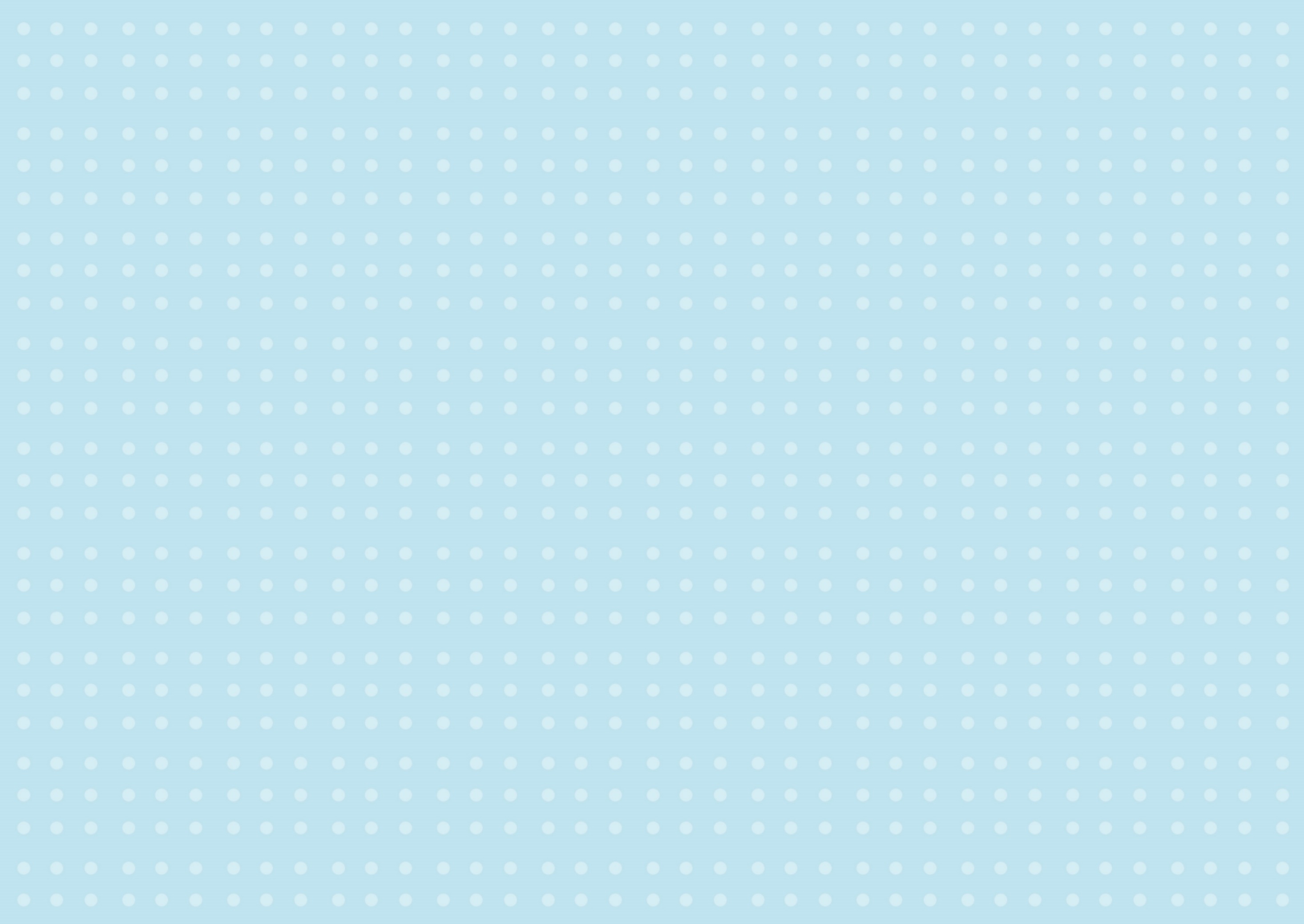 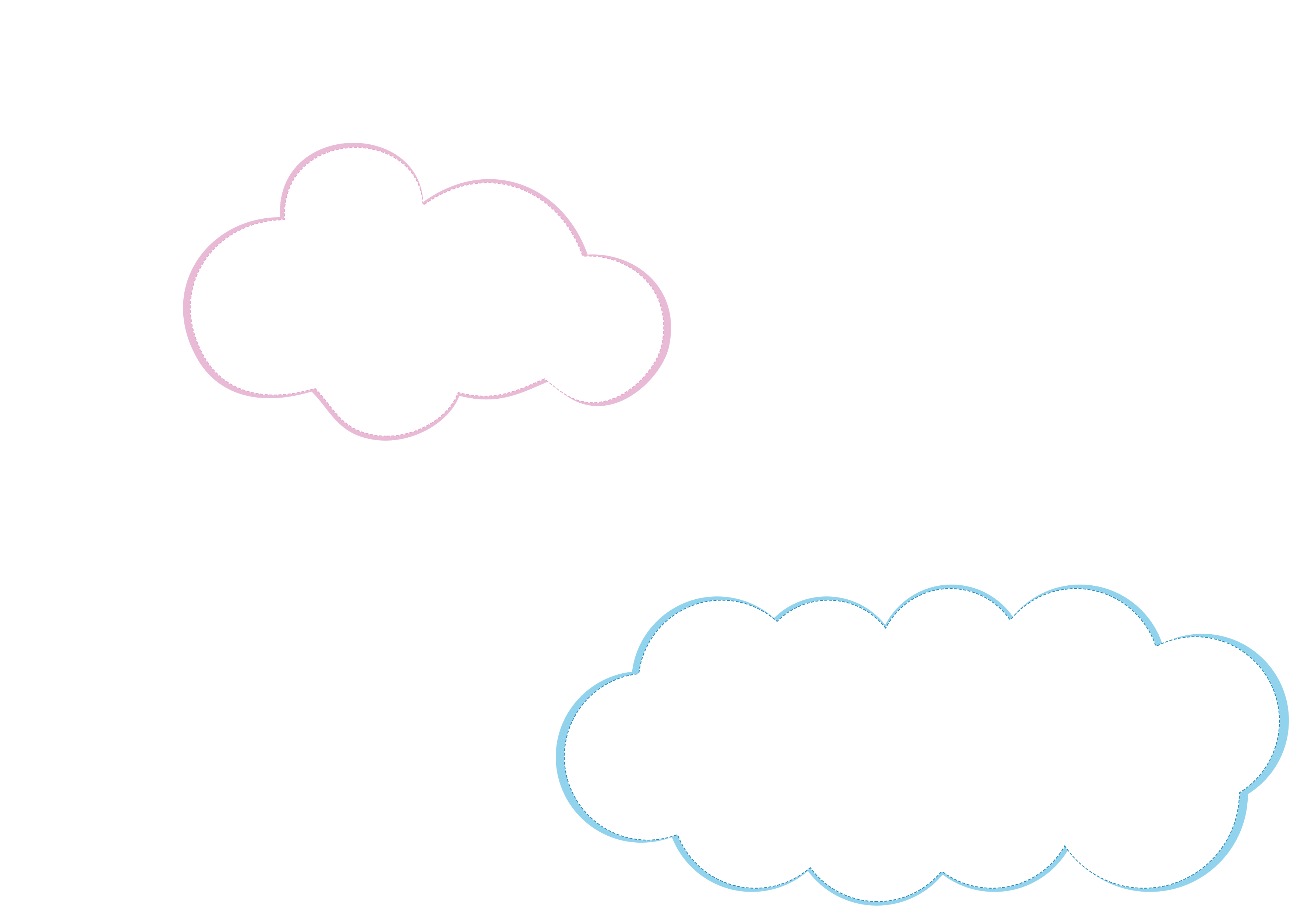 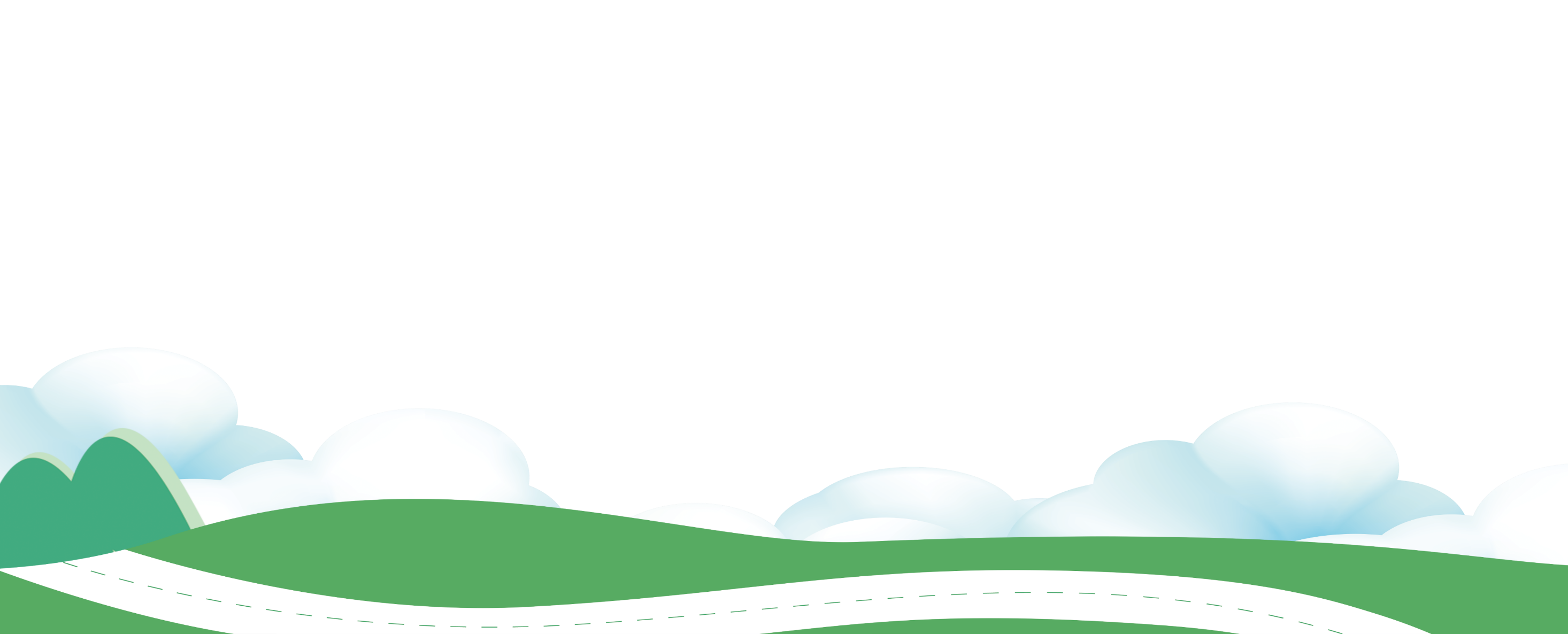 NHIỆT LIỆT CHÀO MỪNG
CÁC THẦY CÔ GIÁO ĐẾN DỰ GIỜ!
Môn Toán – Lớp 3D
Giáo viên: Phạm Thị Ngân
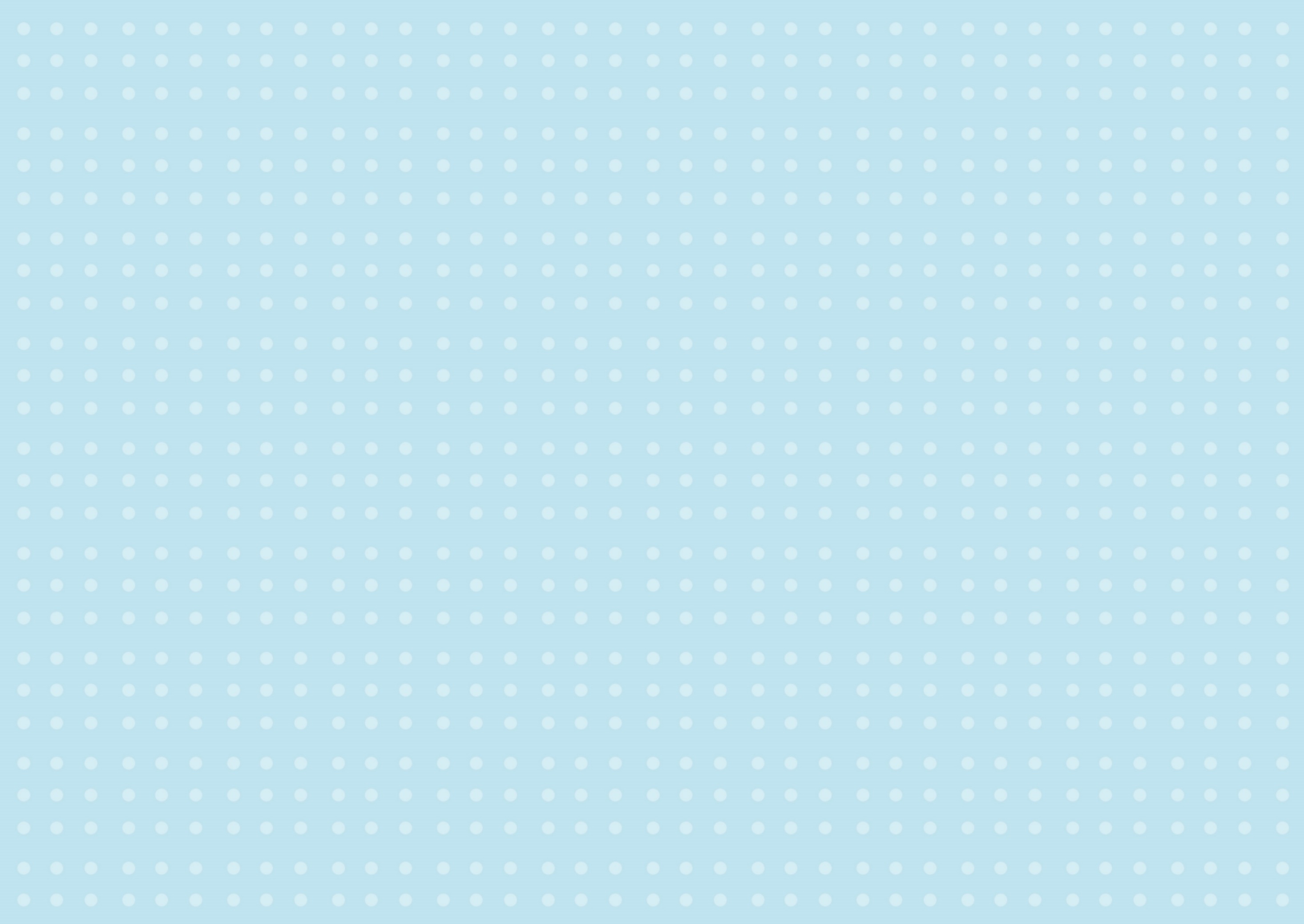 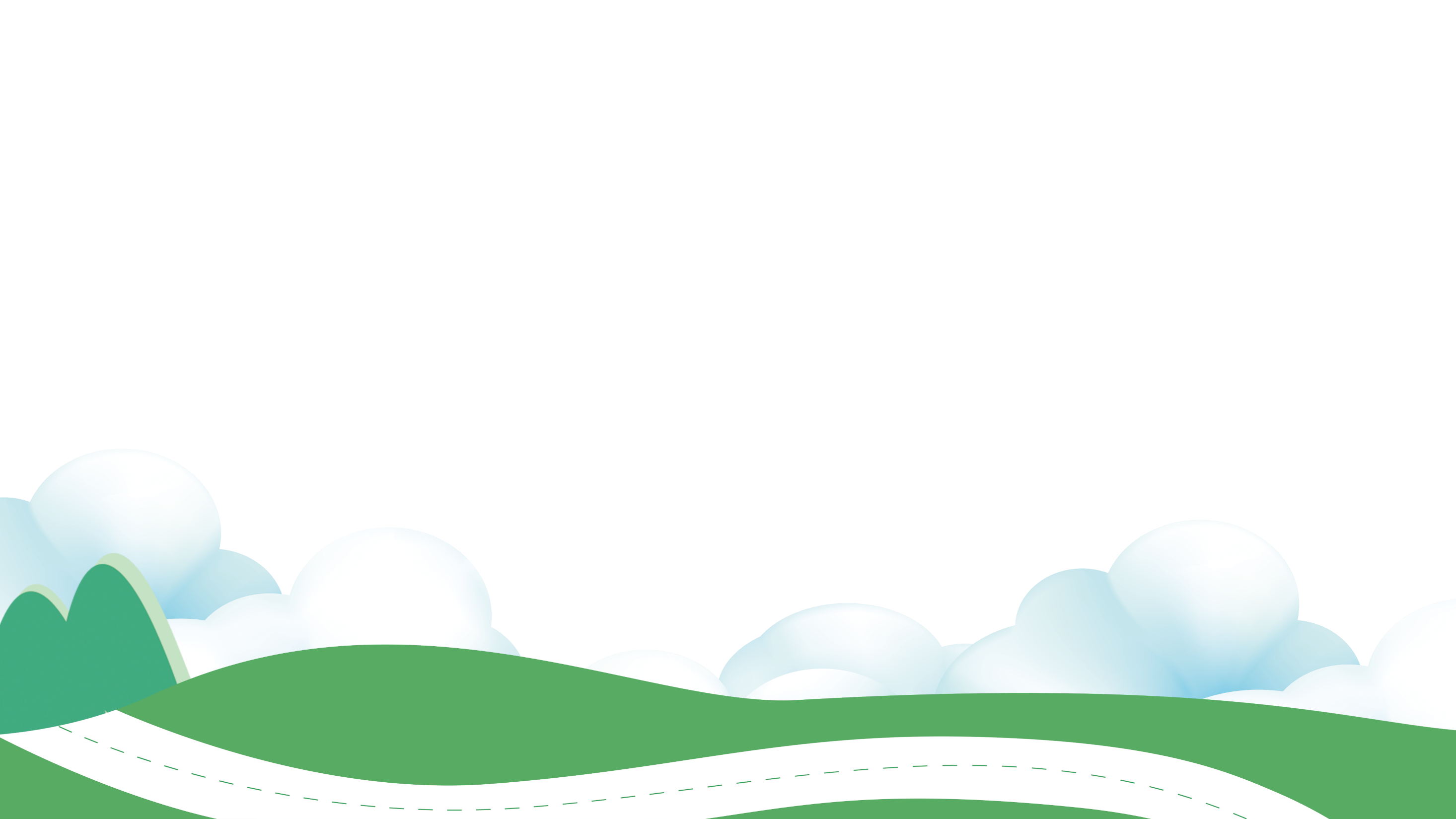 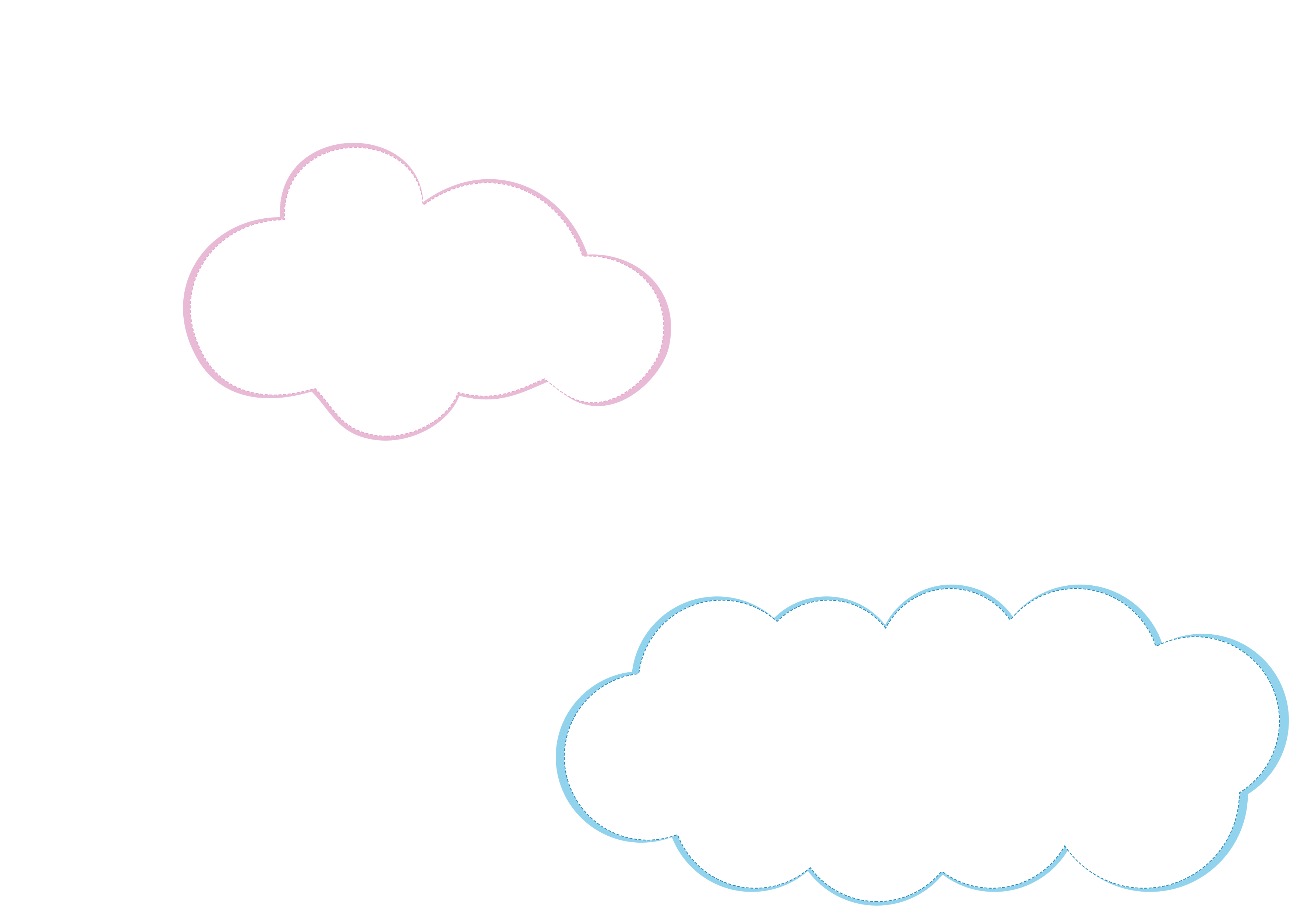 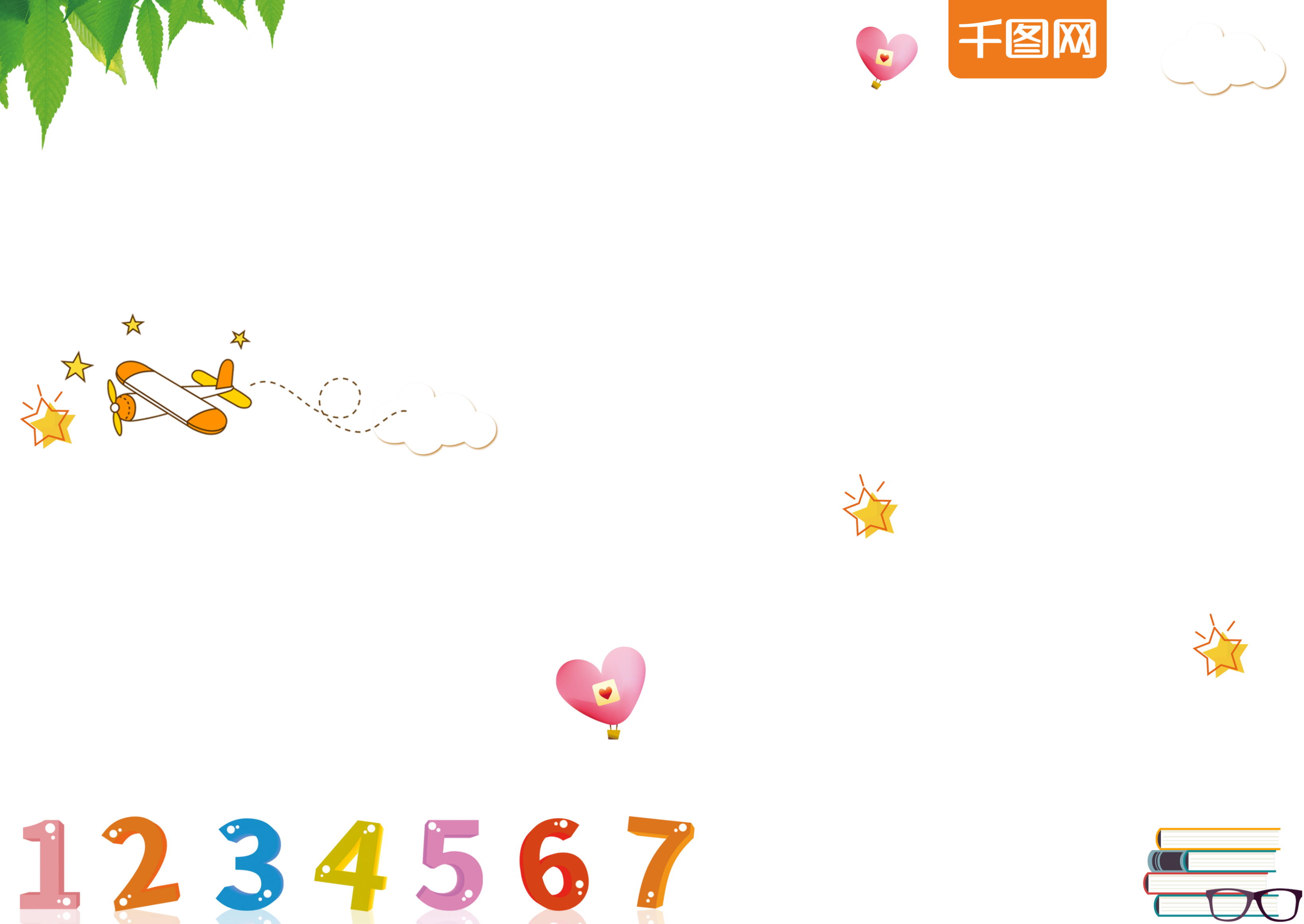 KHỞI ĐỘNG
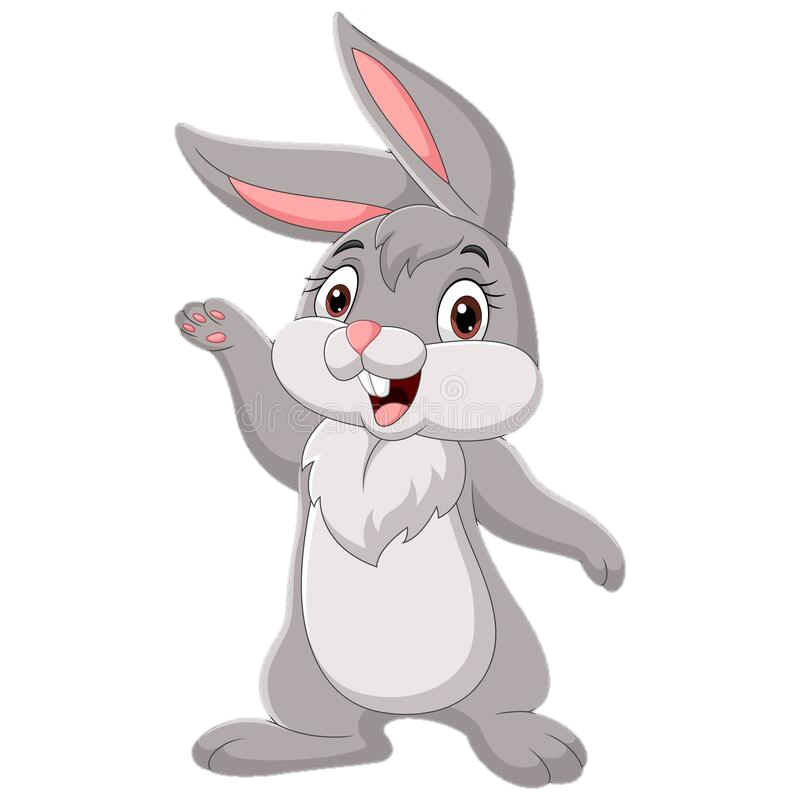 Giúp thỏ đi chợ
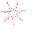 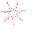 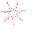 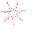 LUẬT CHƠI
Khi nhạc nổi lên, từng loại rau củ sẽ được chuyền từ tay bạn đầu tiên sang lần lượt các bạn tiếp theo. Khi nhạc dừng, loại rau củ trong tay bạn nào thì bạn đó đứng lên và trả lời một câu hỏi, cả lớp nghe và đối chiếu đáp án. Nếu trả lời đúng, bạn chạy nhanh lên để rau củ vào giỏ giúp mình. Trò chơi cứ tiếp tục như vậy cho đến khi hết câu hỏi.
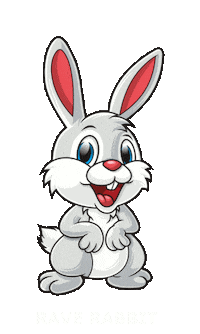 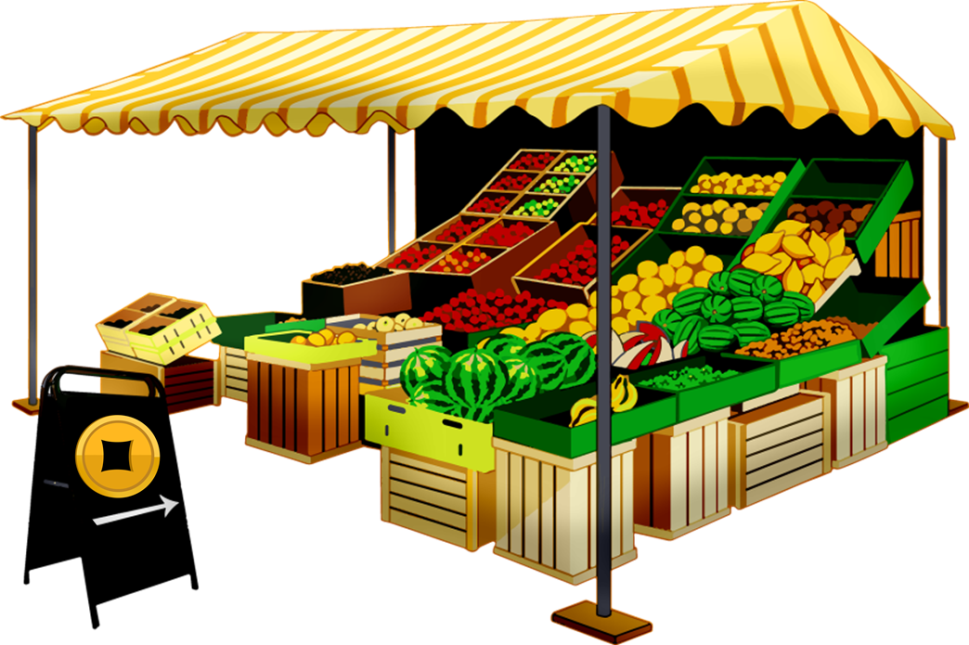 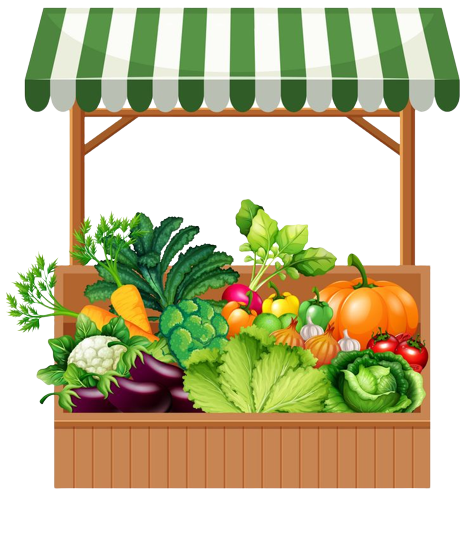 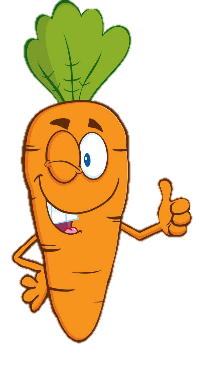 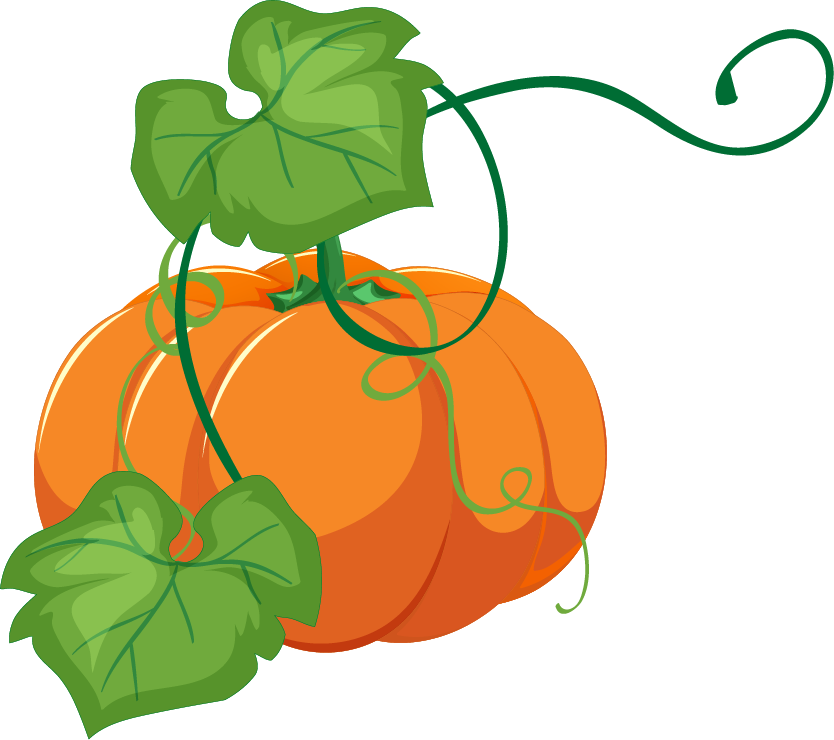 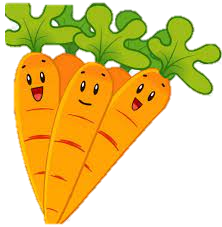 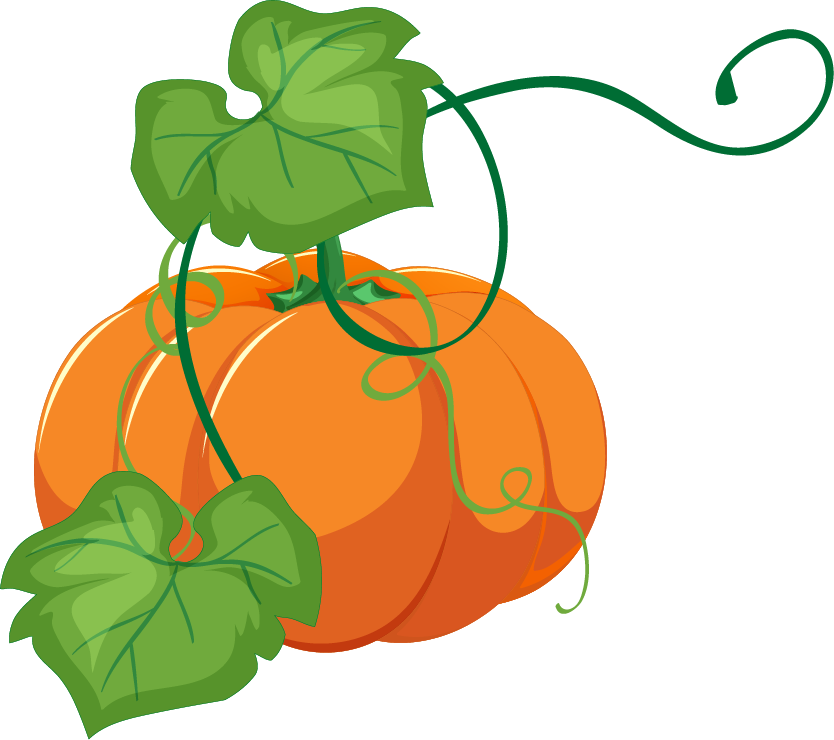 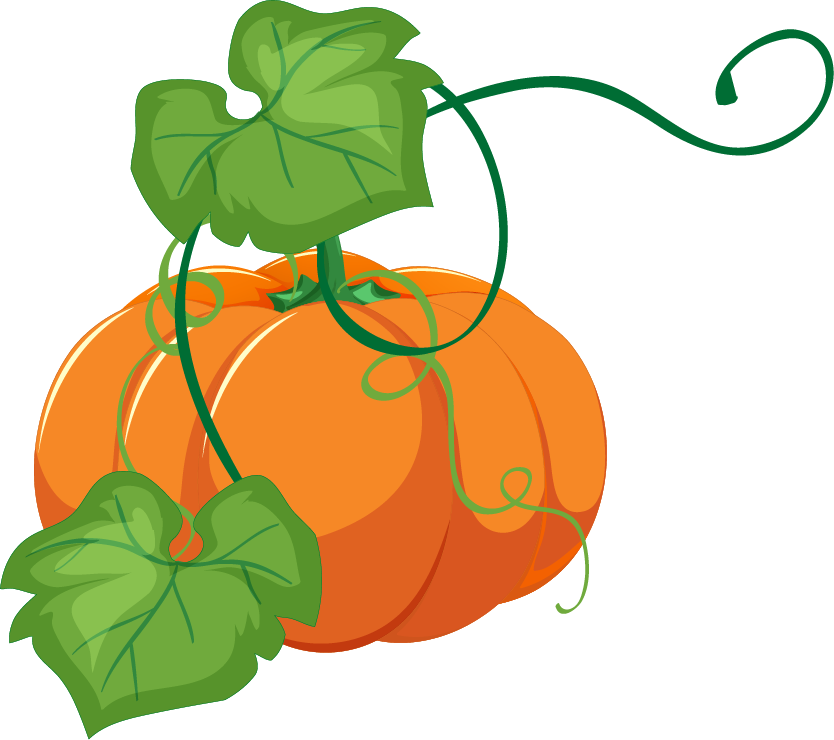 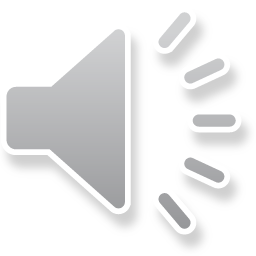 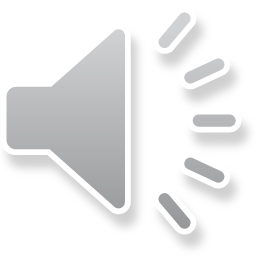 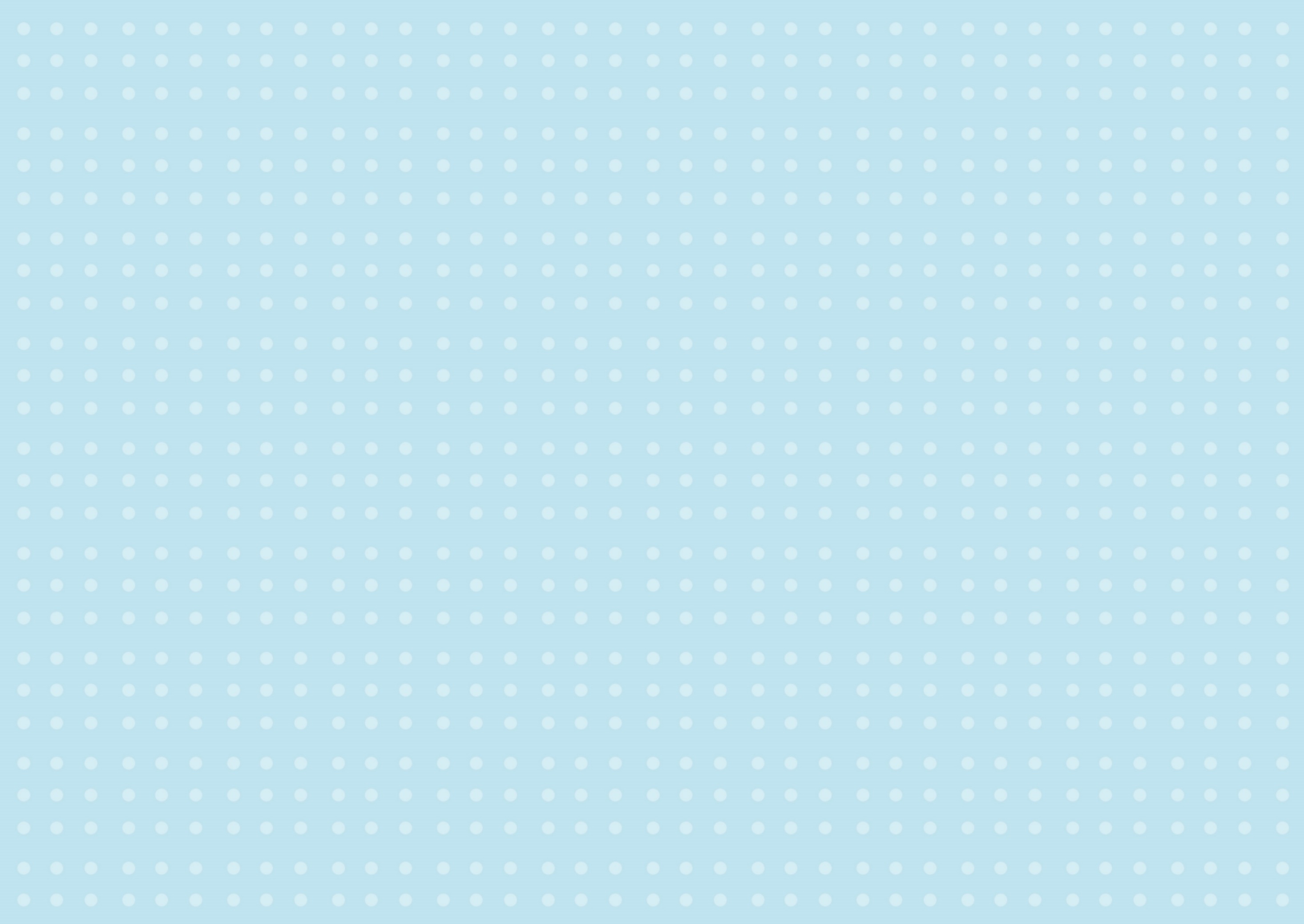 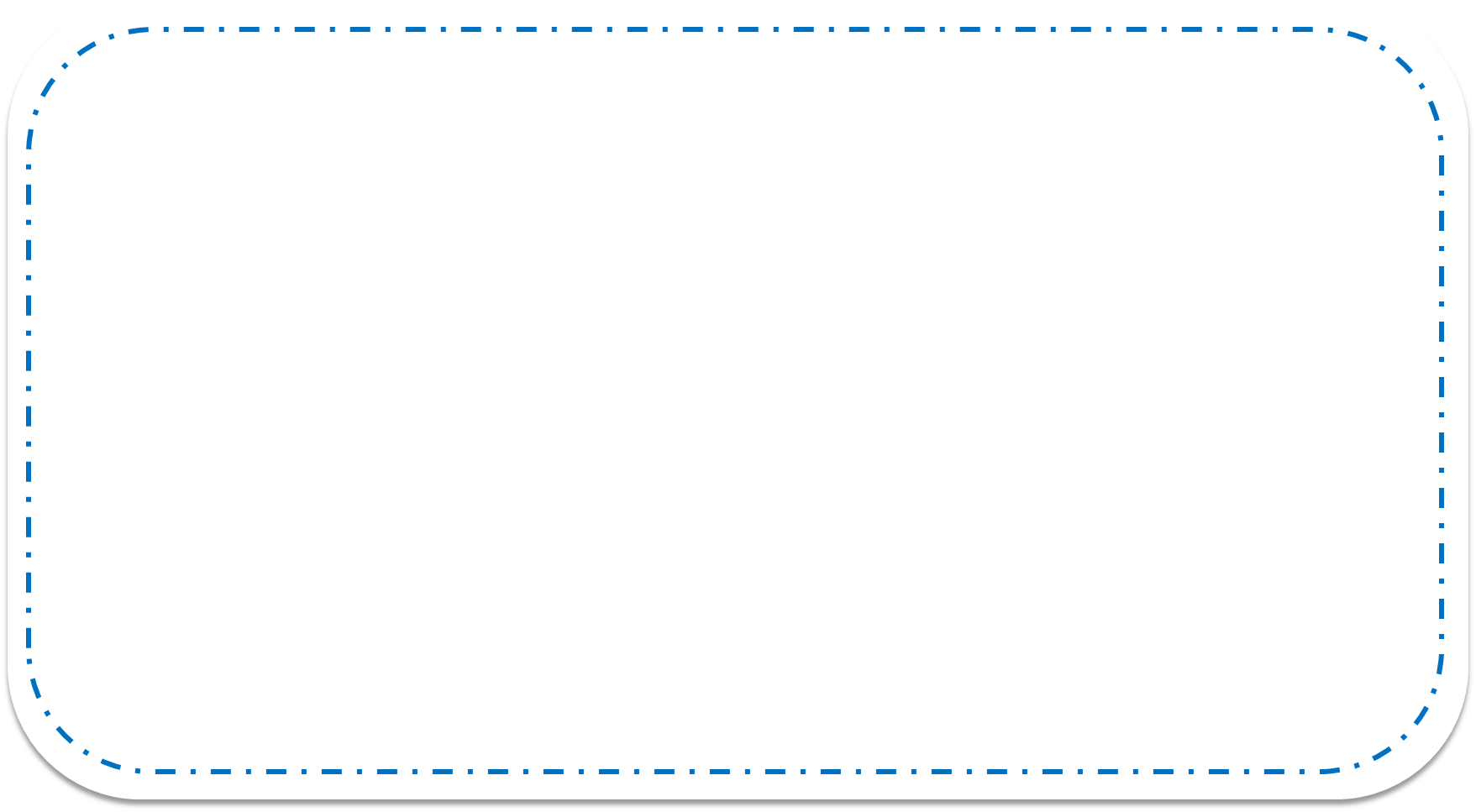 Tính:
         6 x 7 = ?
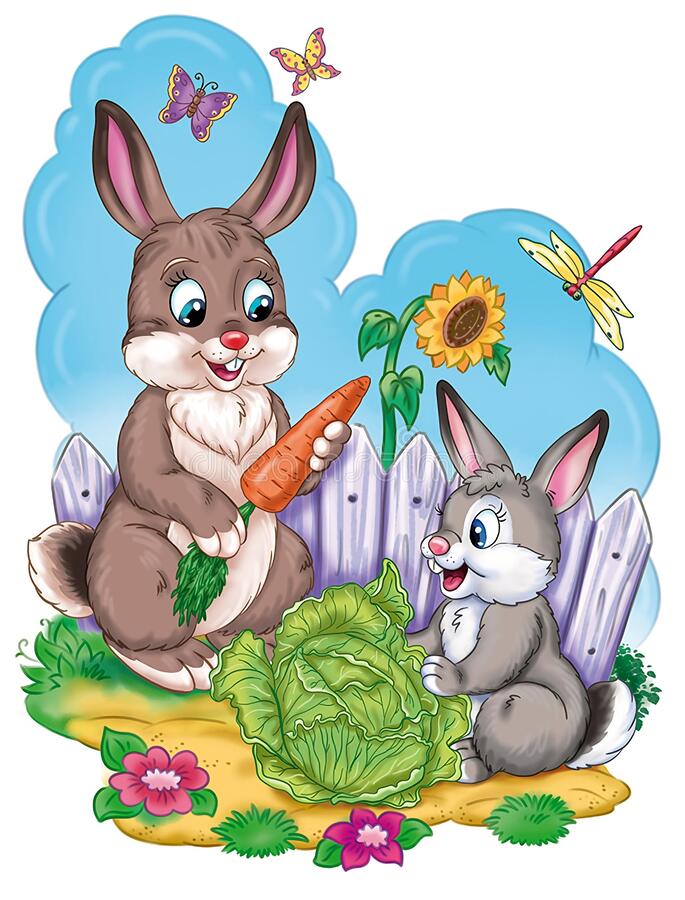 Đáp án: 6 x 7 = 42
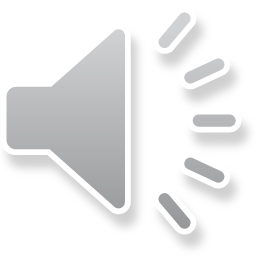 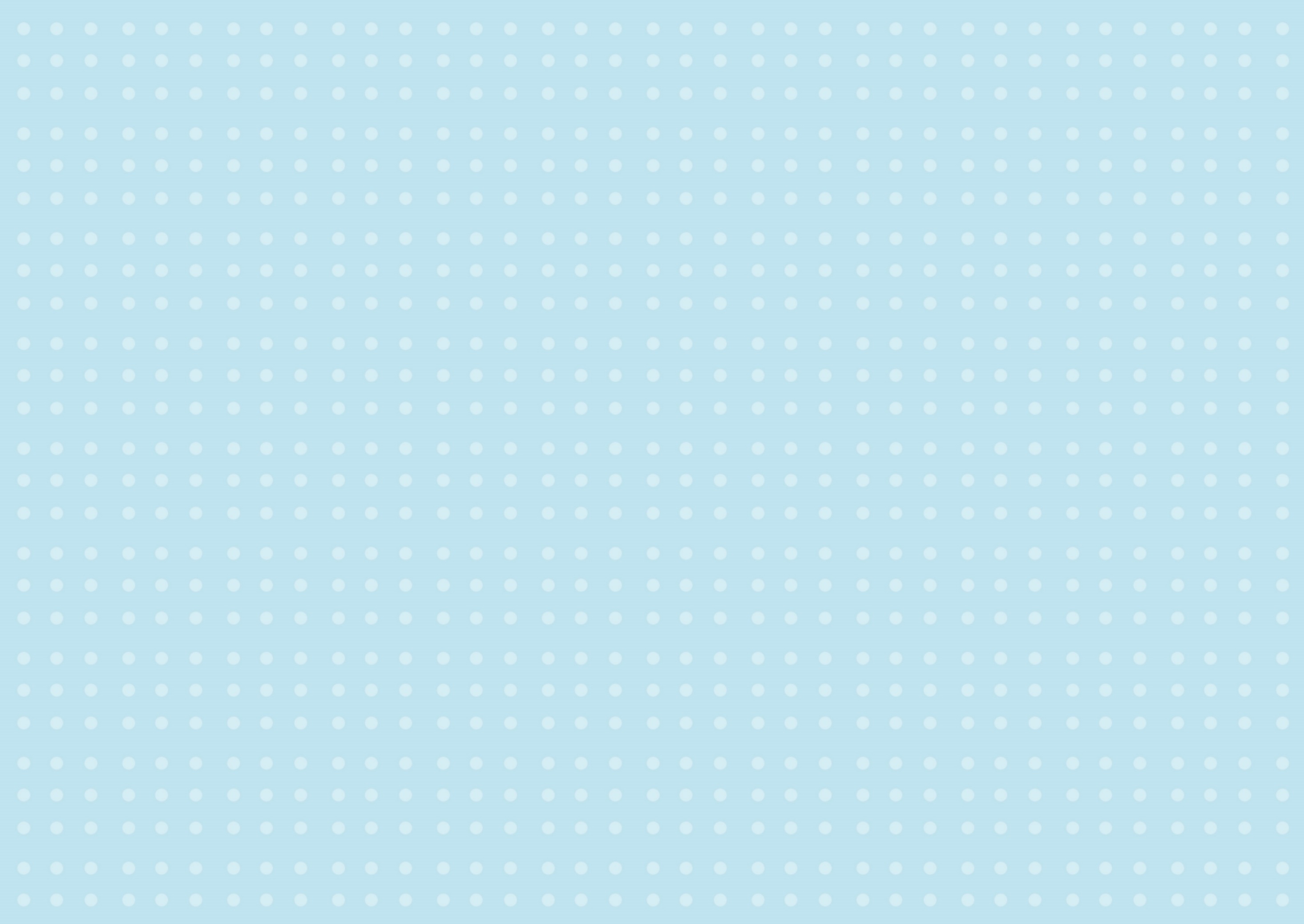 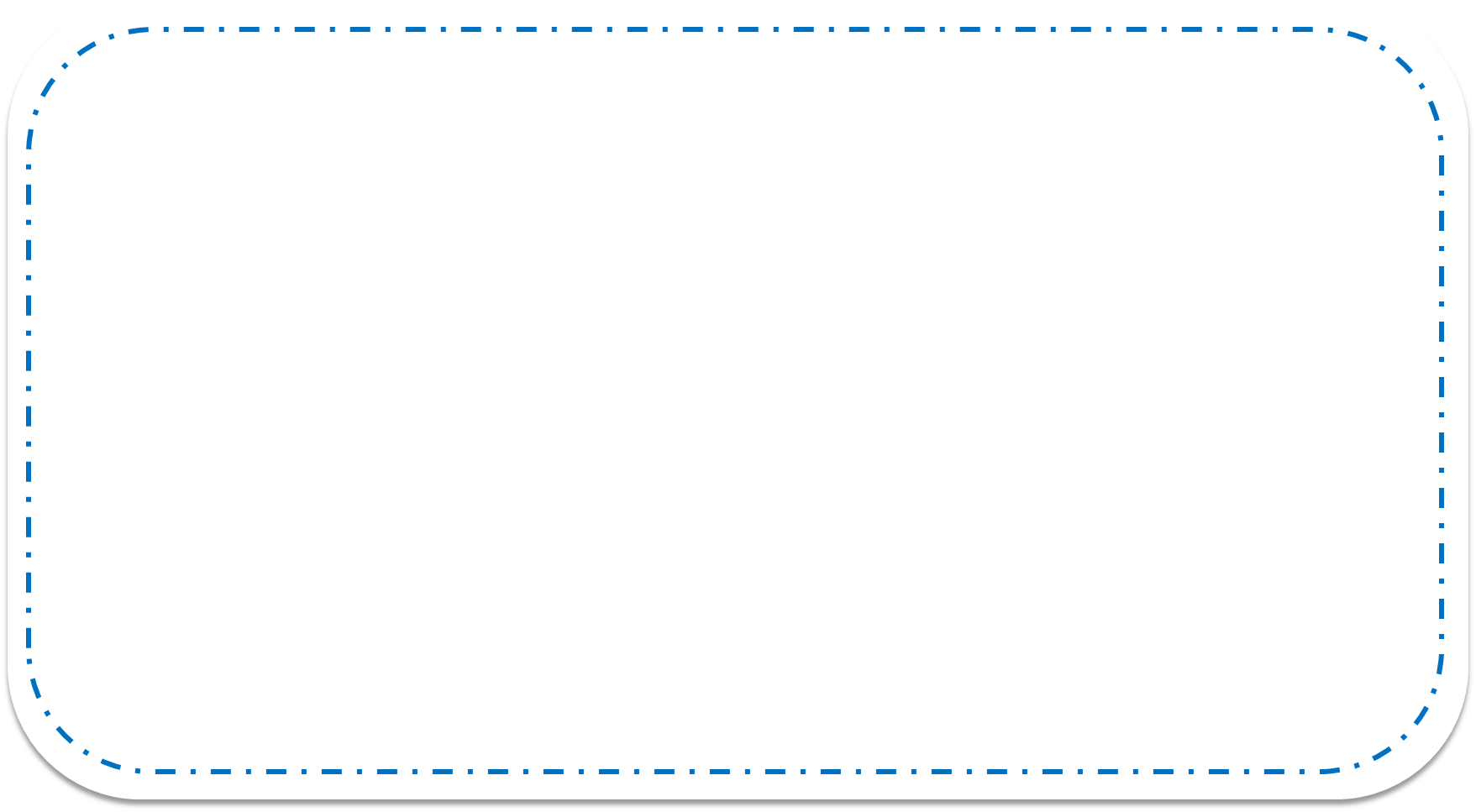 Gấp 6 lên 9 lần được bao nhiêu?
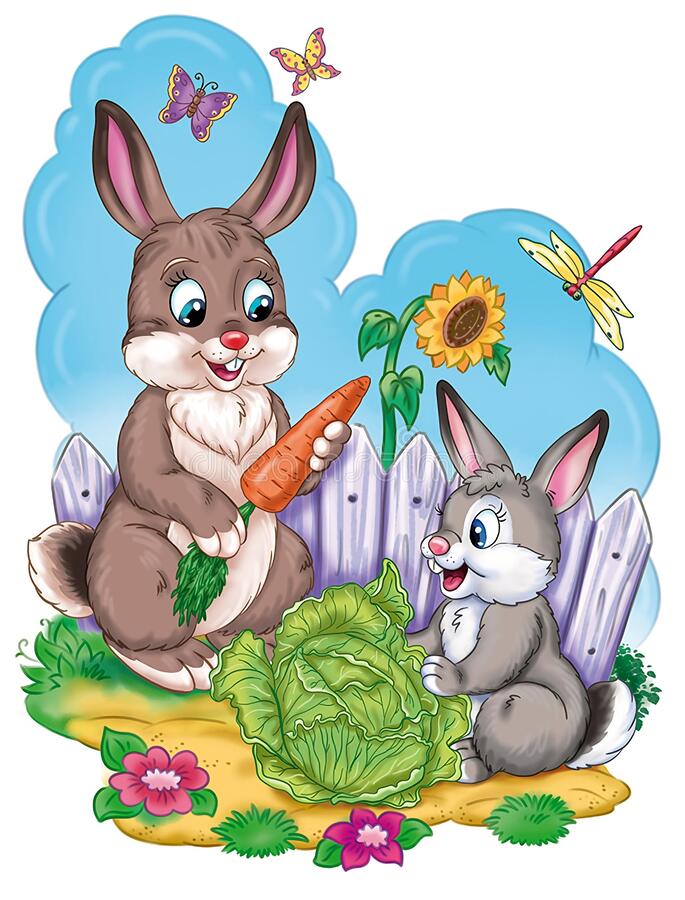 Đáp án: 54
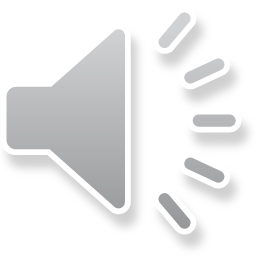 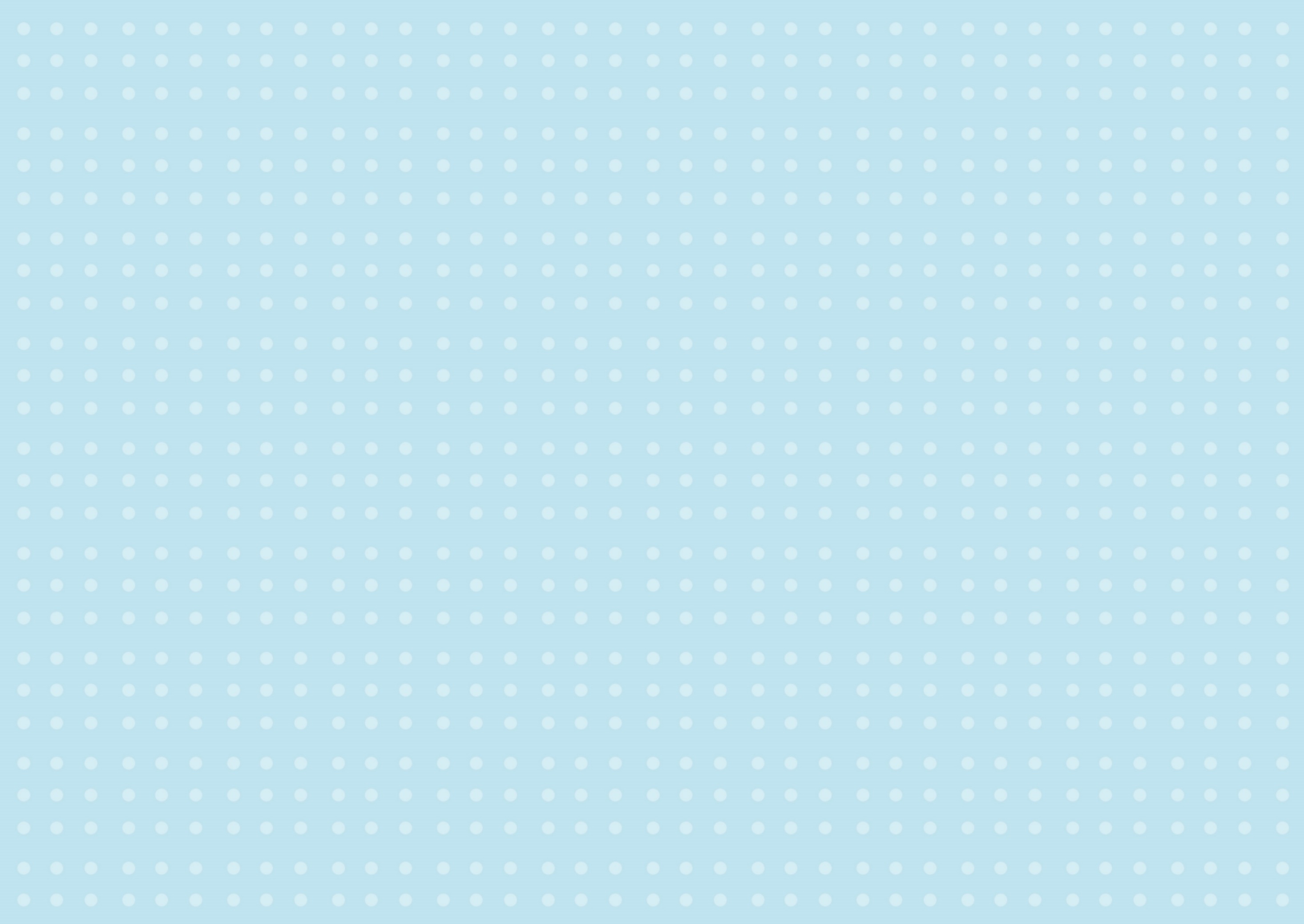 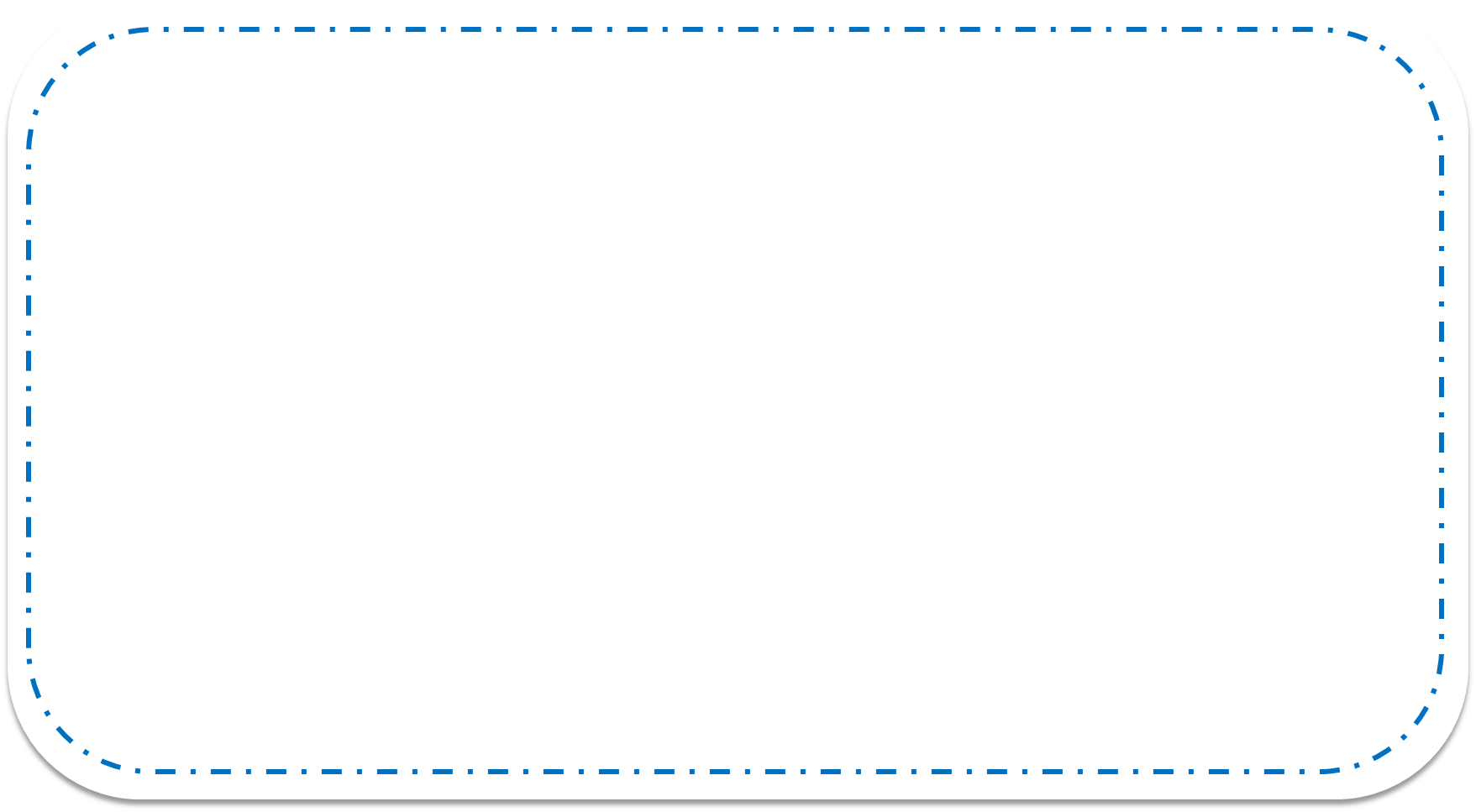 Nêu phép nhân tương ứng
 với phép cộng sau:
6 + 6 + 6 = ?
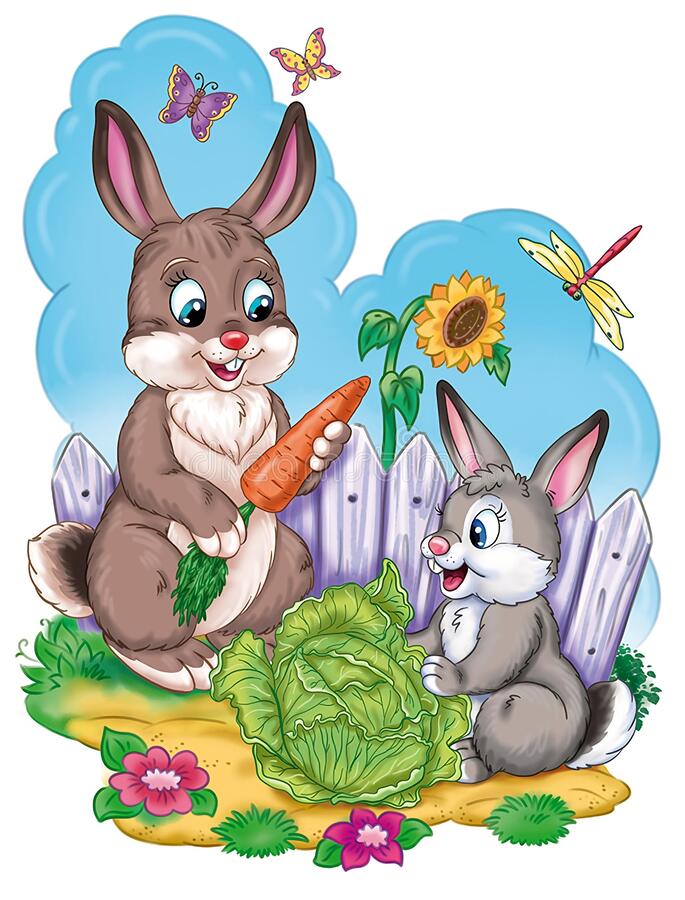 Đáp án: 6 x 3
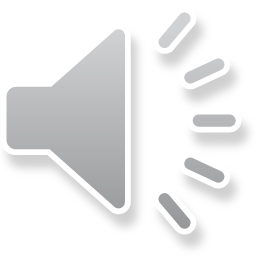 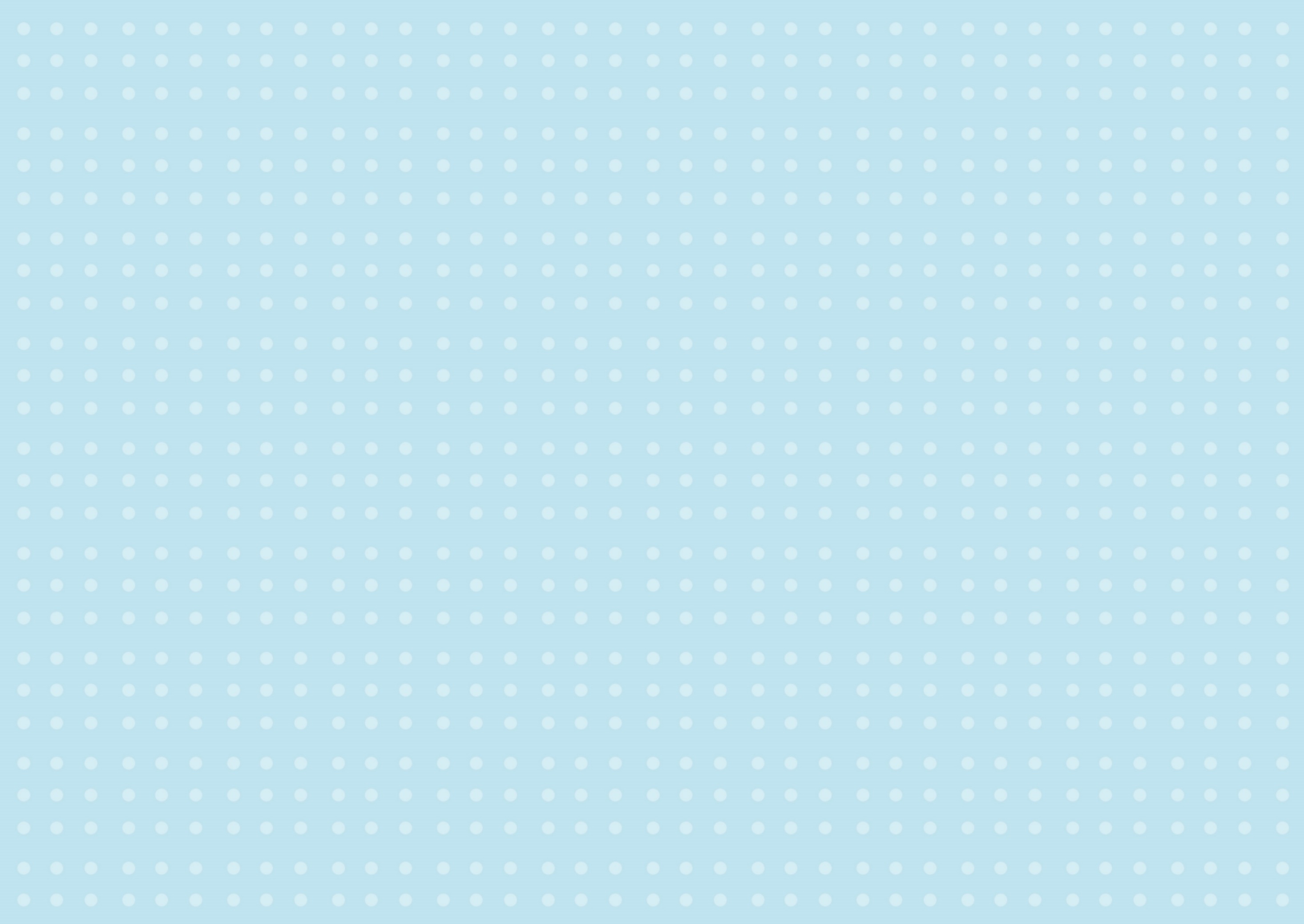 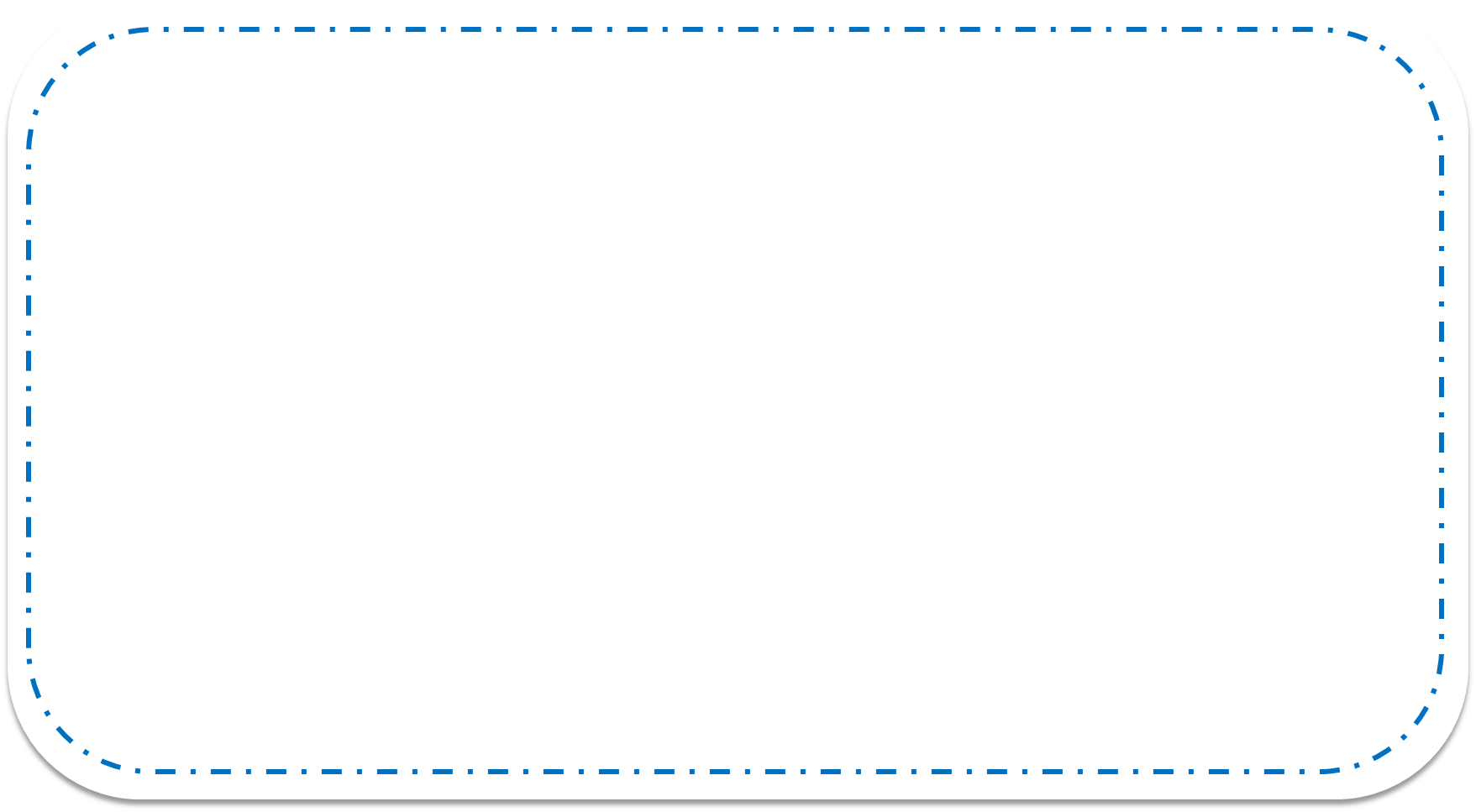 Điền số thích hợp vào dấu ?
4 x 7 = 7 x ?
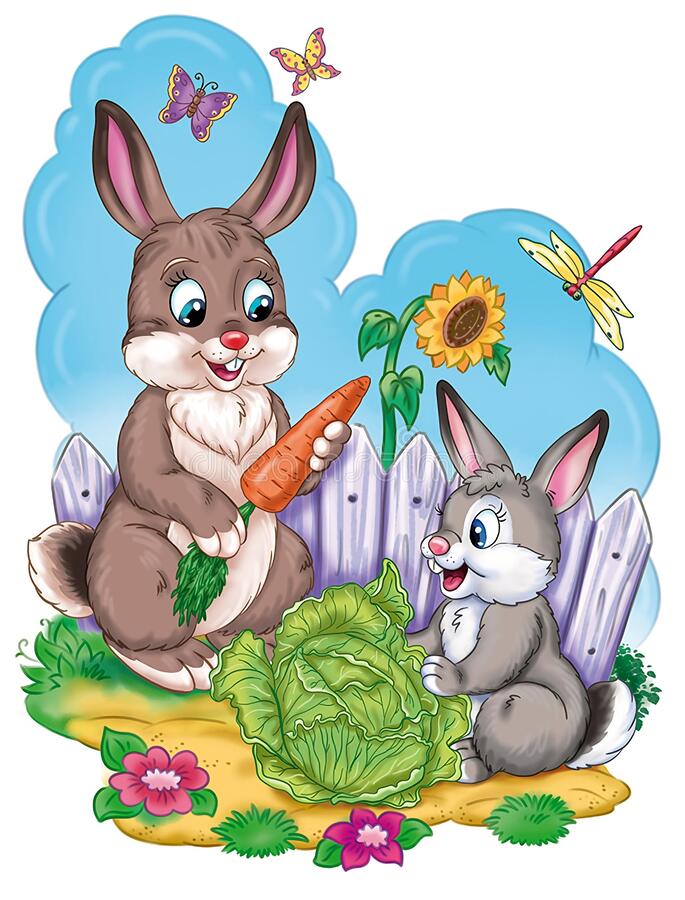 Đáp án: 4 x 7 = 7 x 4
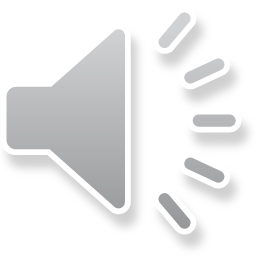 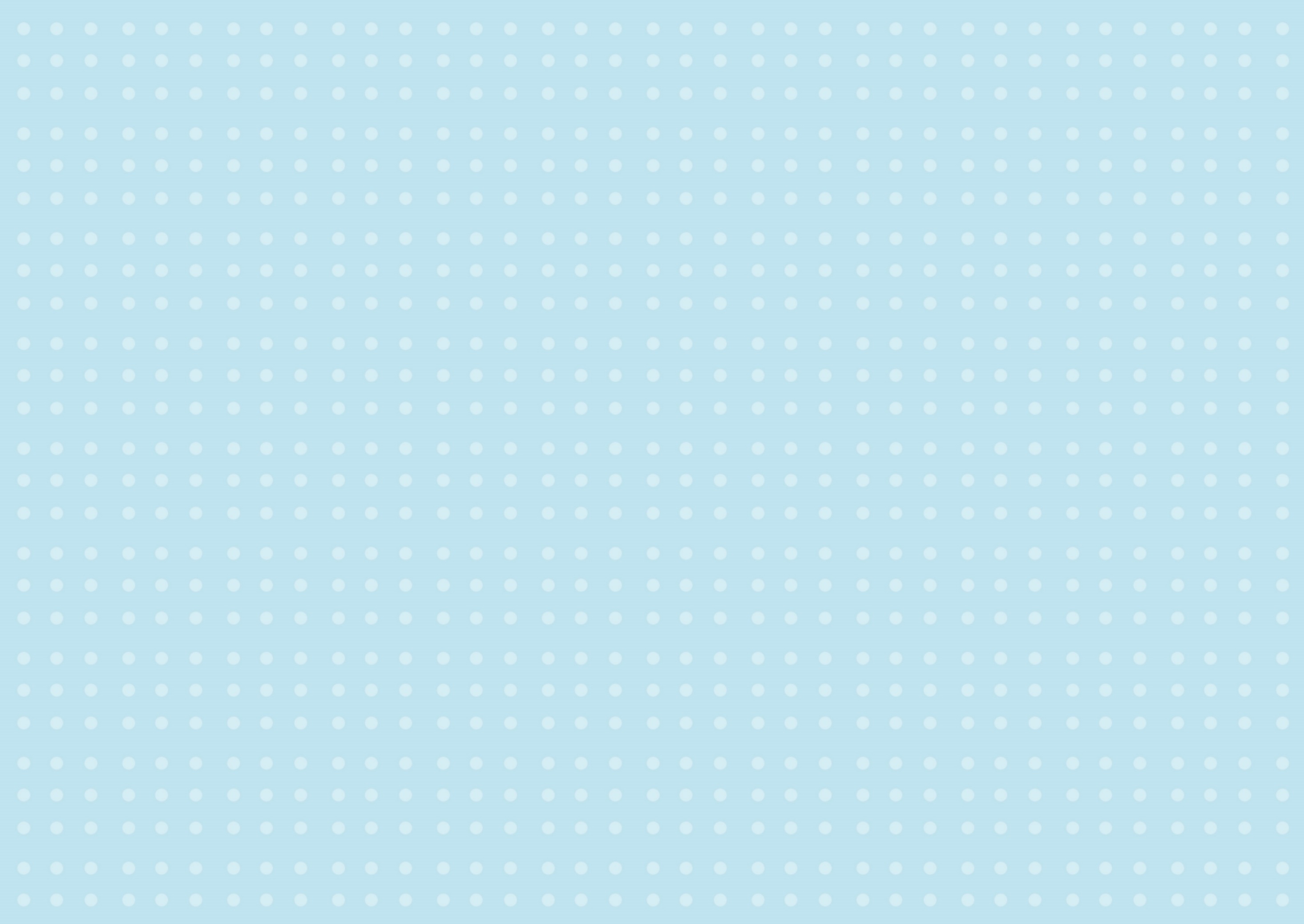 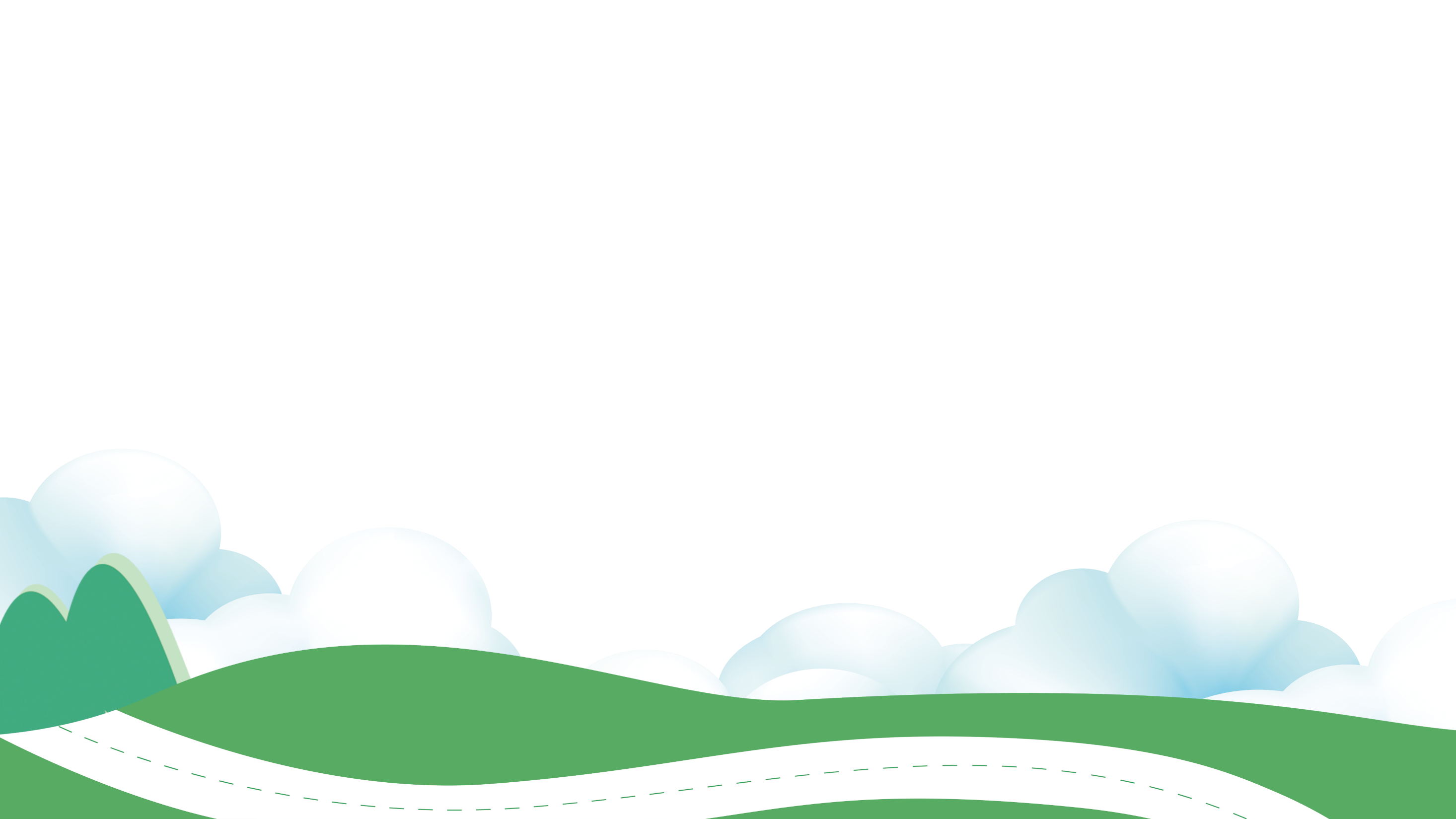 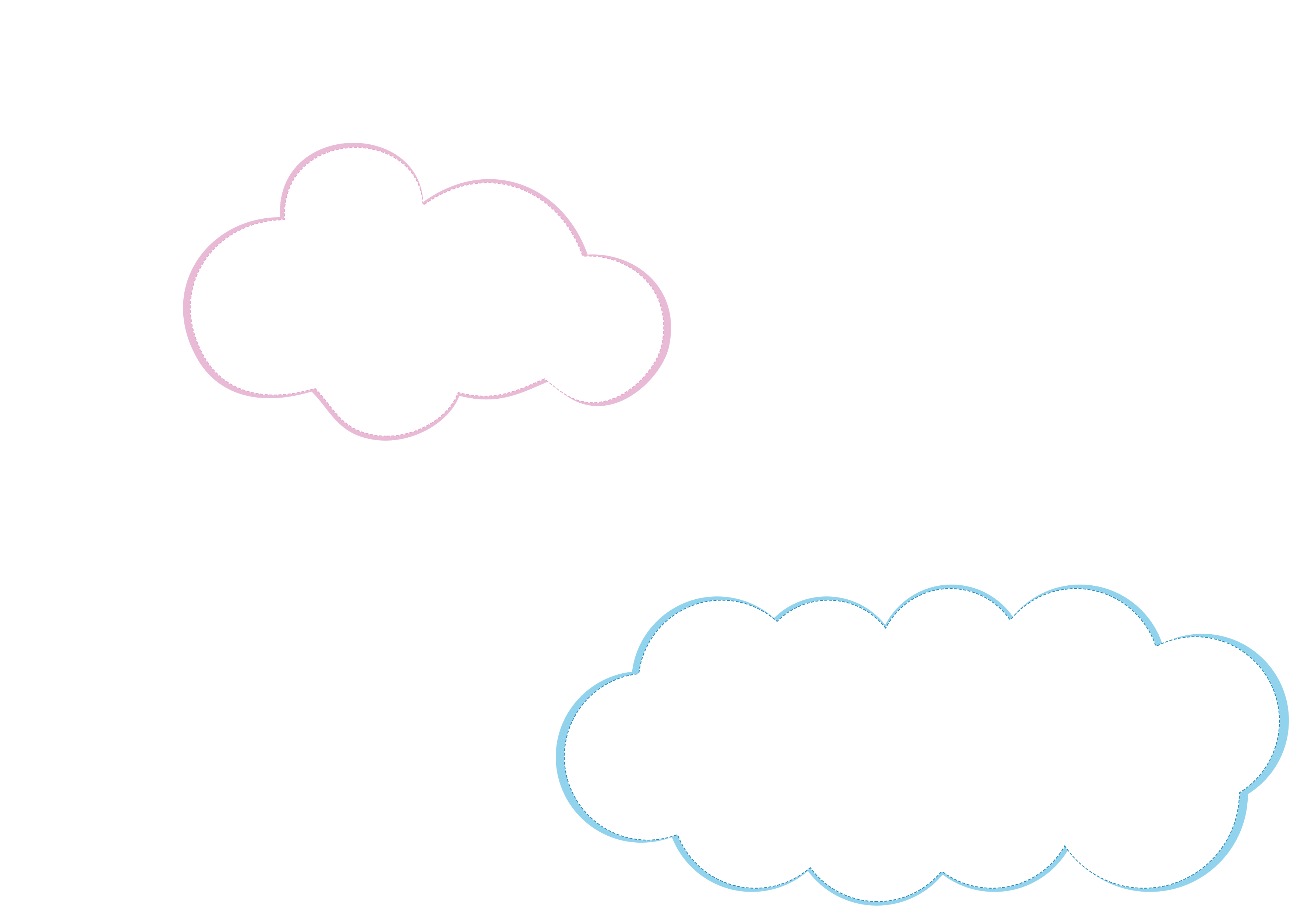 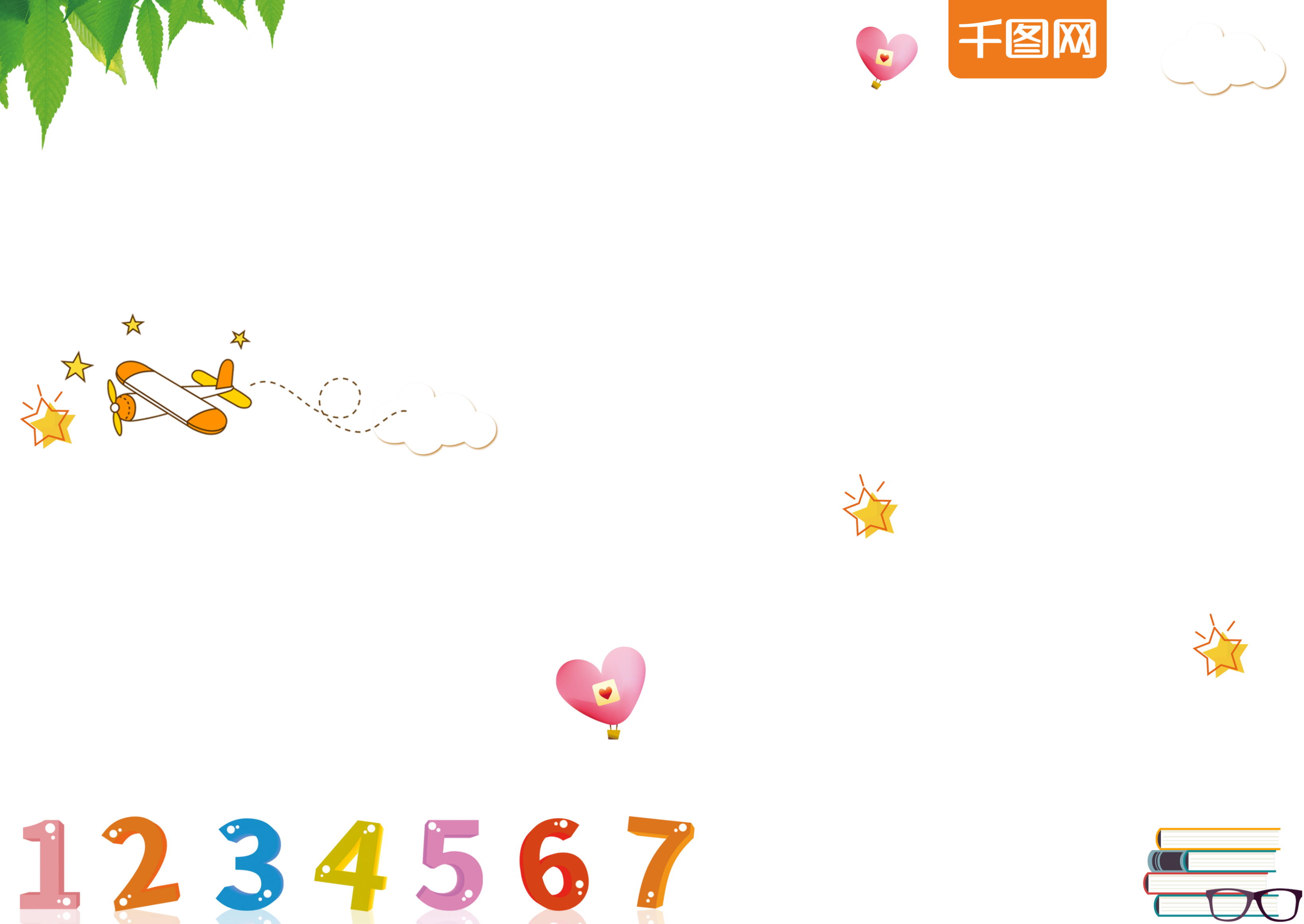 KHÁM PHÁ
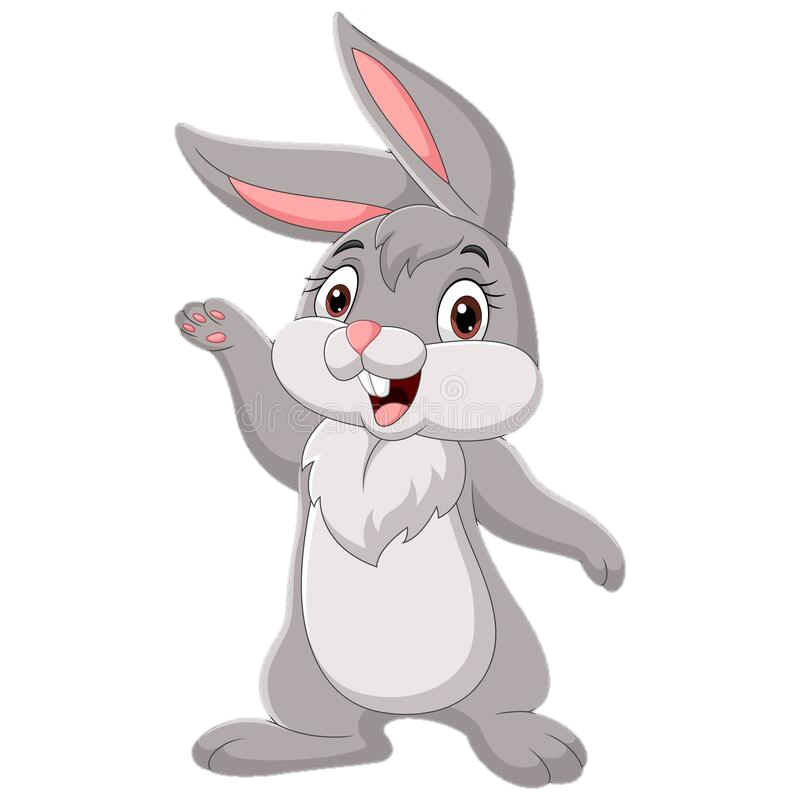 Bảng nhân 7
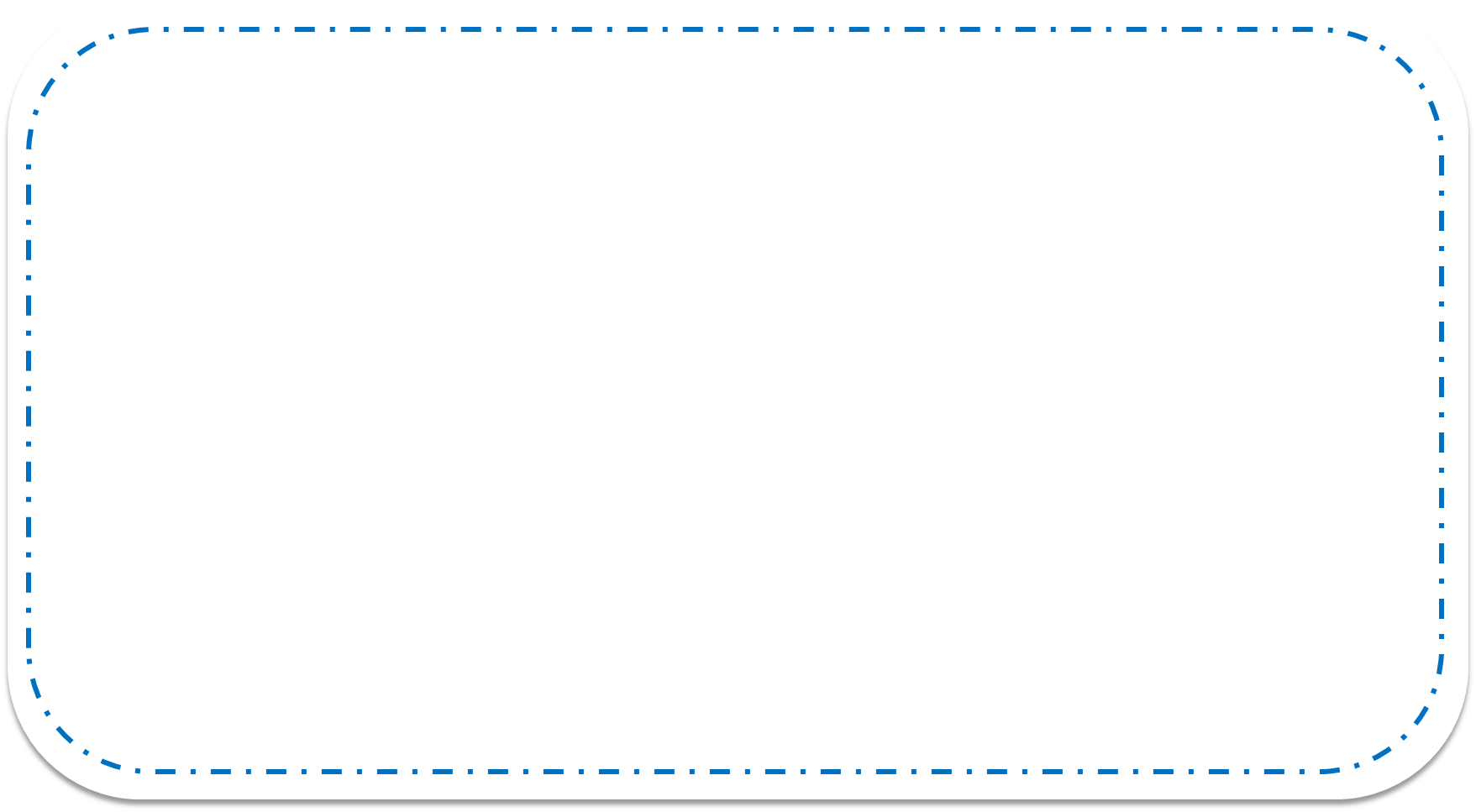 7  x  4  =  7  +  7  +  7  +  7
7  x  4  = 21 +  7
4  x  7
7  x  4  =
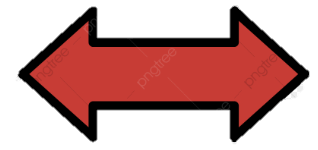 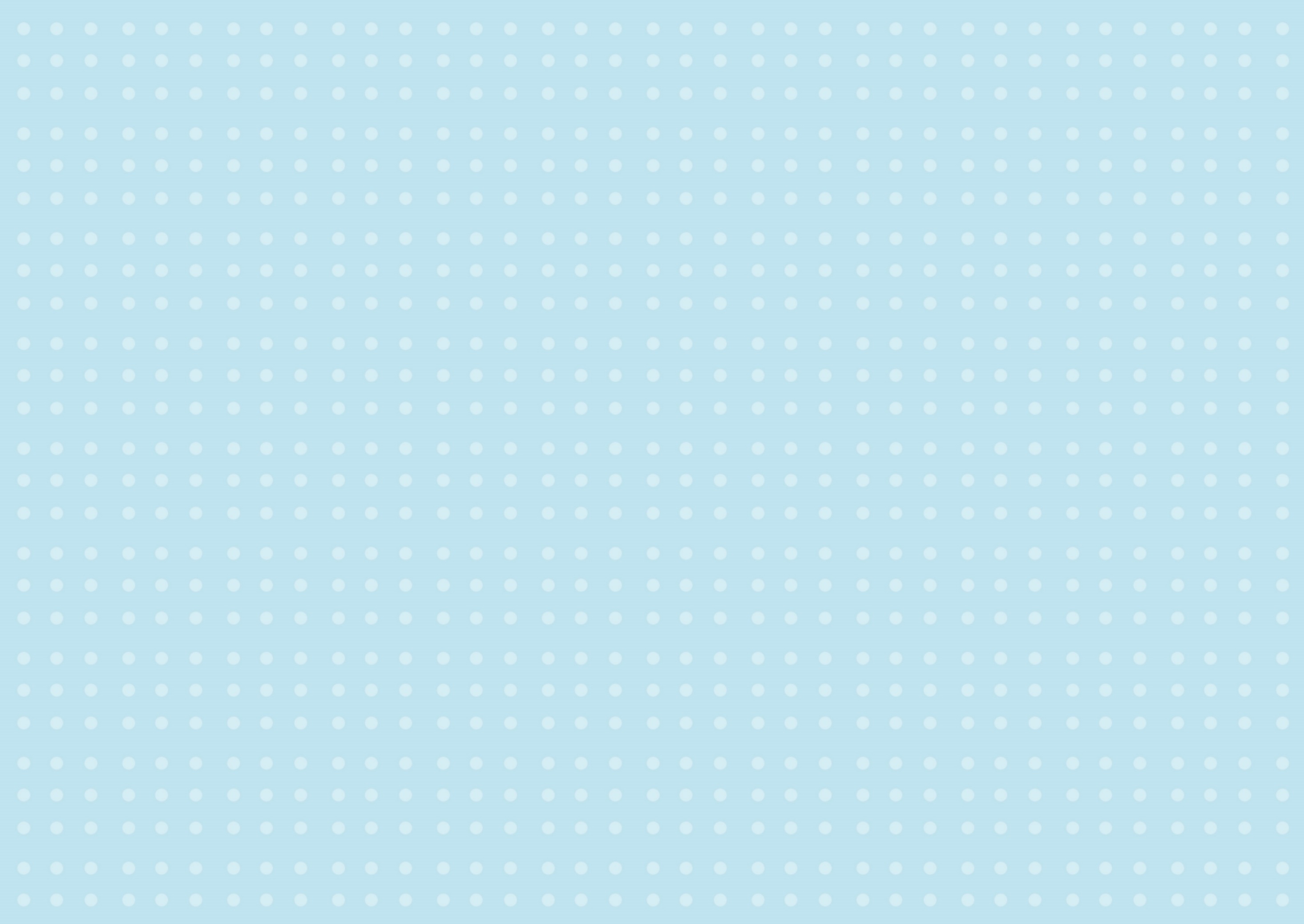 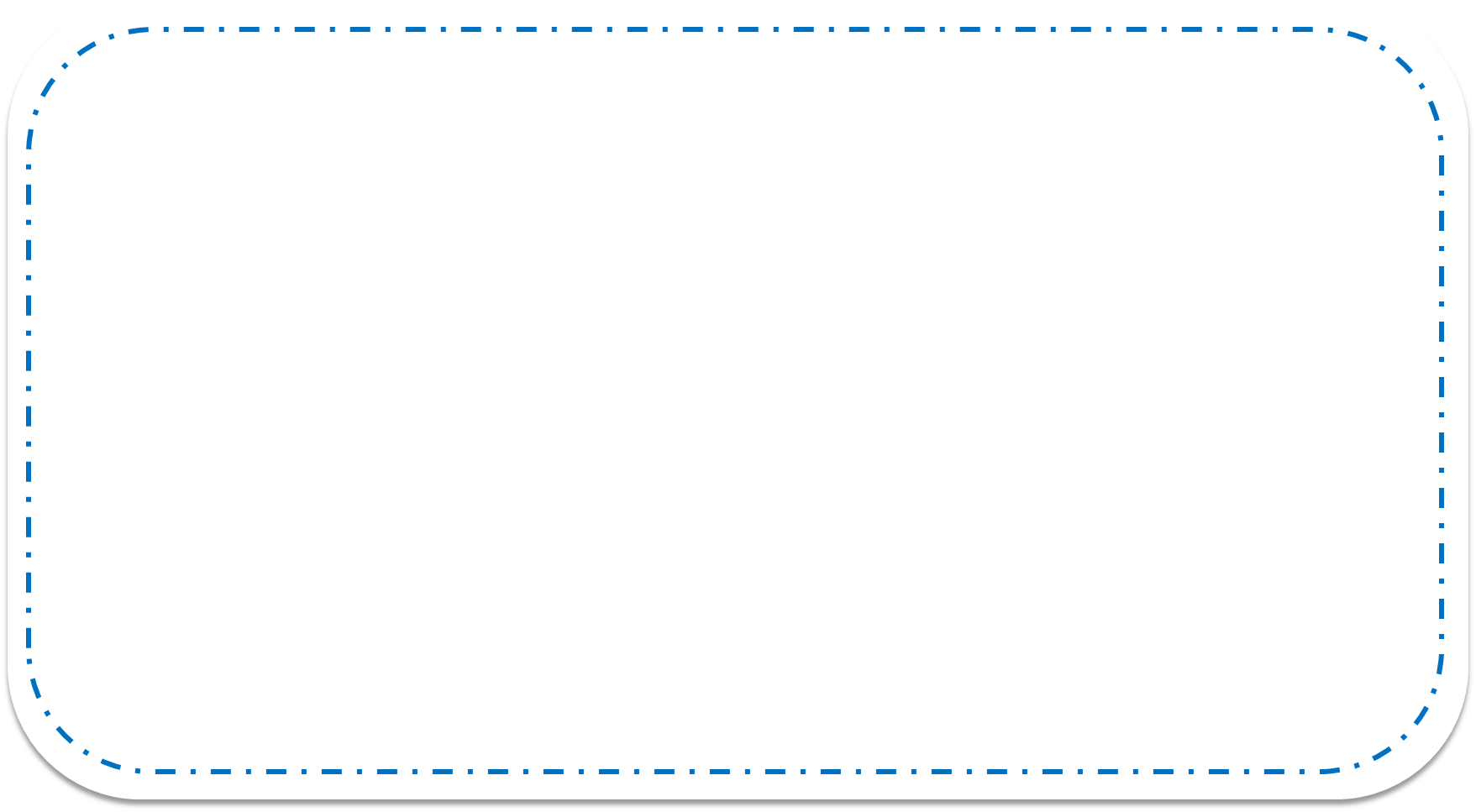 21
7  x  3    =
28
7  x  4    =
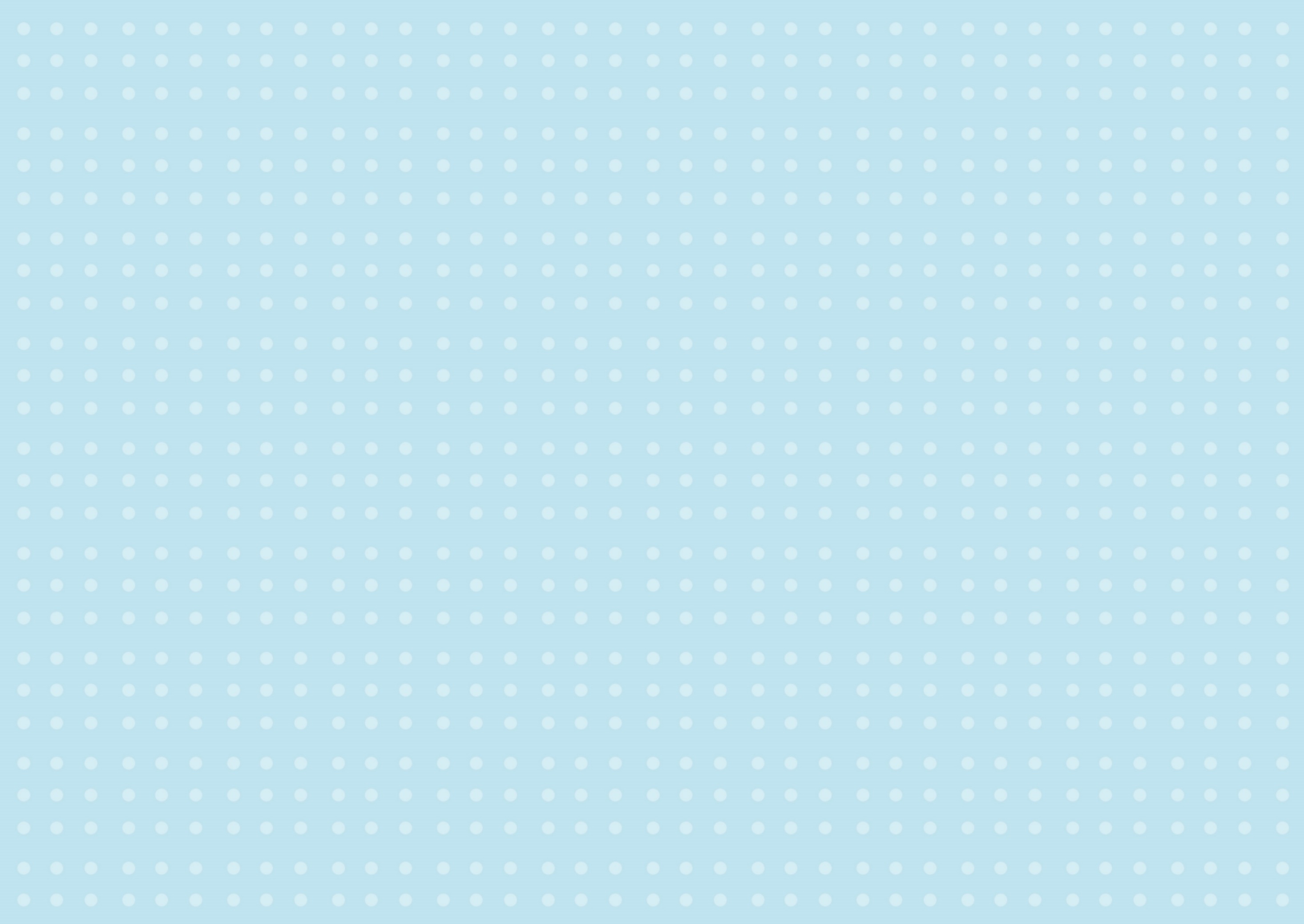 ?
7  x  1    =
?
7  x  2    =
?
7  x  5    =
?
7  x  6    =
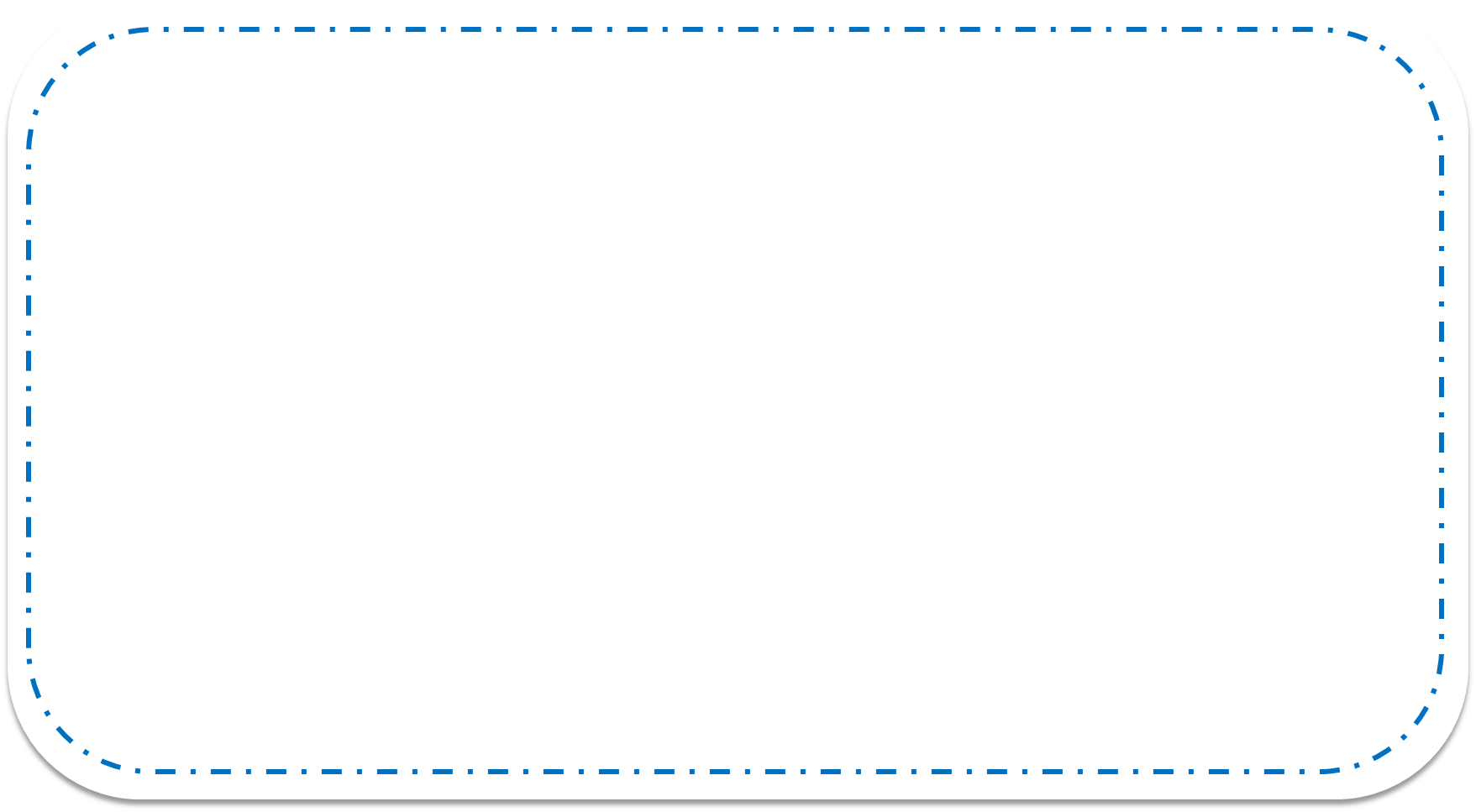 Bảng nhân 7
21
7  x  3    =
28
7  x  4    =
?
7  x  7    =
?
7  x  8    =
?
7  x  9    =
?
7  x  10  =
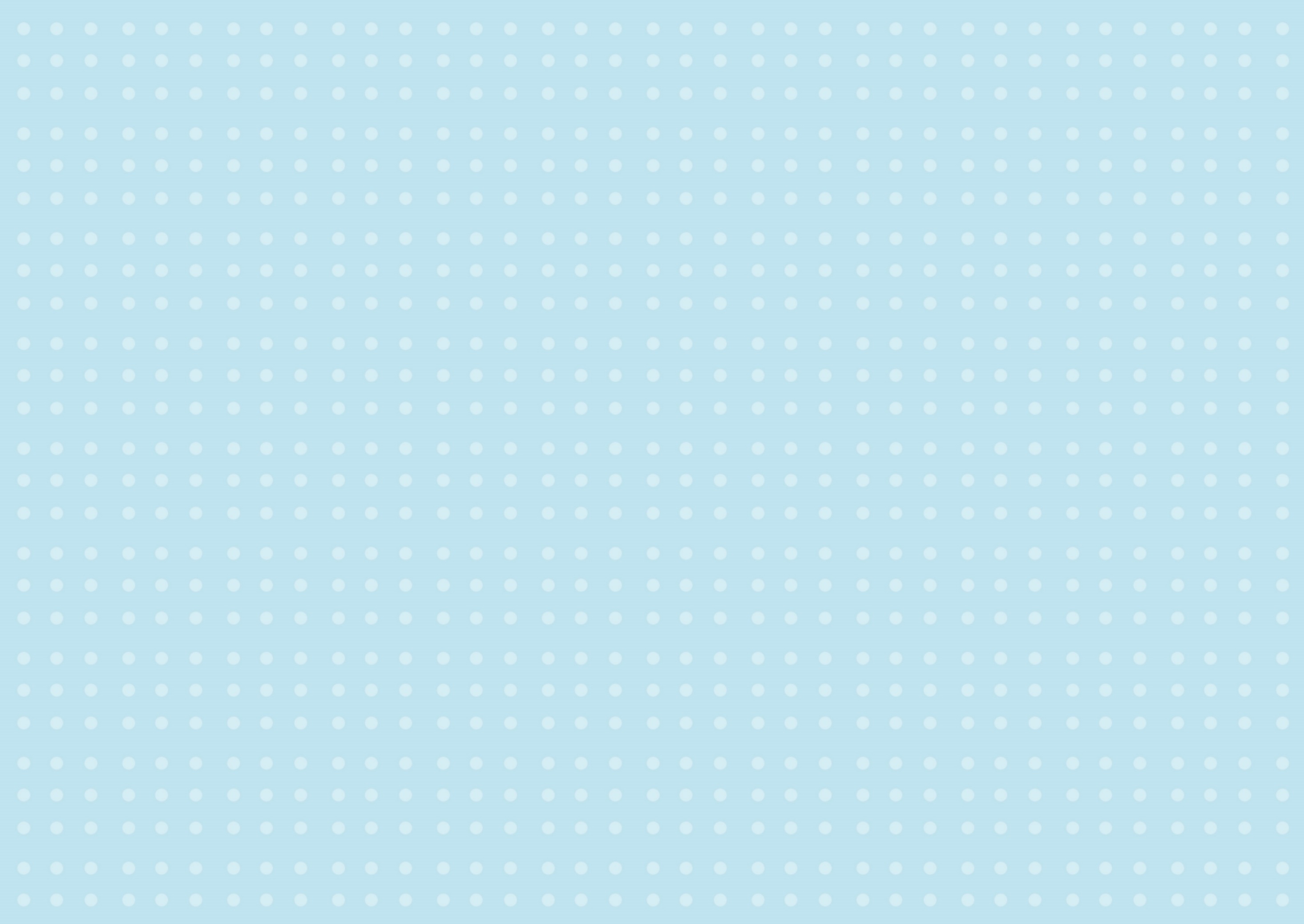 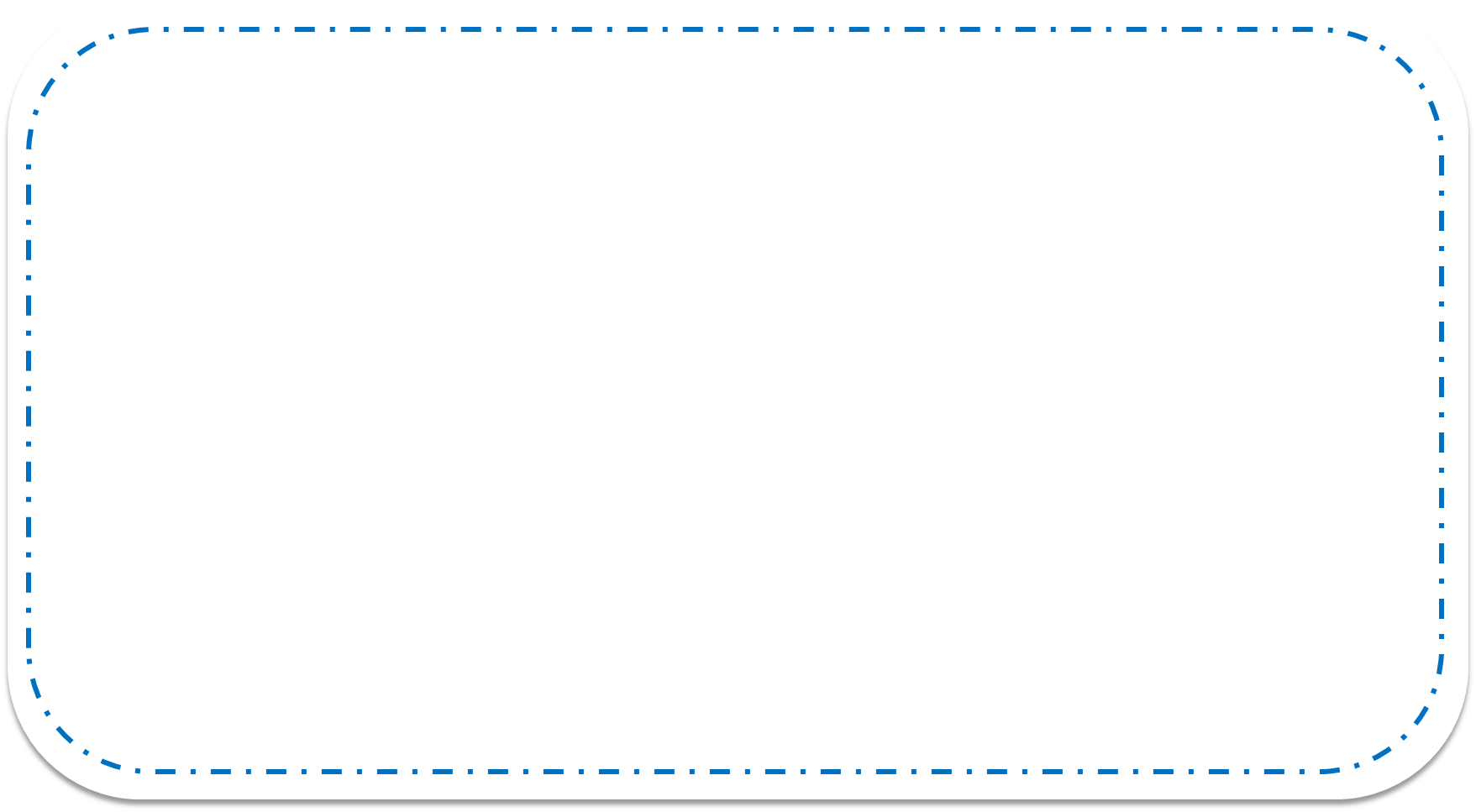 THẢO LUẬN NHÓM 4:
Tính kết quả các phép tính trong bảng nhân 7
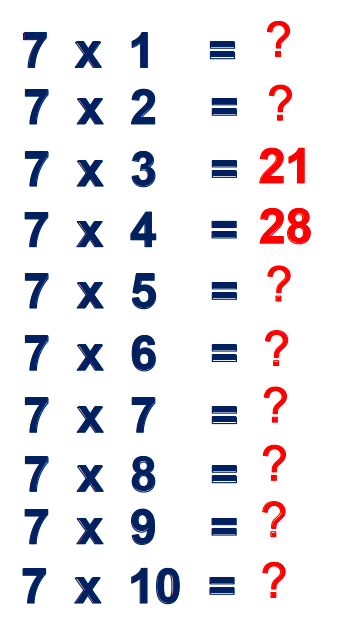 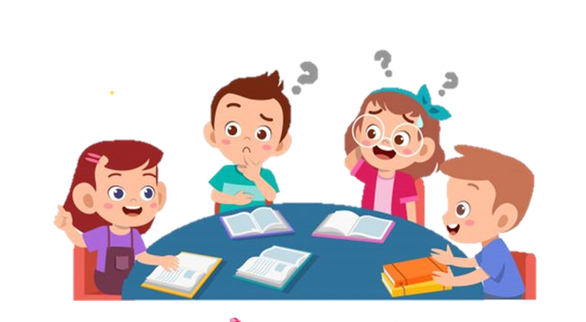 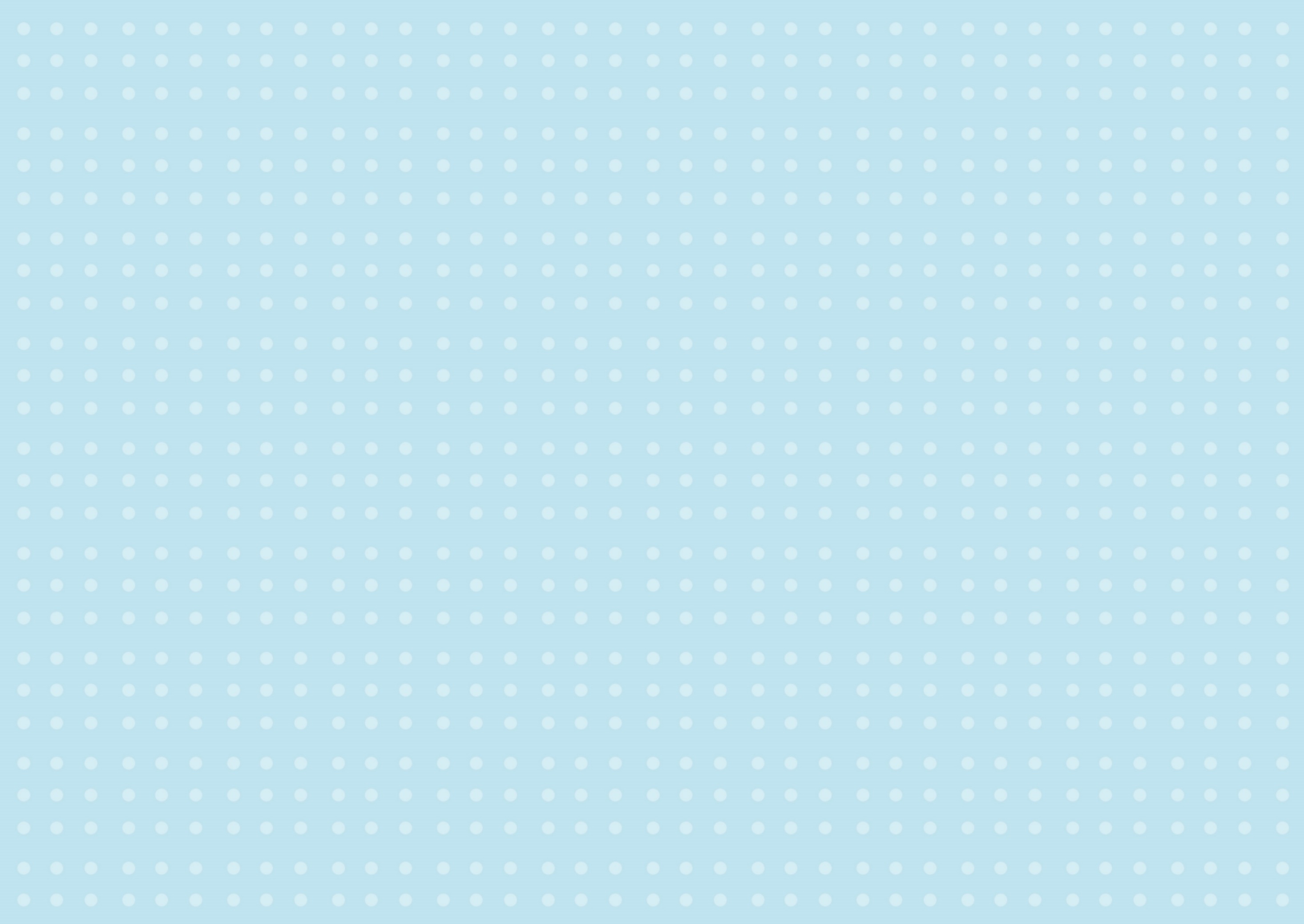 ?
7  x  1    =
7  x  1    =
?
7  x  2    =
7  x  2    =
?
7  x  5    =
7  x  5    =
?
7  x  6    =
7  x  6    =
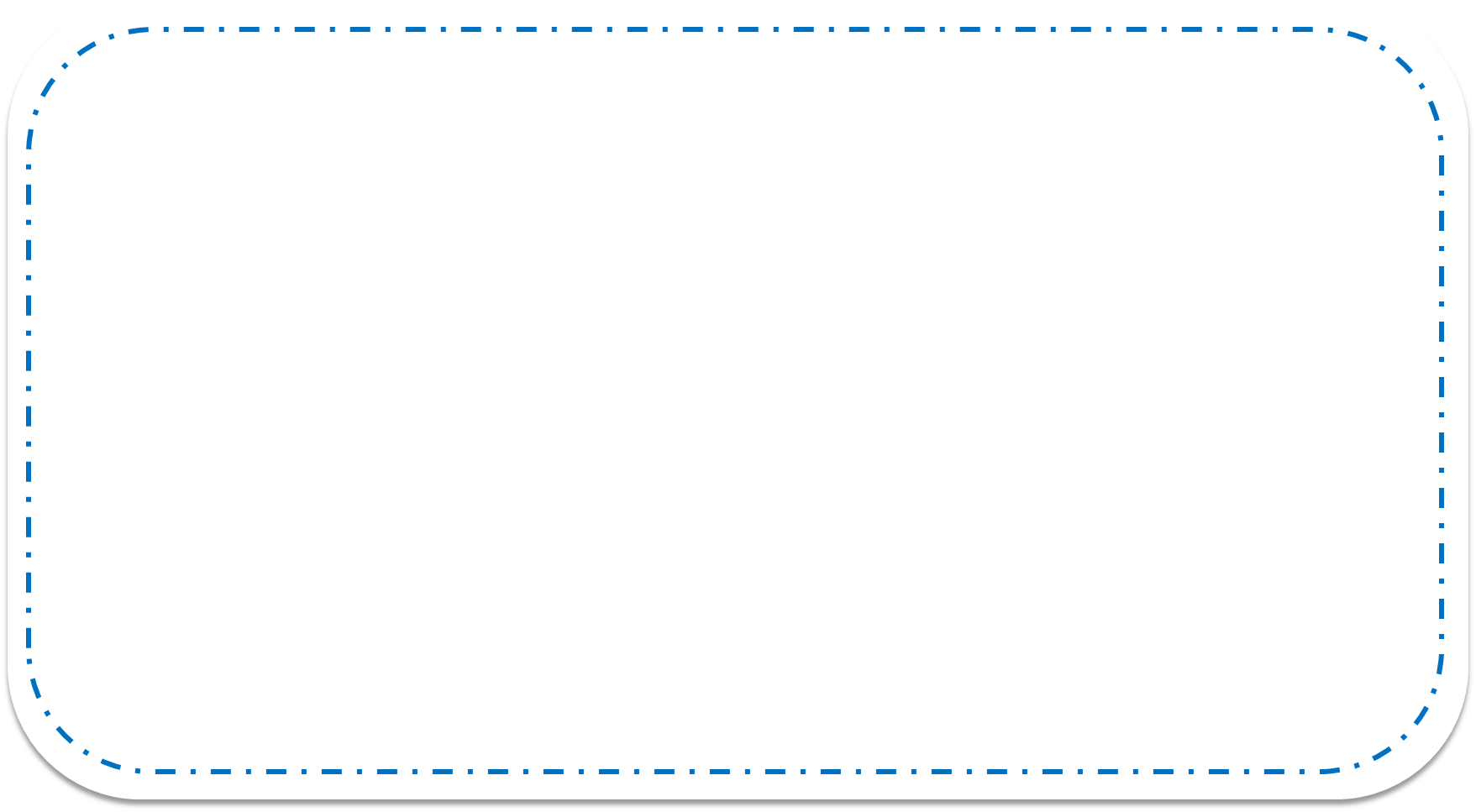 Bảng nhân 7
7
14
21
7  x  3    =
28
7  x  4    =
35
42
?
49
7  x  7    =
7  x  7    =
?
56
7  x  8    =
7  x  8    =
?
63
7  x  9    =
7  x  9    =
?
7  x  10  =
70
?
7  x  10  =
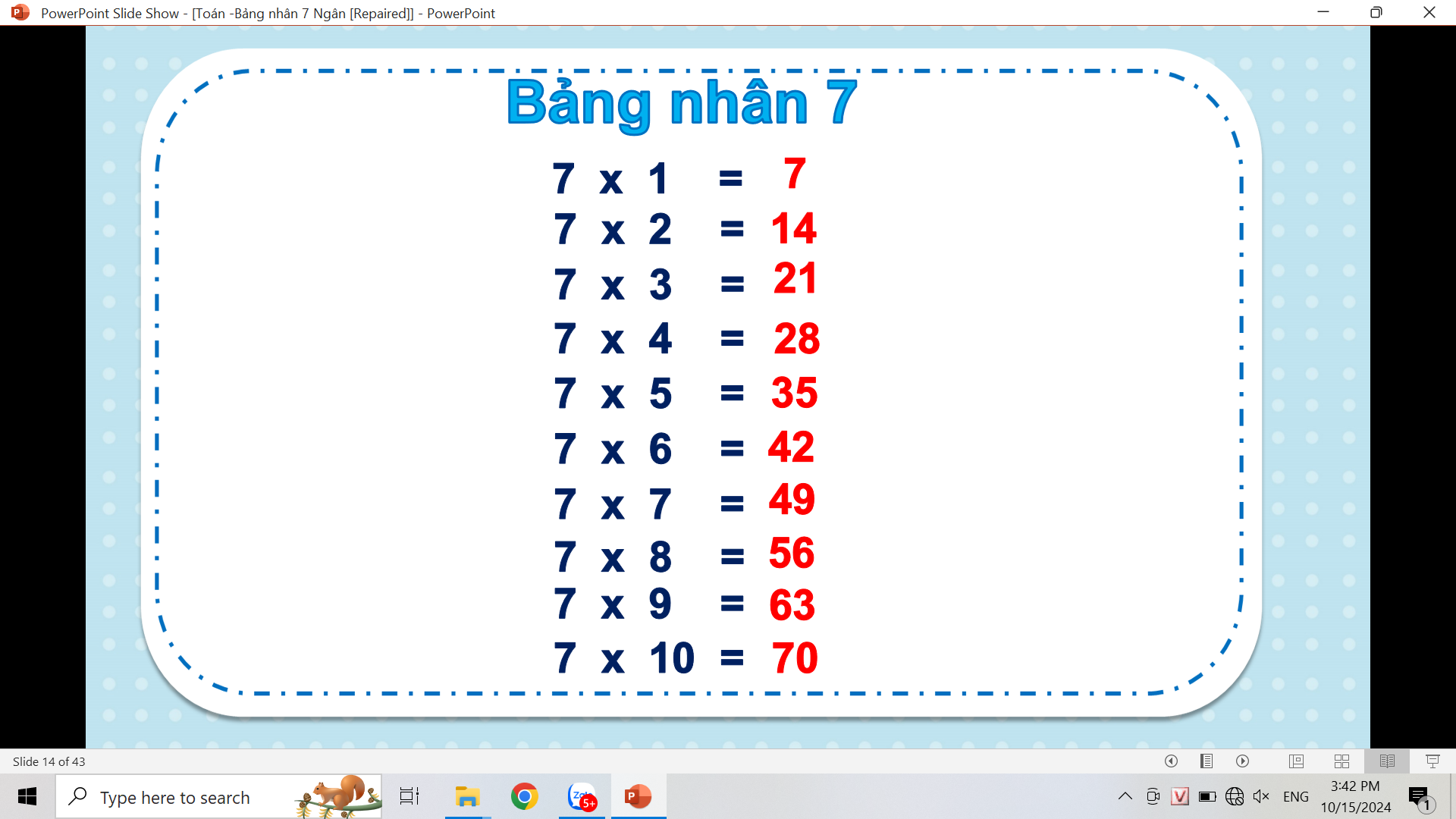 + 7
+ 7
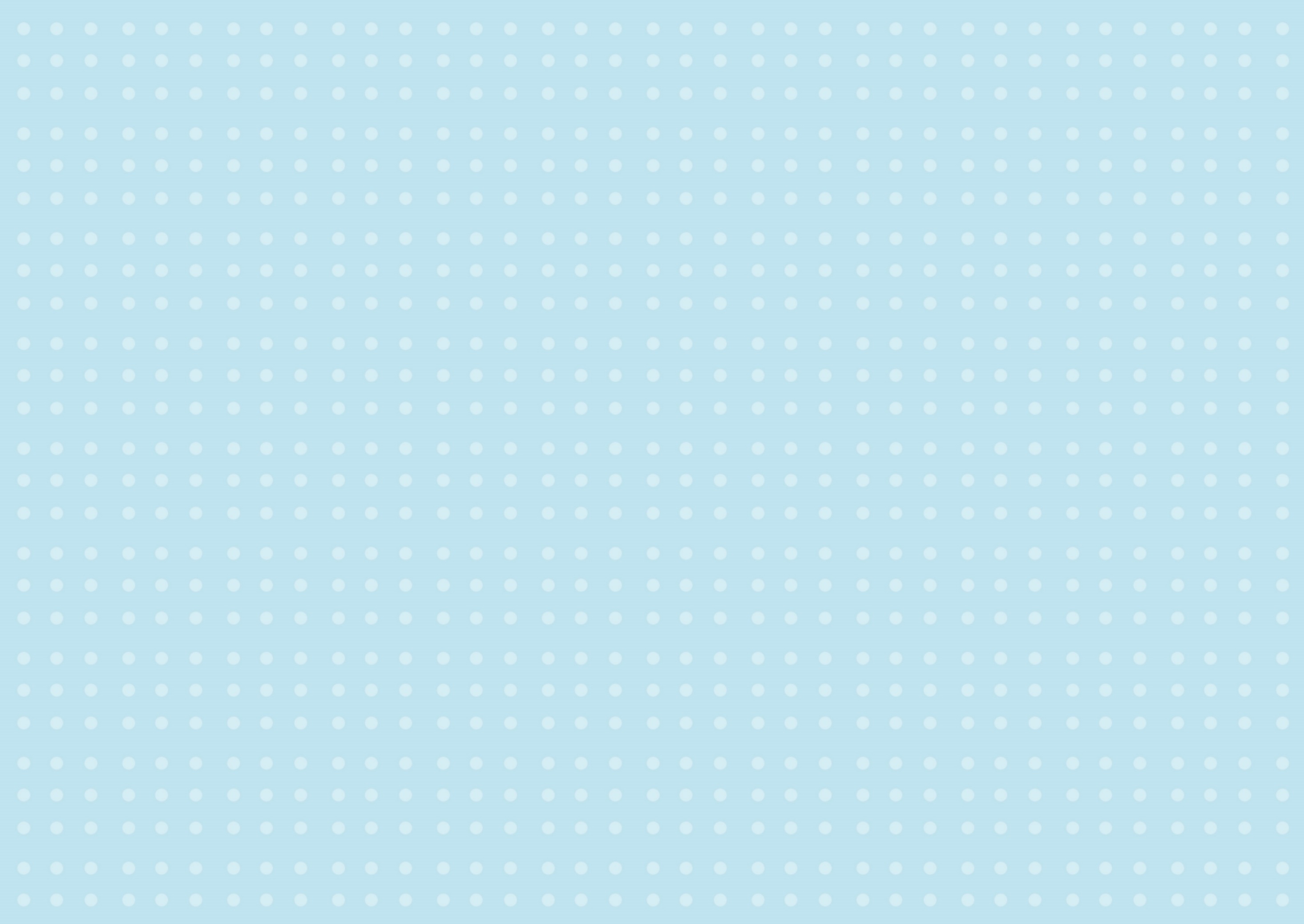 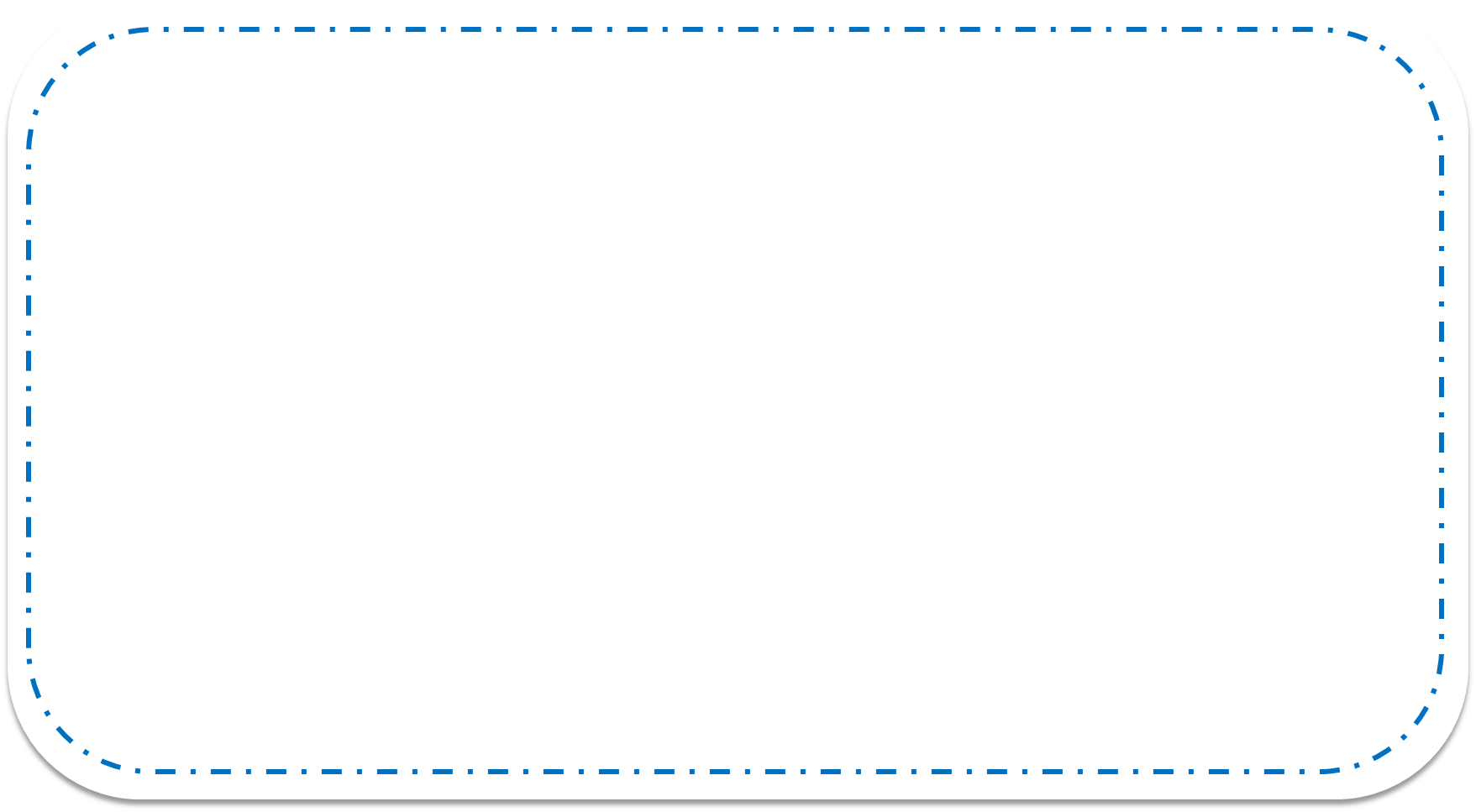 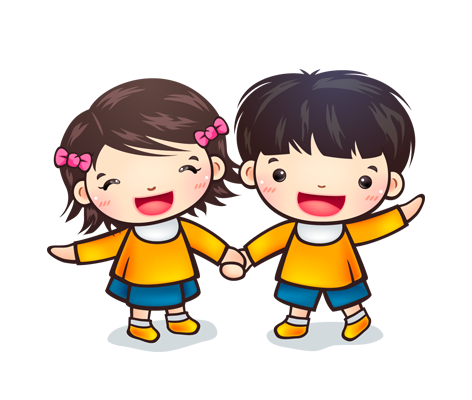 Ghi nhớ bảng nhân 7
(học nhóm đôi)
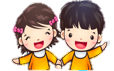 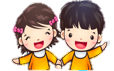 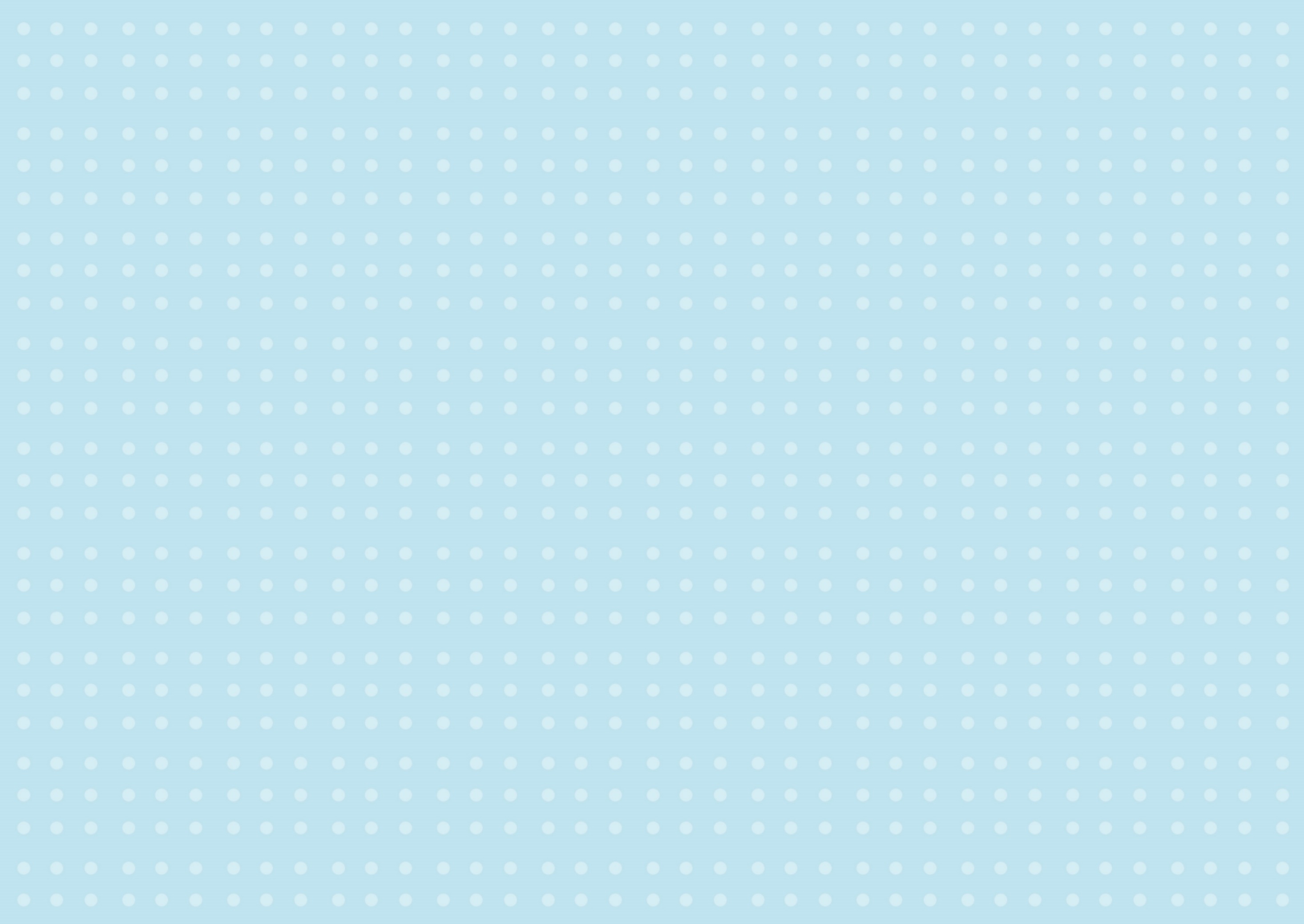 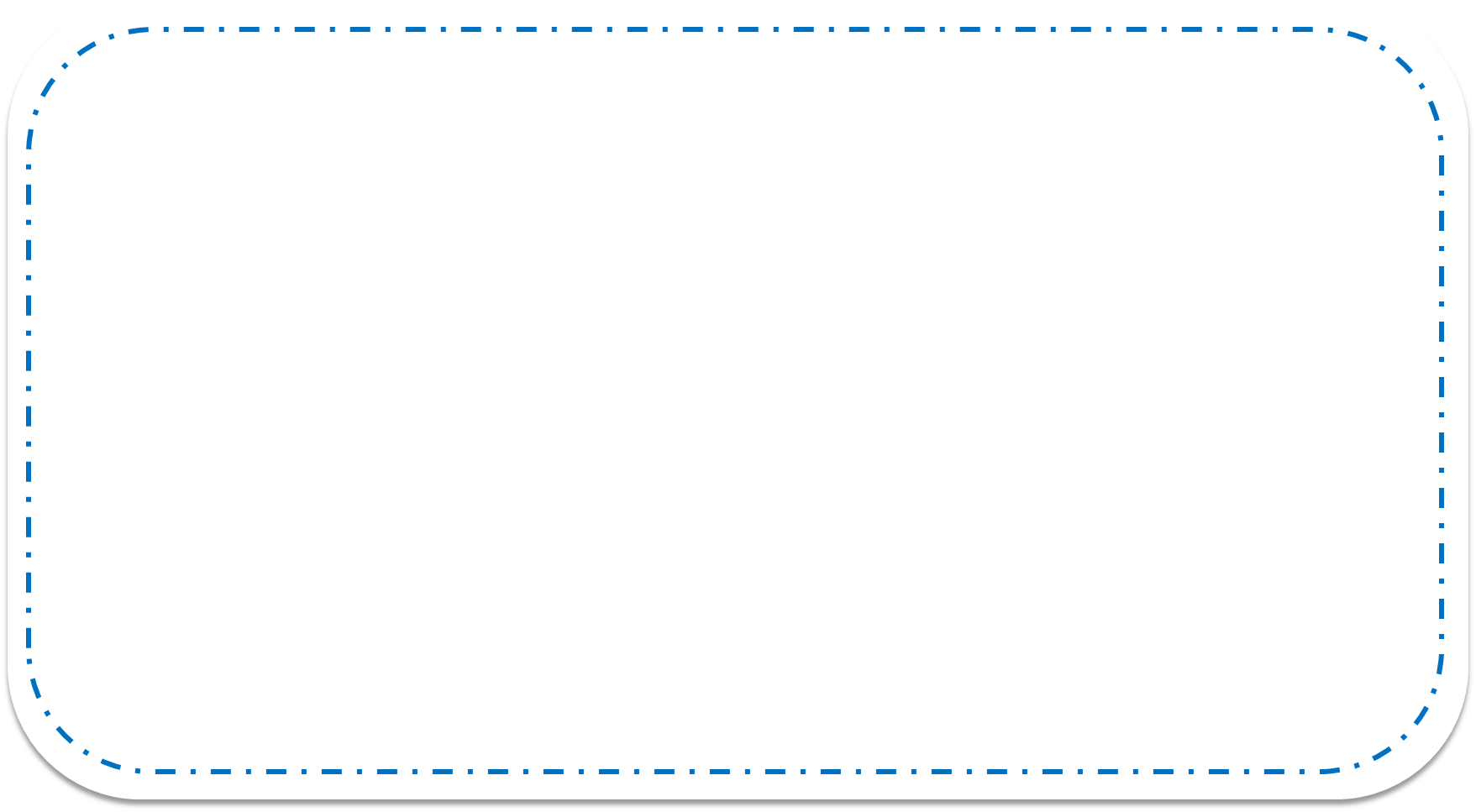 Bảng nhân 7
7
7  x  1    =
14
7  x  2    =
21
7  x  3    =
28
7  x  4    =
35
7  x  5    =
42
7  x  6    =
49
7  x  7    =
56
7  x  8    =
7  x  9    =
63
7  x  10  =
70
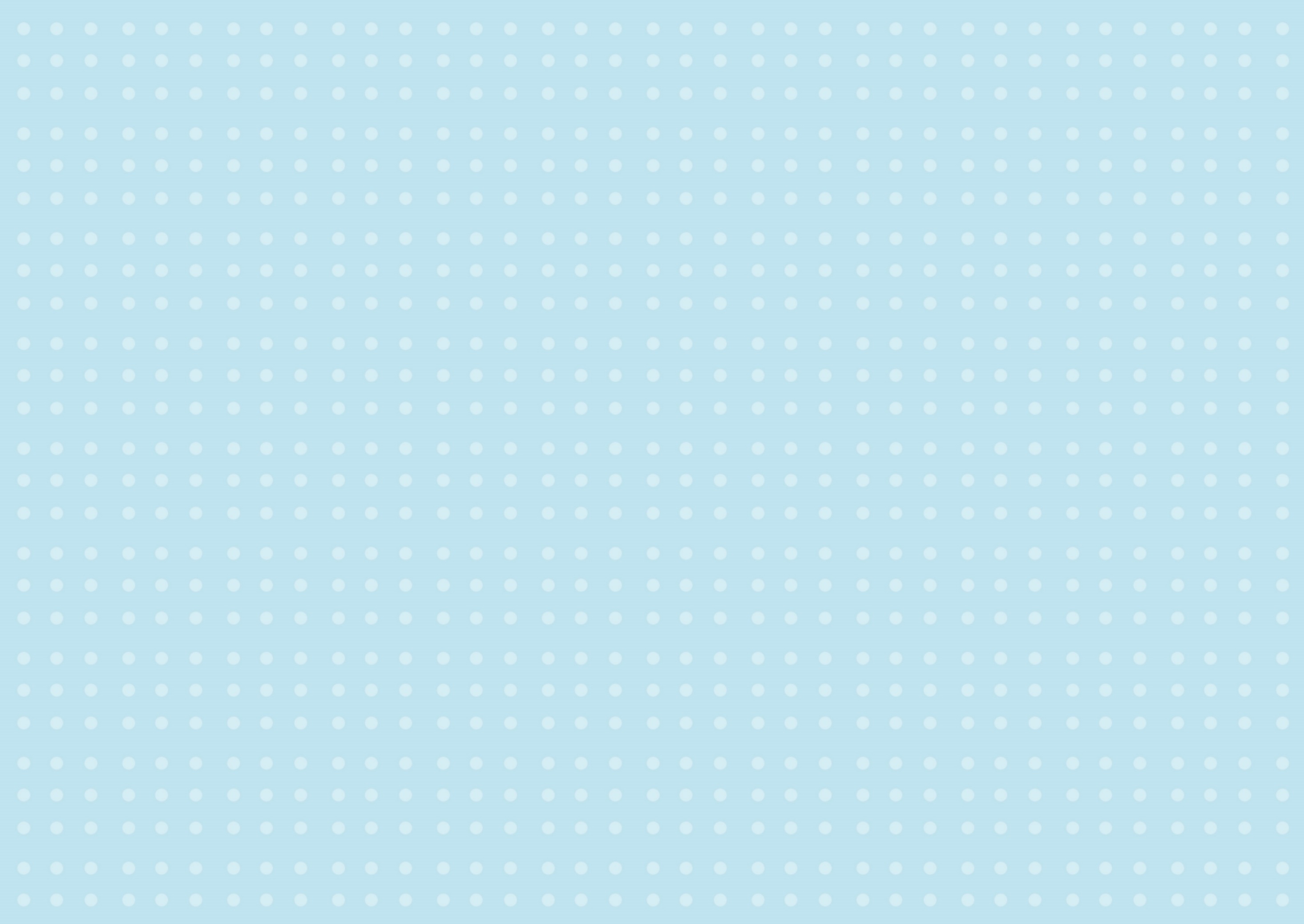 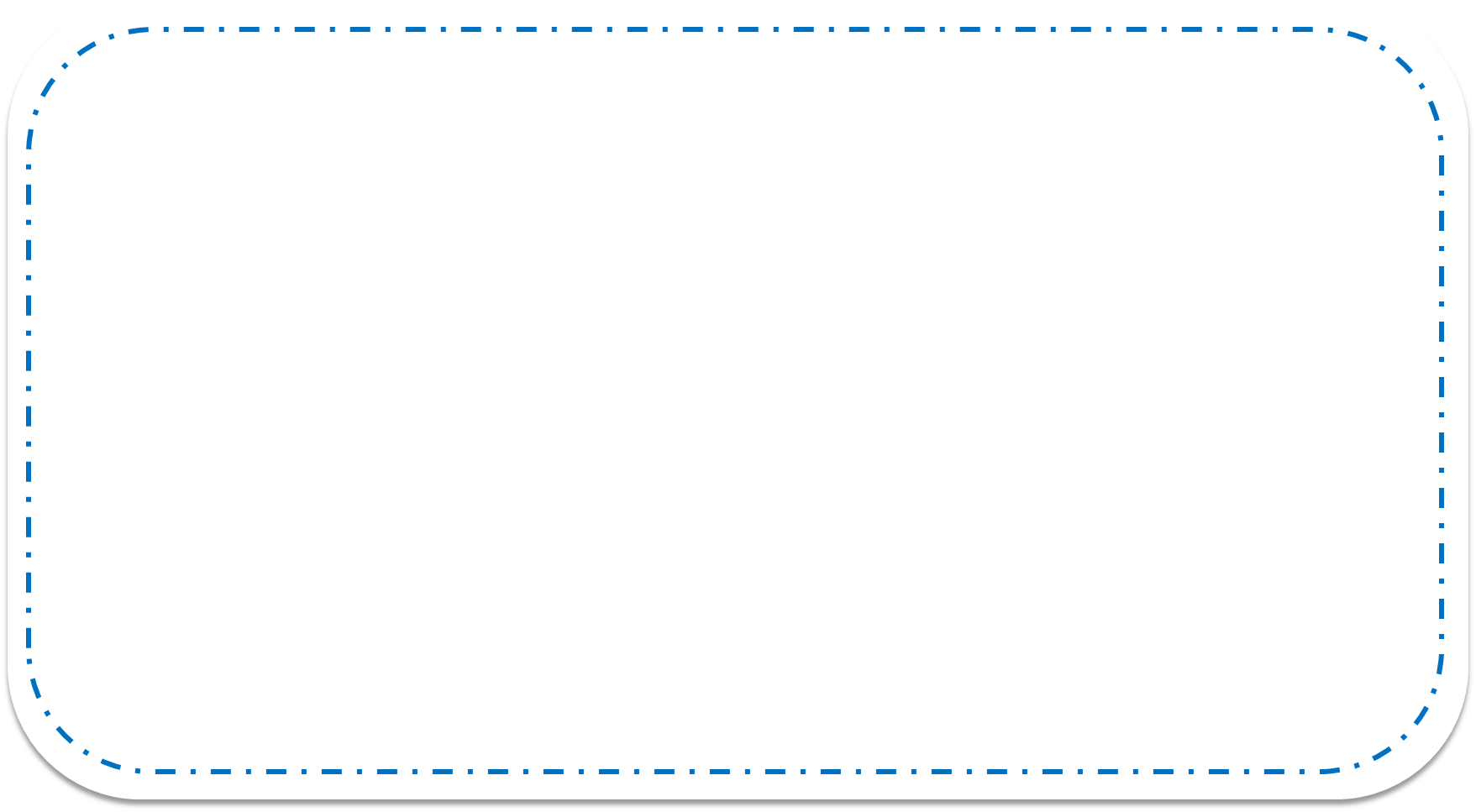 Bảng nhân 7
7
7  x  1    =
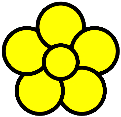 14
7  x  2    =
21
7  x  3    =
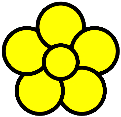 28
7  x  4    =
35
7  x  5    =
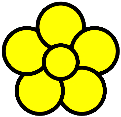 42
7  x  6    =
49
7  x  7    =
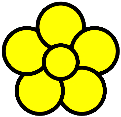 56
7  x  8    =
7  x  9    =
63
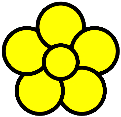 7  x  10  =
70
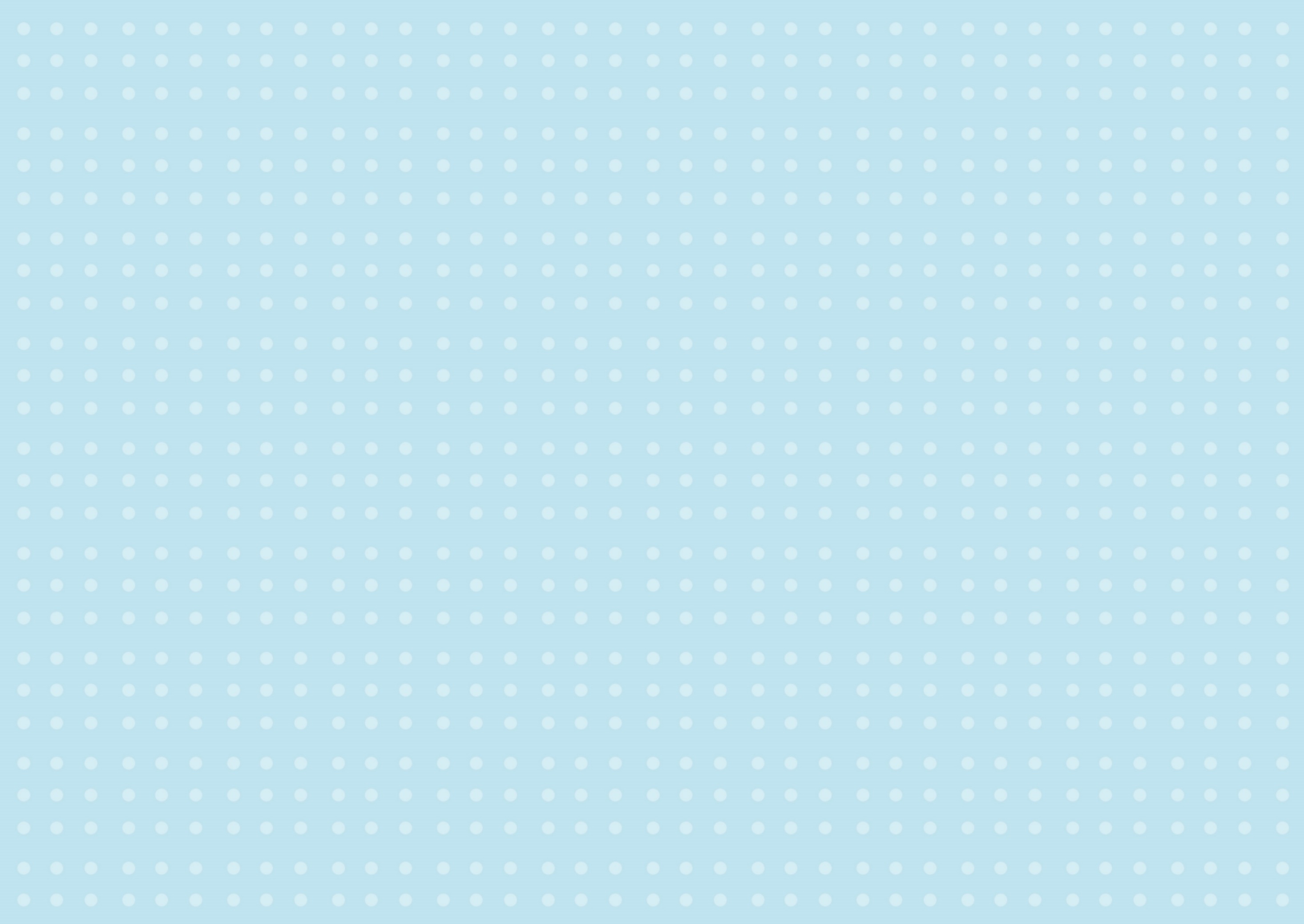 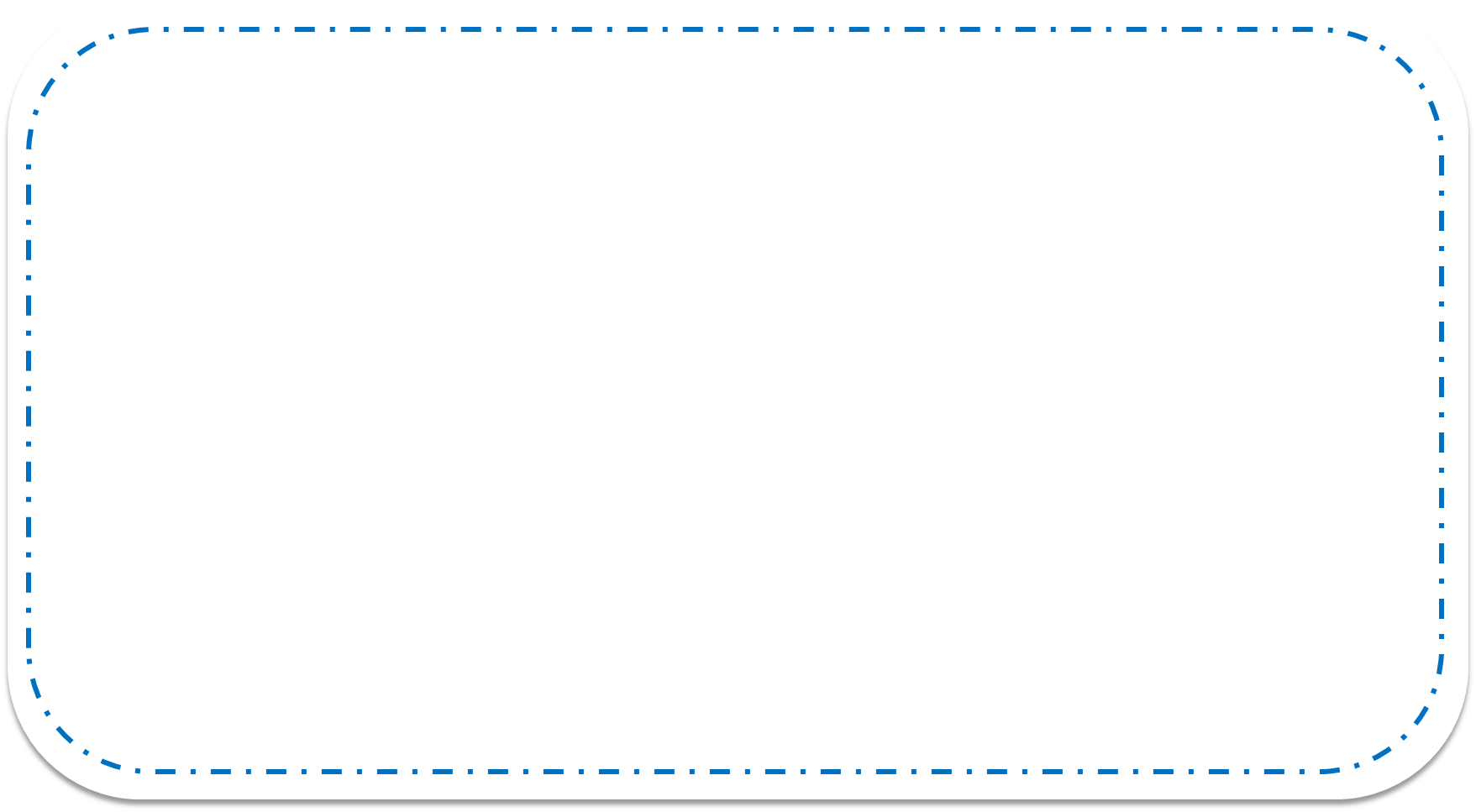 Bảng nhân 7
7
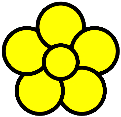 7  x  1    =
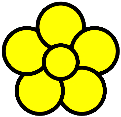 14
7  x  2    =
21
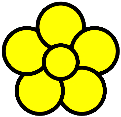 7  x  3    =
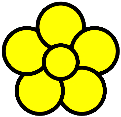 28
7  x  4    =
35
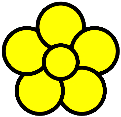 7  x  5    =
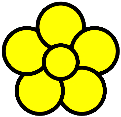 42
7  x  6    =
49
7  x  7    =
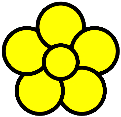 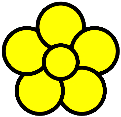 56
7  x  8    =
7  x  9    =
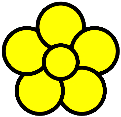 63
7  x  10  =
70
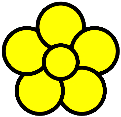 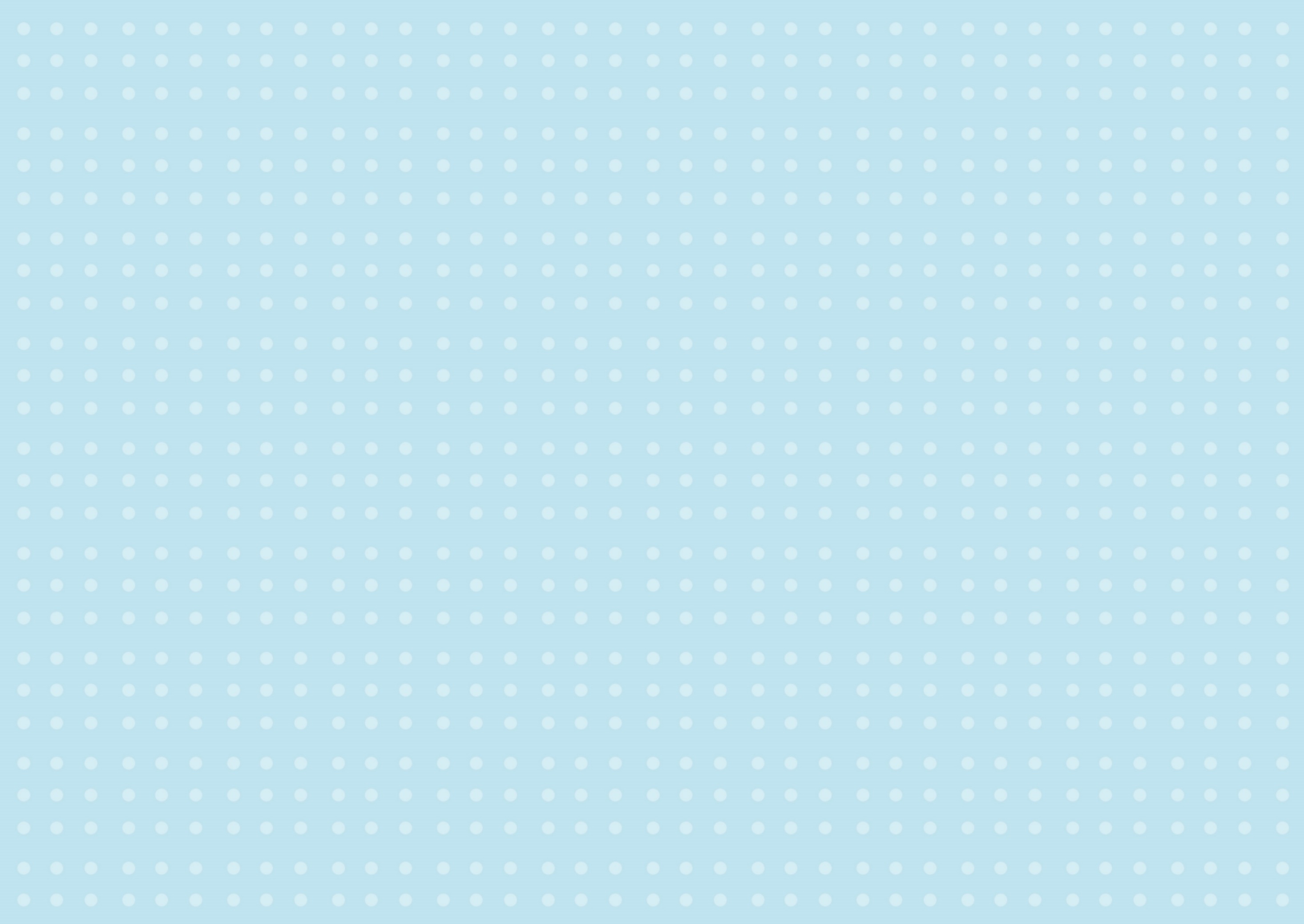 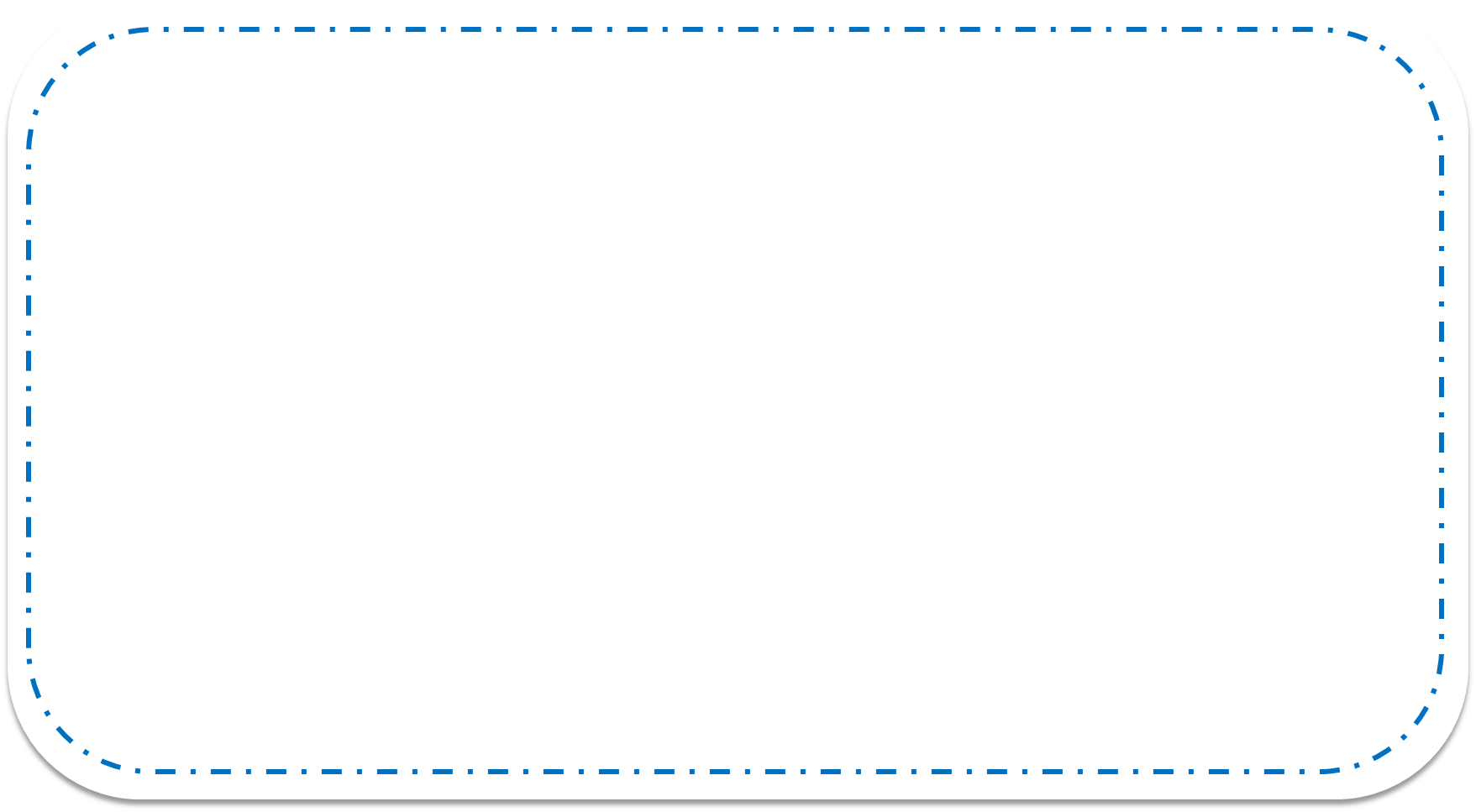 Bảng nhân 7
7
7 x  1    =
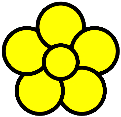 14
7  x  2    =
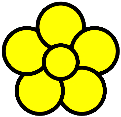 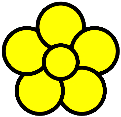 21
7  x  3    =
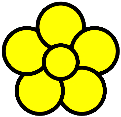 28
7  x  4    =
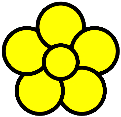 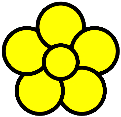 35
7  x  5    =
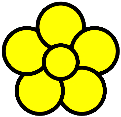 42
7  x  6    =
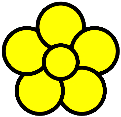 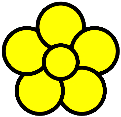 49
7  x  7    =
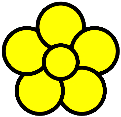 56
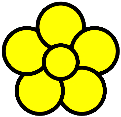 7  x  8    =
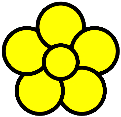 7  x  9    =
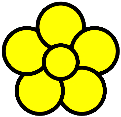 63
7  x  10  =
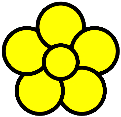 70
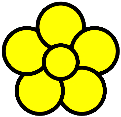 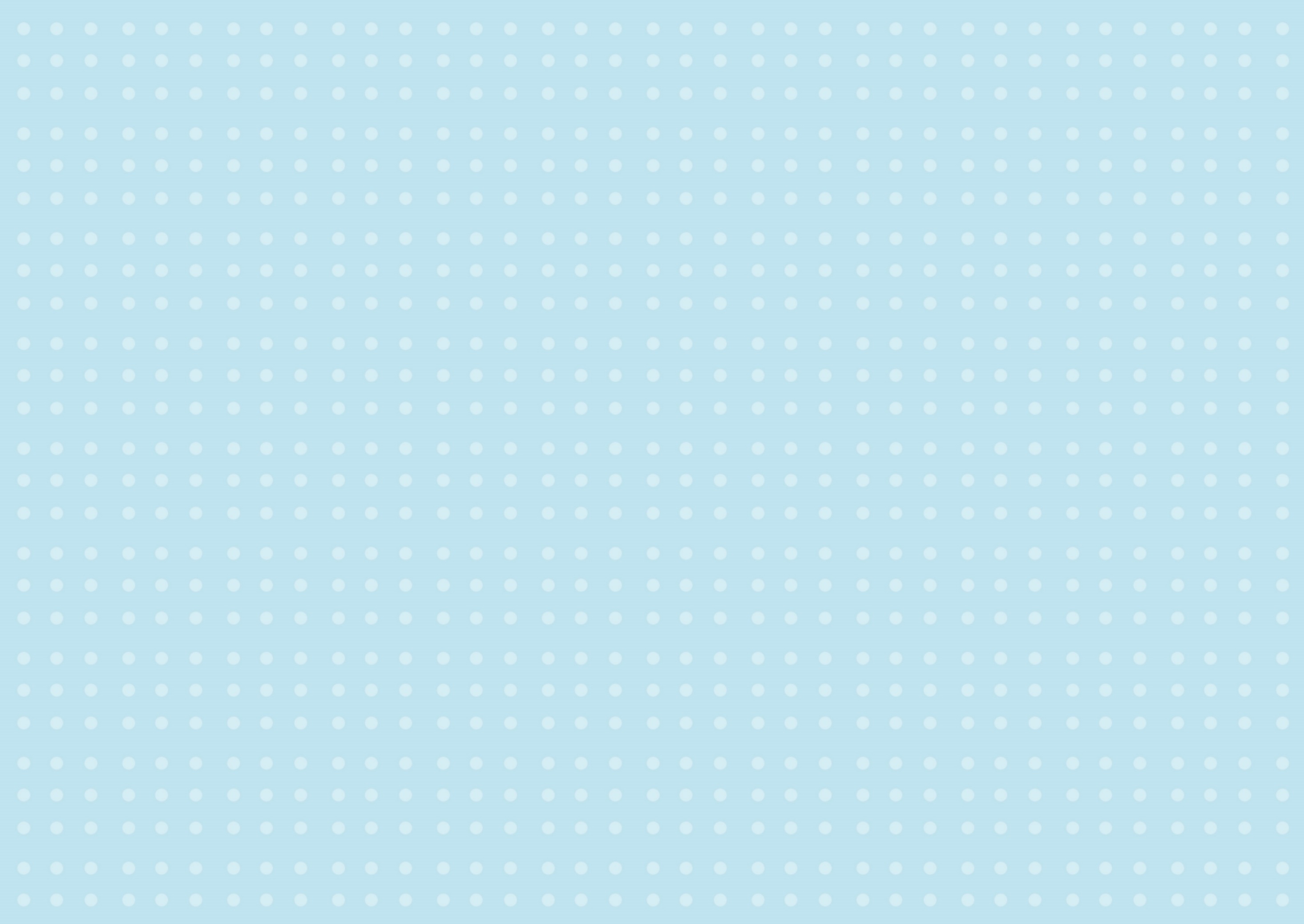 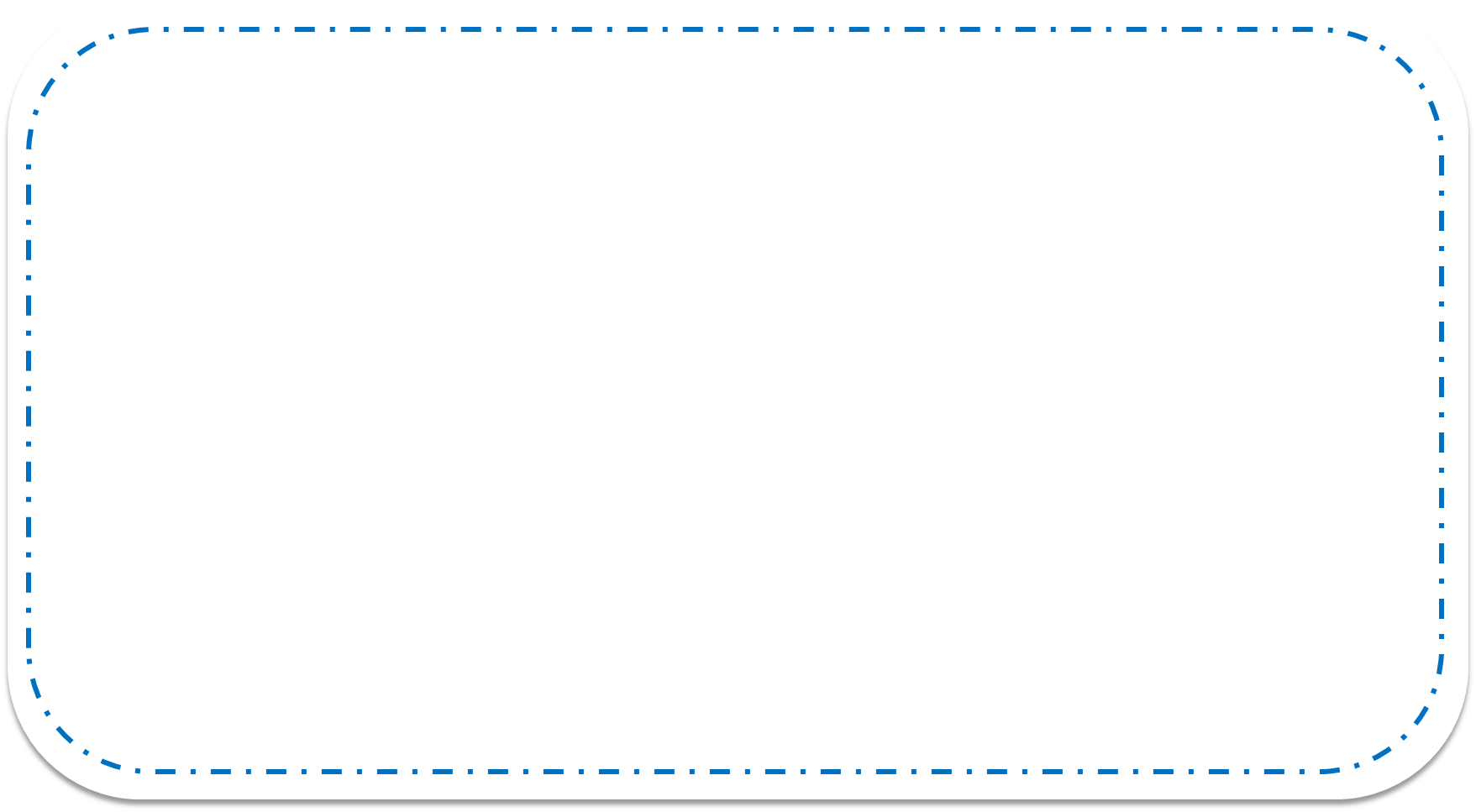 Bảng nhân 7
7
7 x  1    =
14
… x  …    =  …
7  x  2    =
… x  …    =  …
21
7  x  3    =
28
7  x  4    =
… x  …    =  …
35
7  x  5    =
… x  …    =  …
42
7  x  6    =
… x  …    =  …
49
7  x  7    =
… x  …    =  …
56
7  x  8    =
… x  …    =  …
7  x  9    =
… x  …    =  …
63
70
7  x  10  =
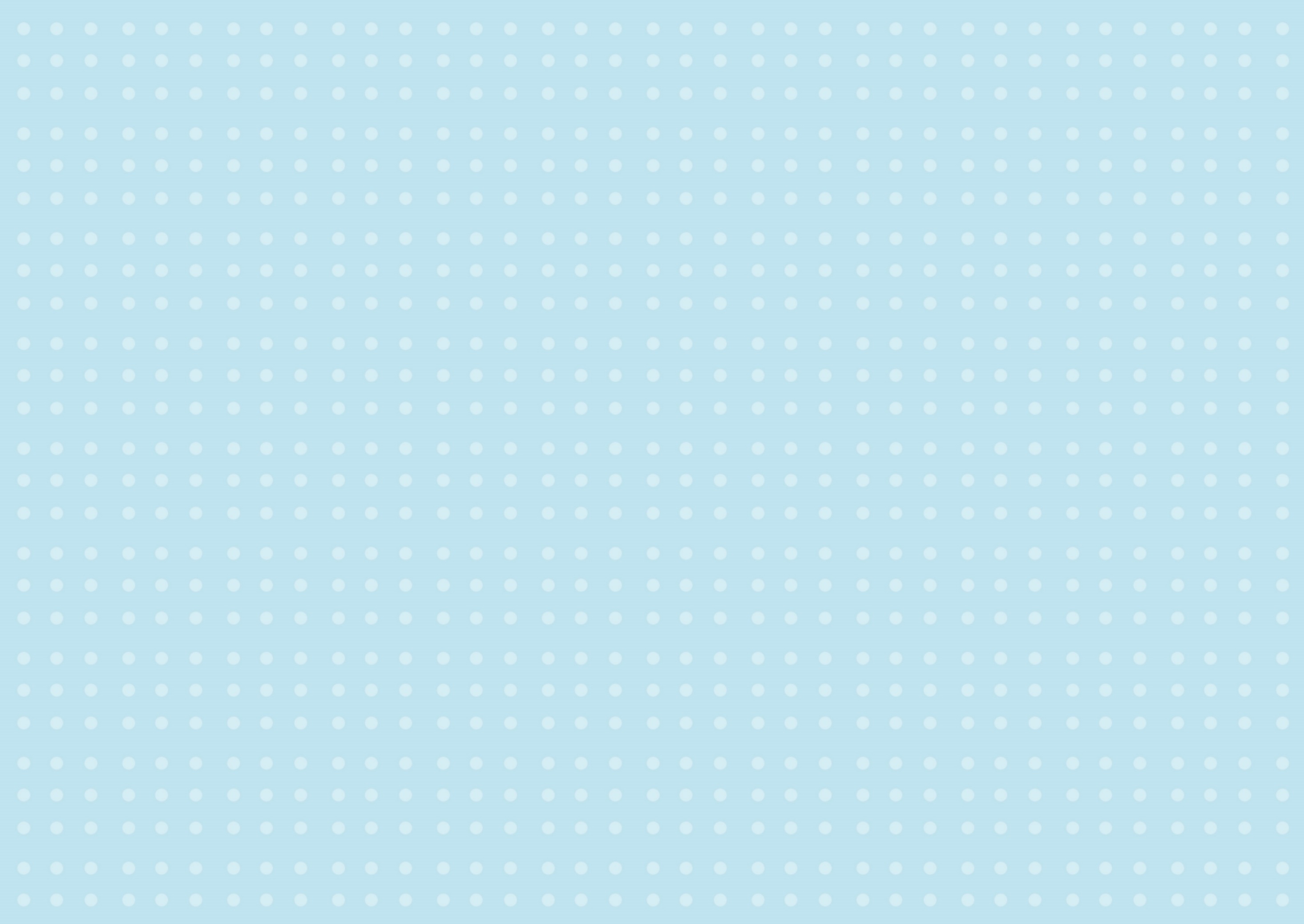 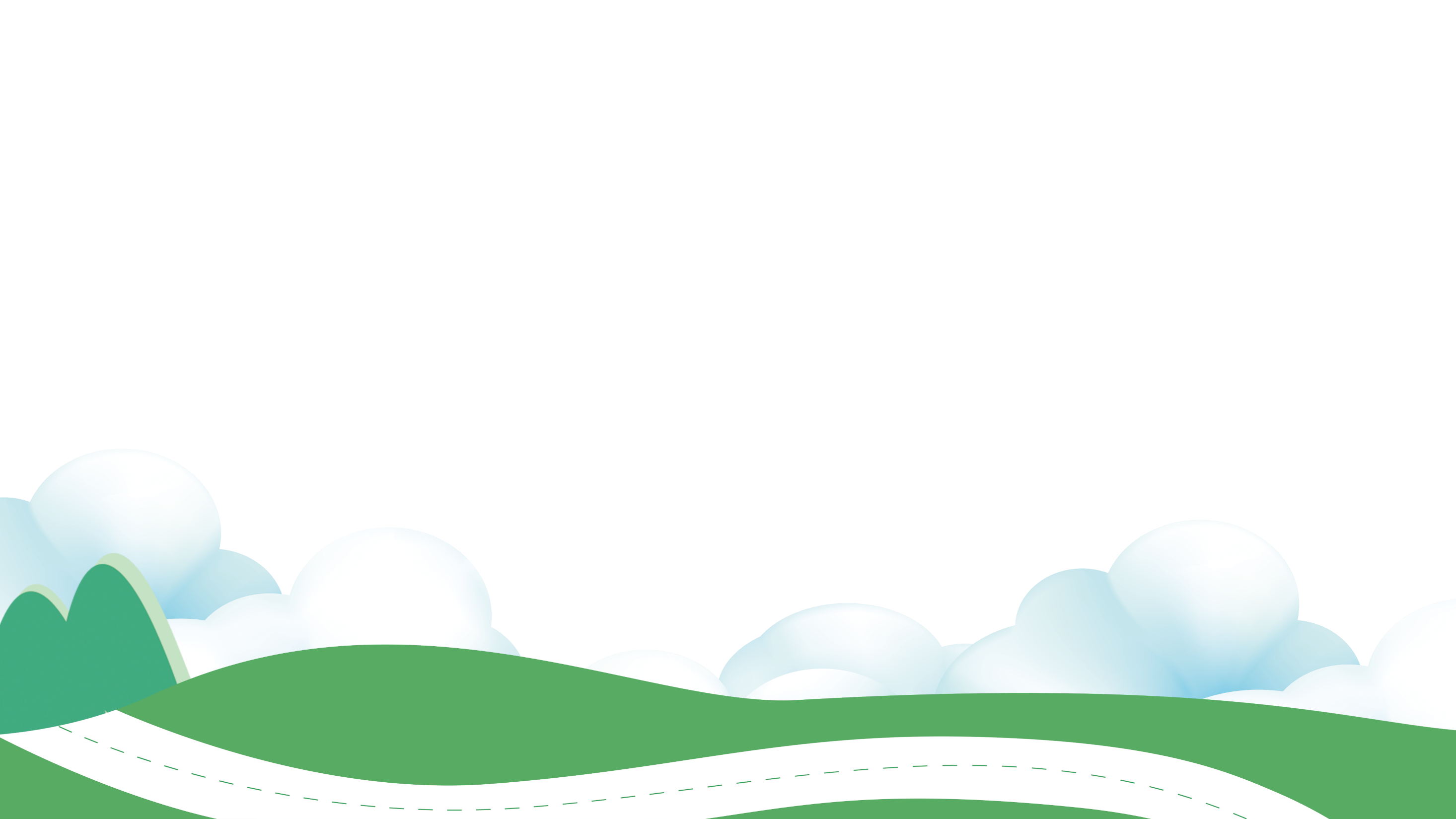 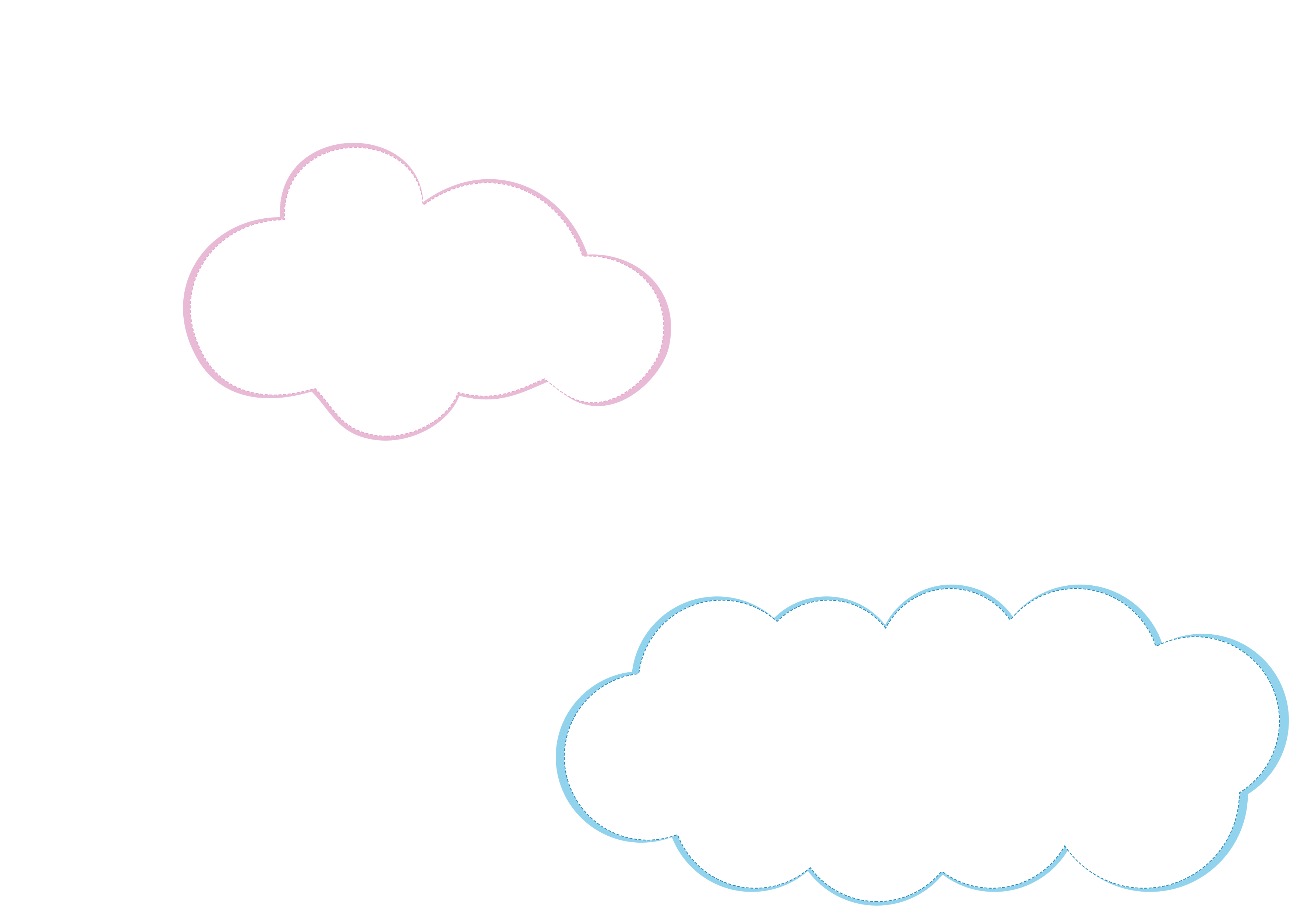 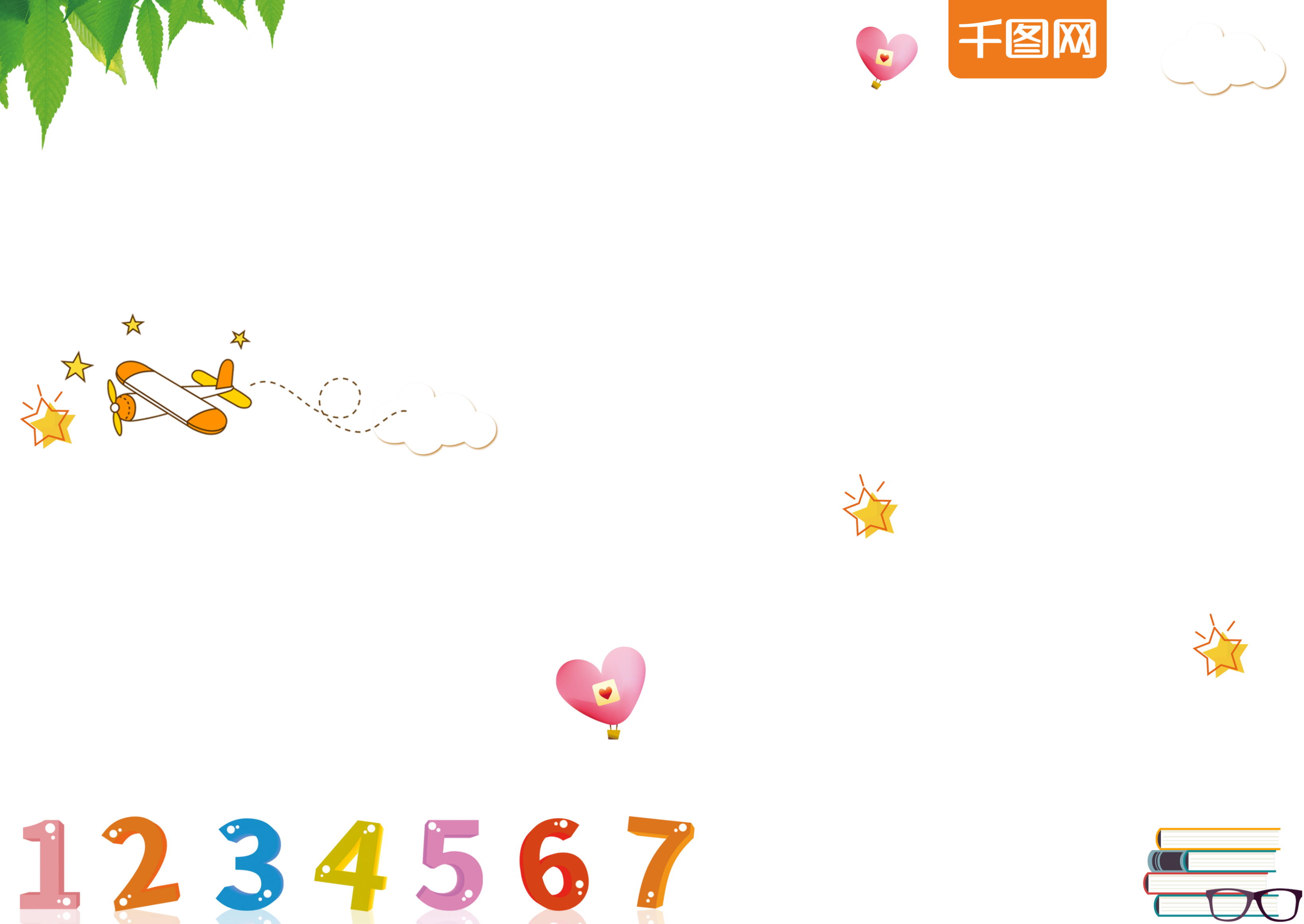 LUYỆN TẬP
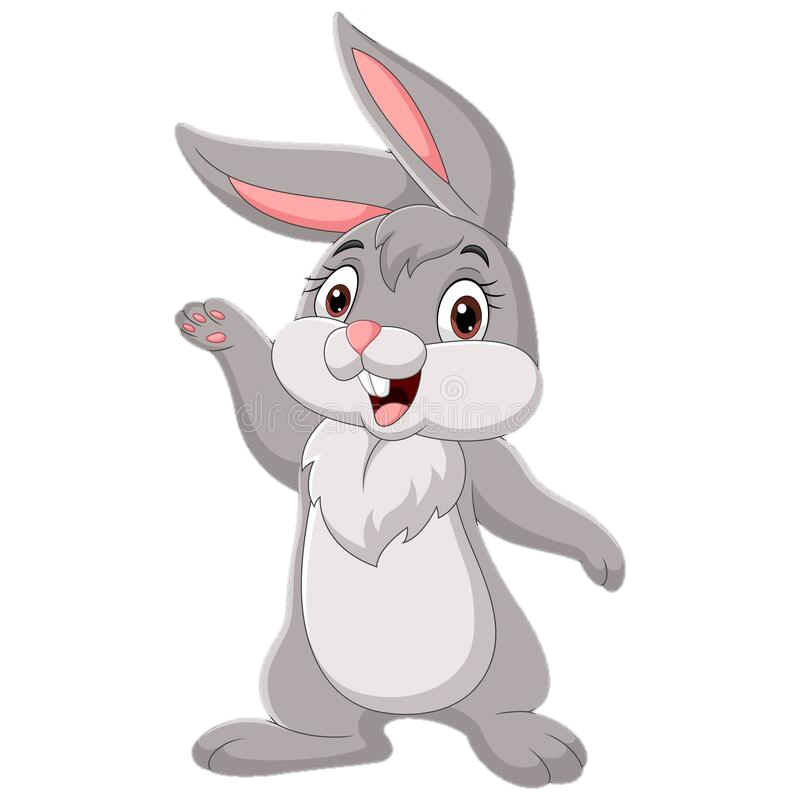 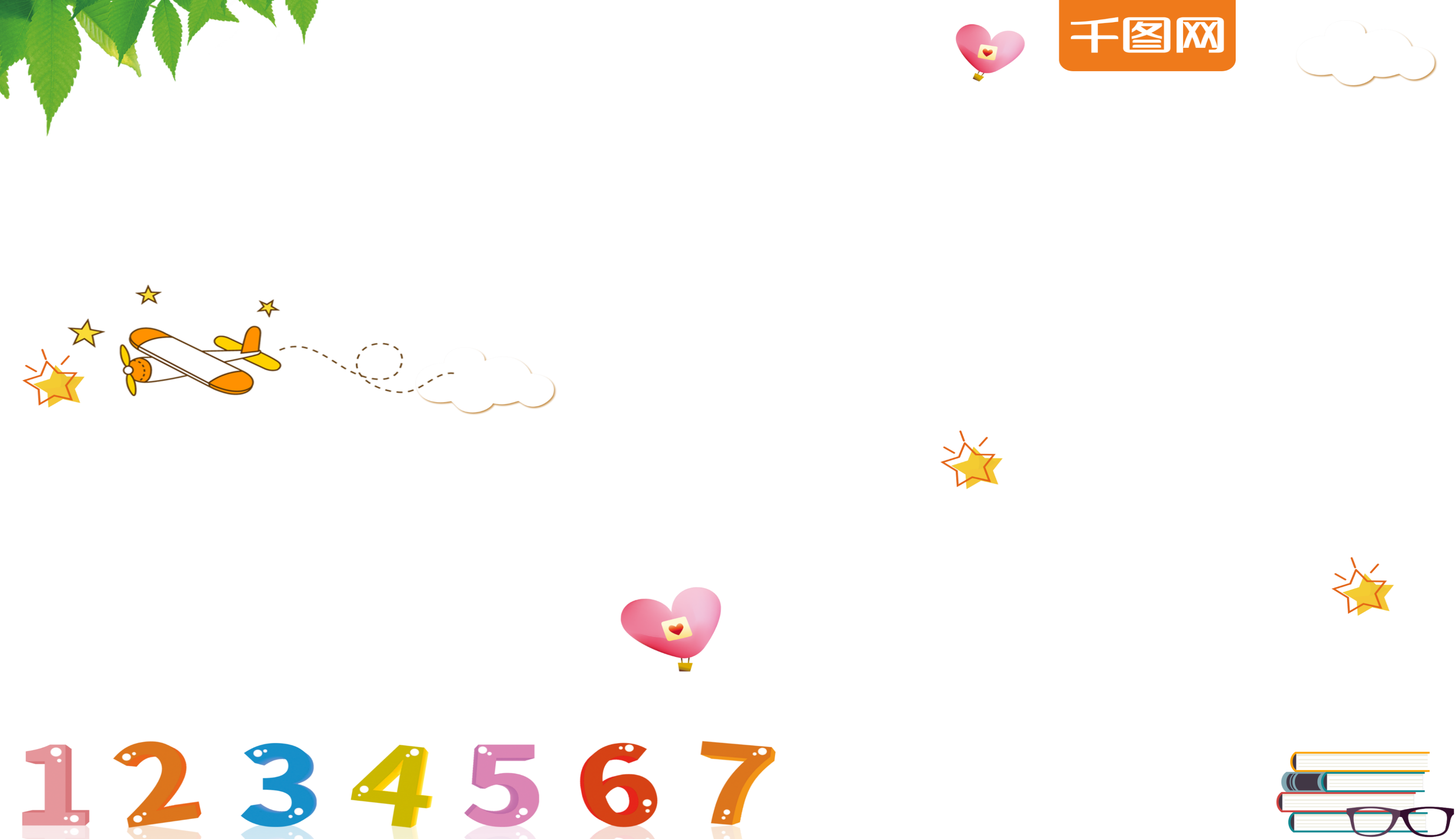 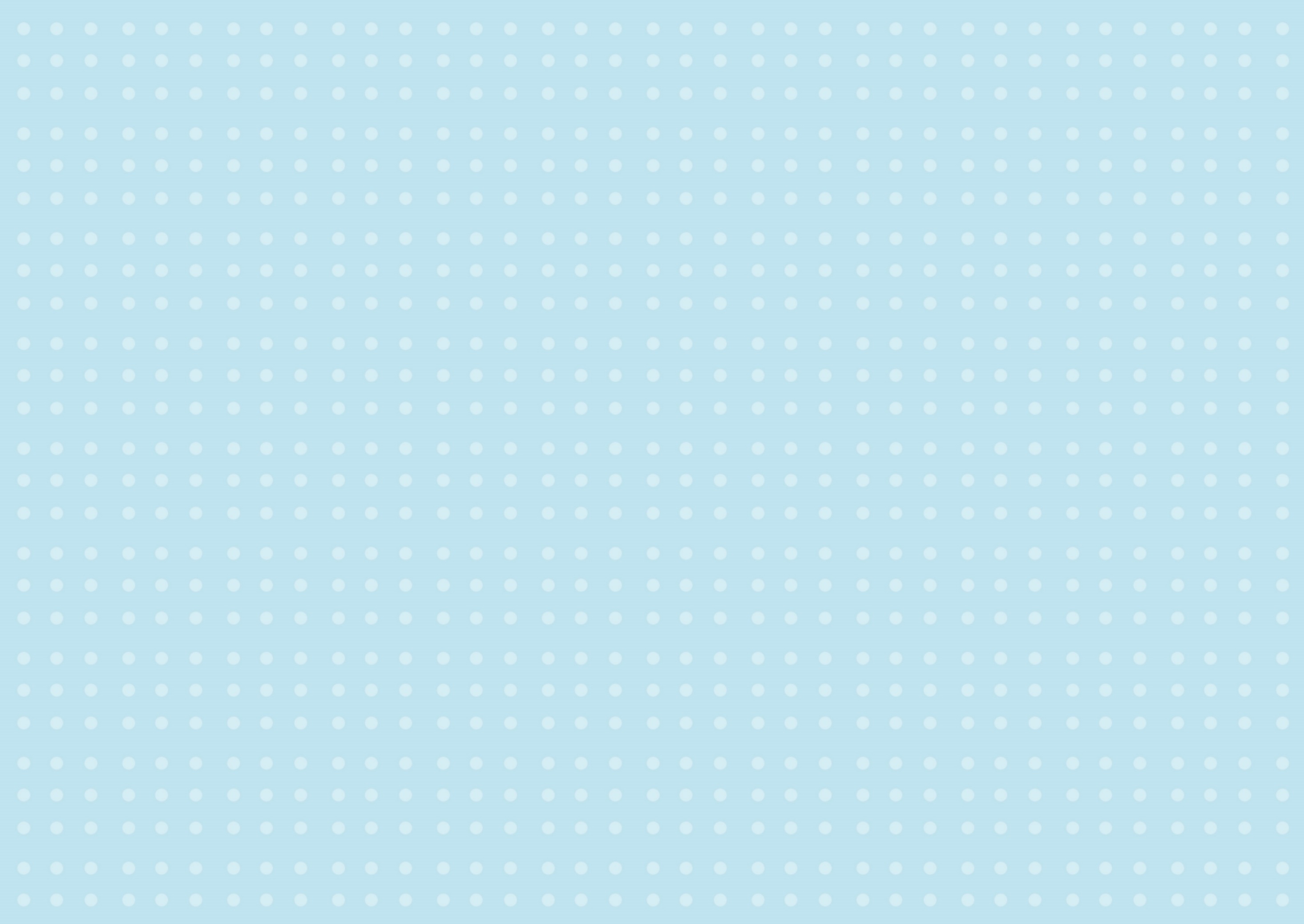 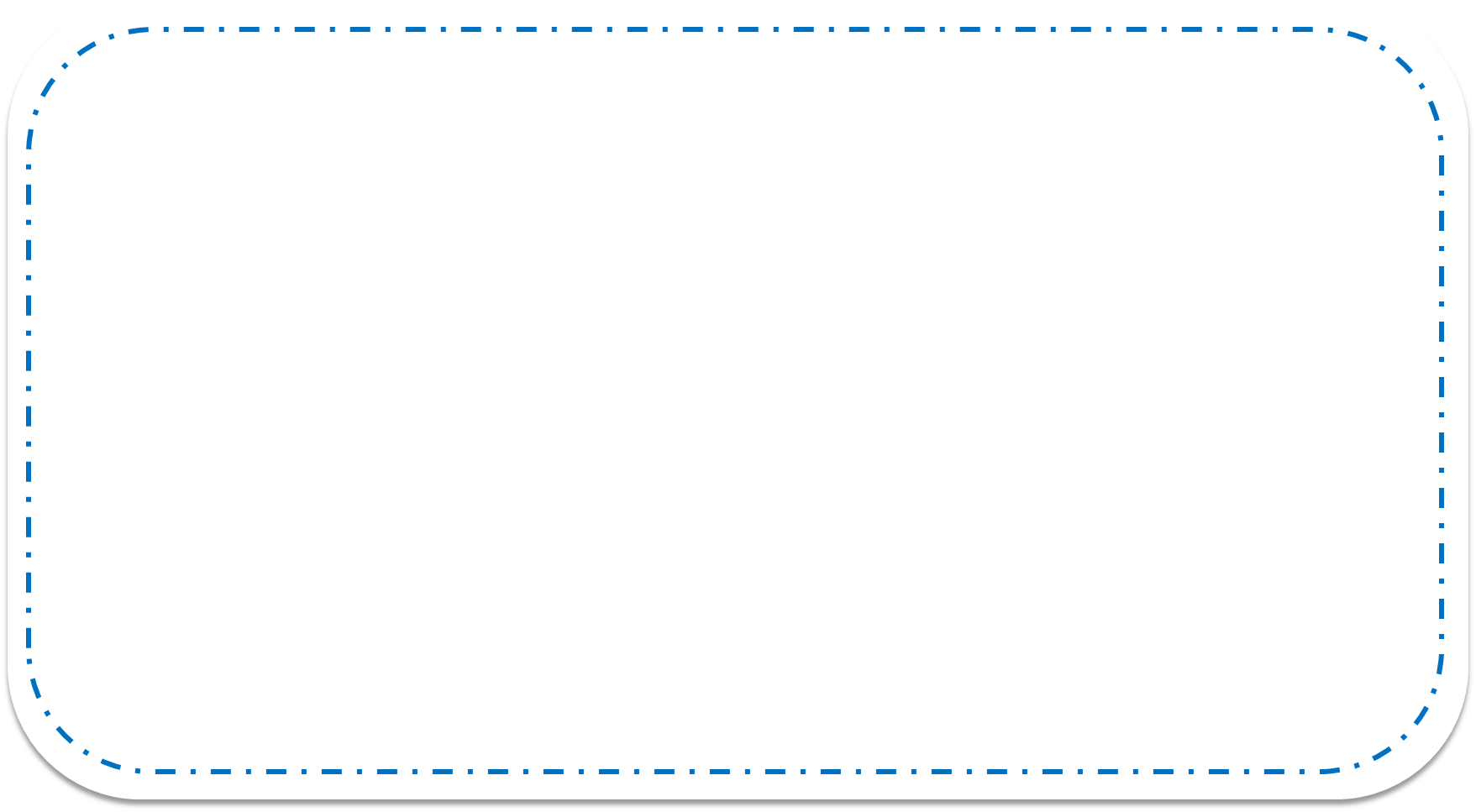 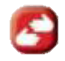 Bài 1. Tính:
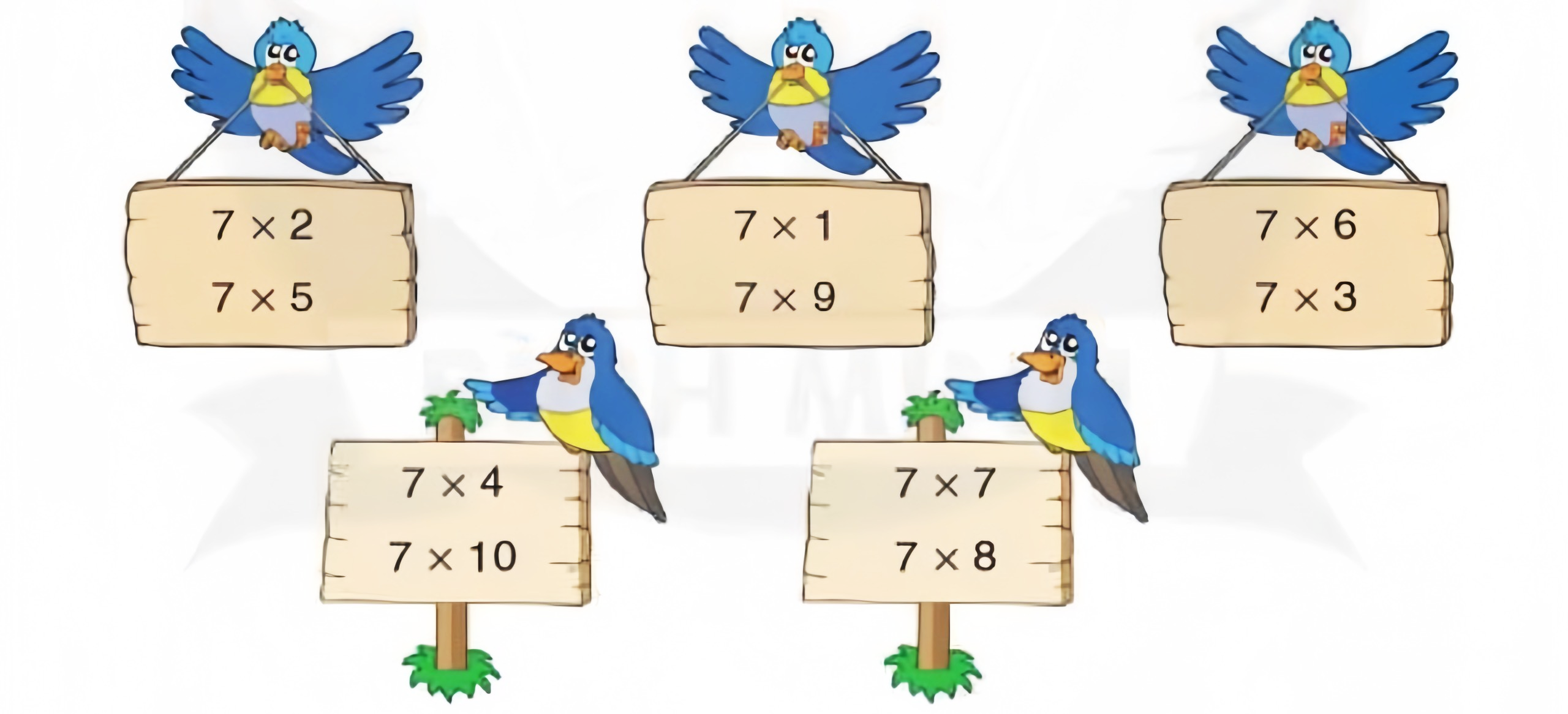 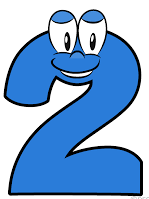 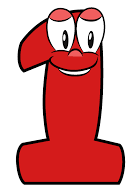 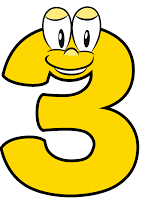 ,
,
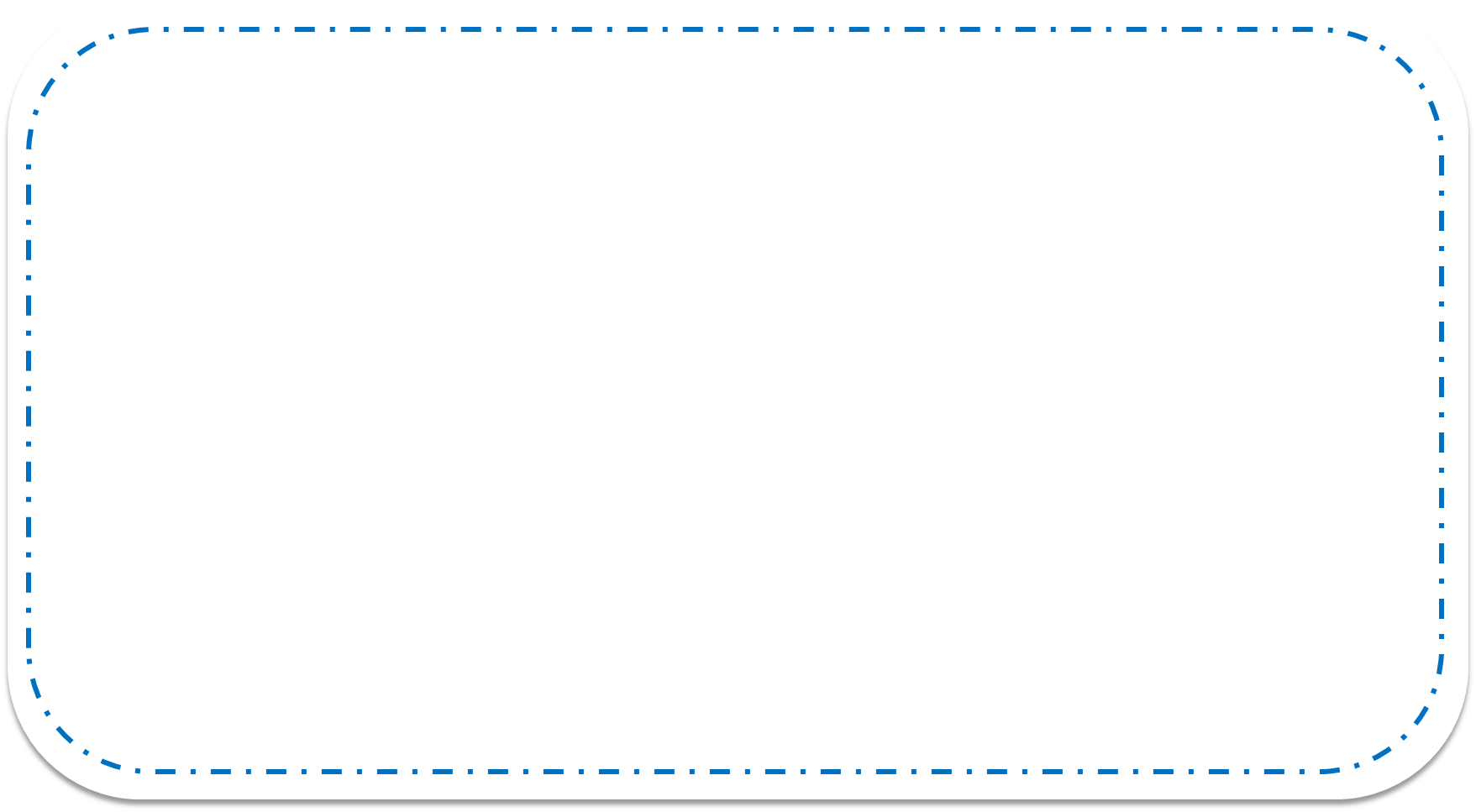 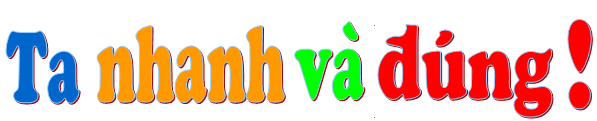 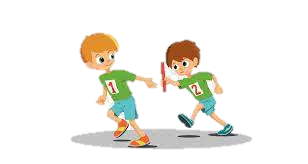 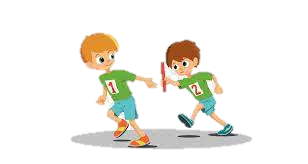 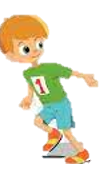 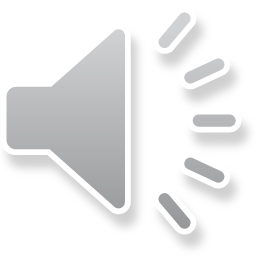 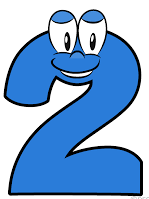 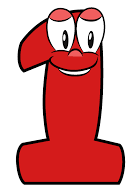 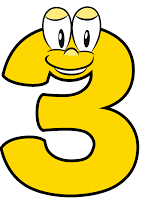 ,
,
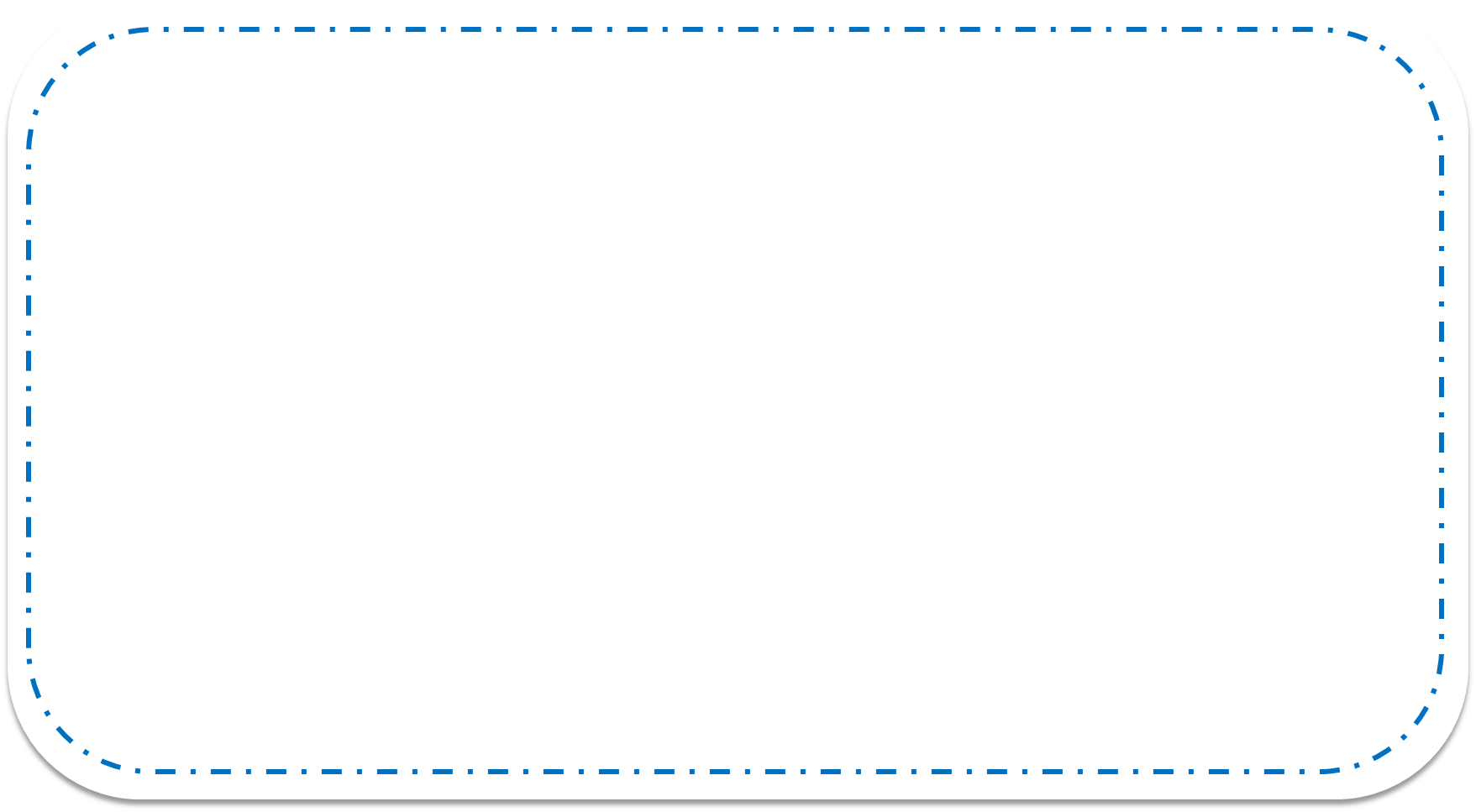 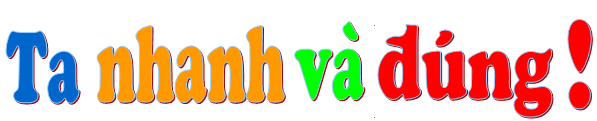 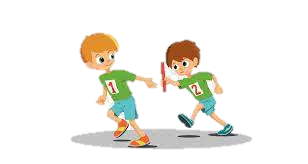 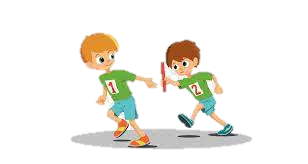 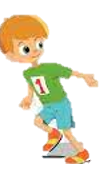 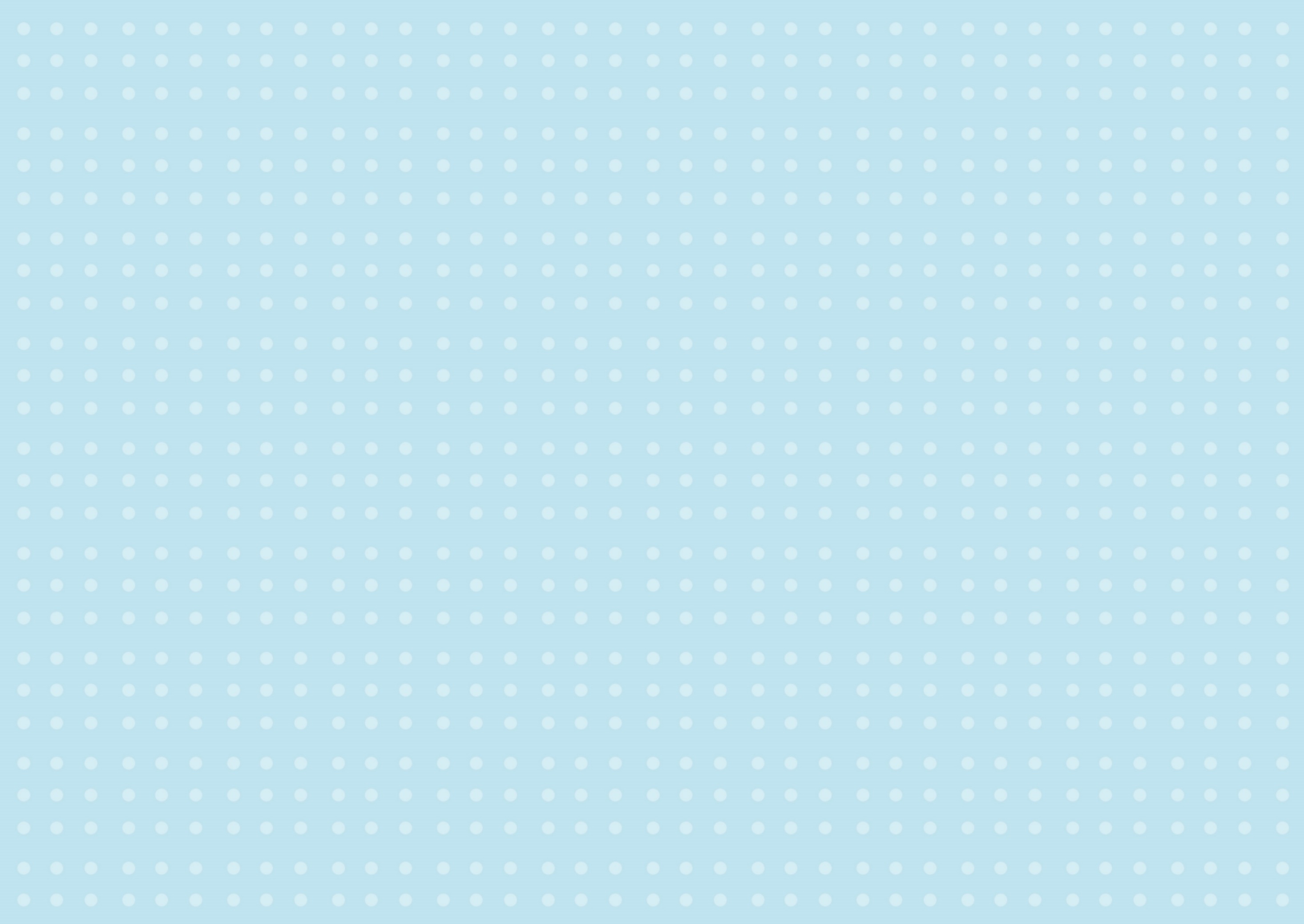 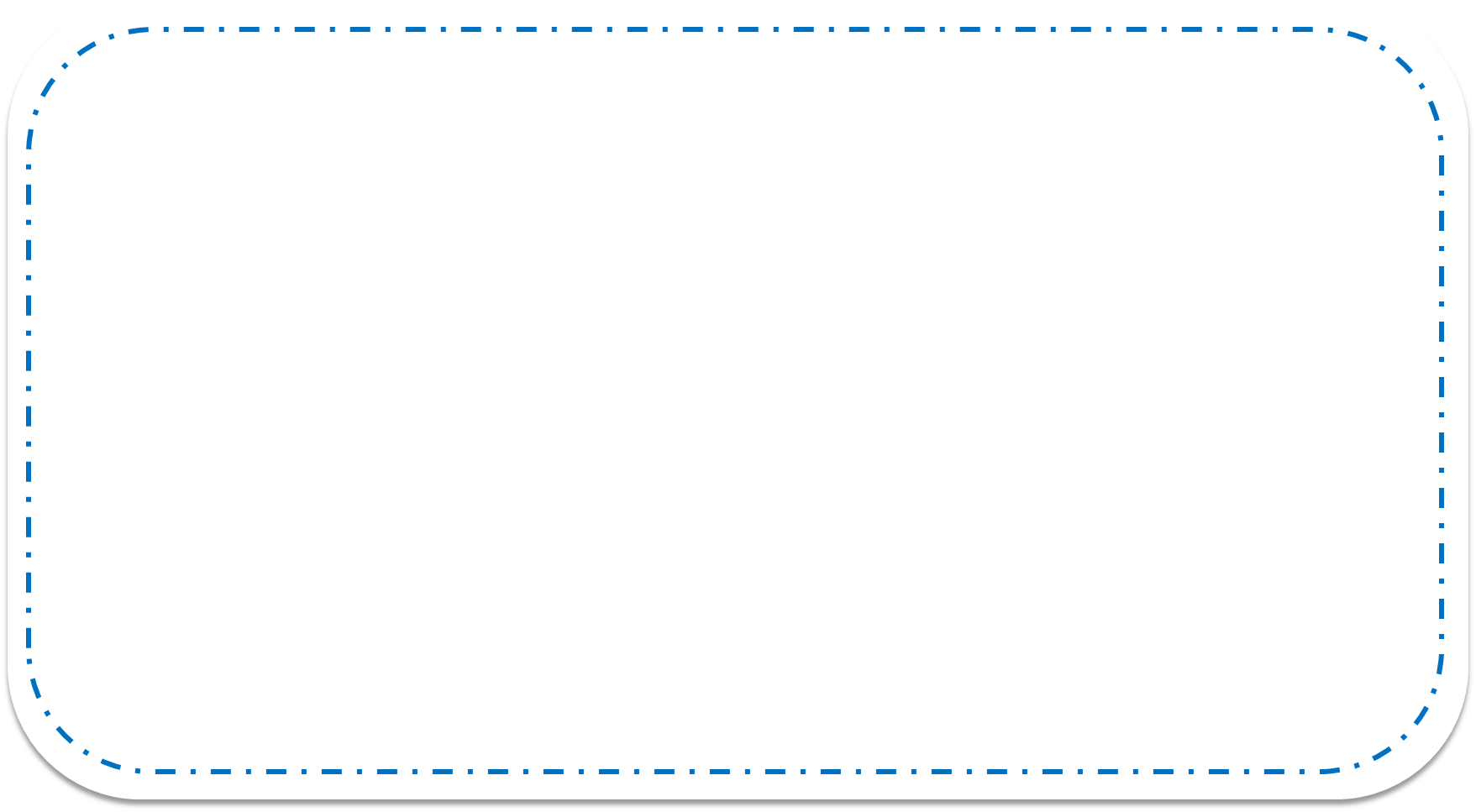 2.  Tính ?
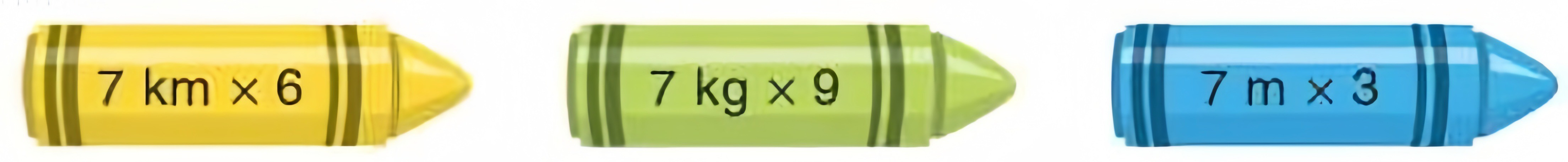 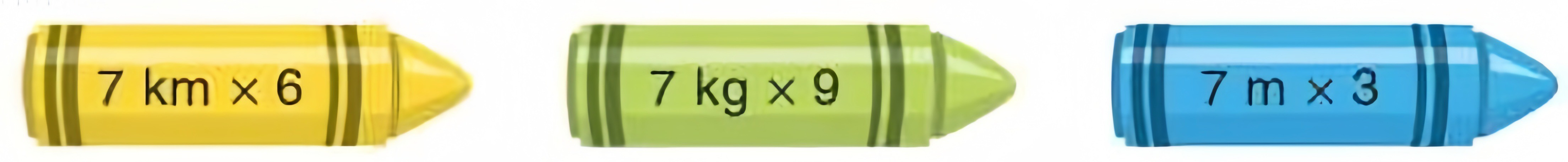 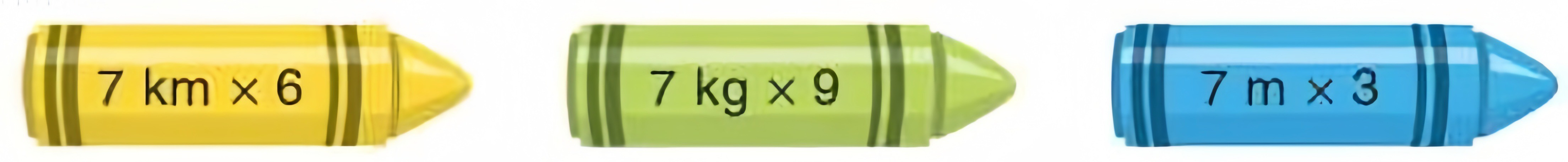 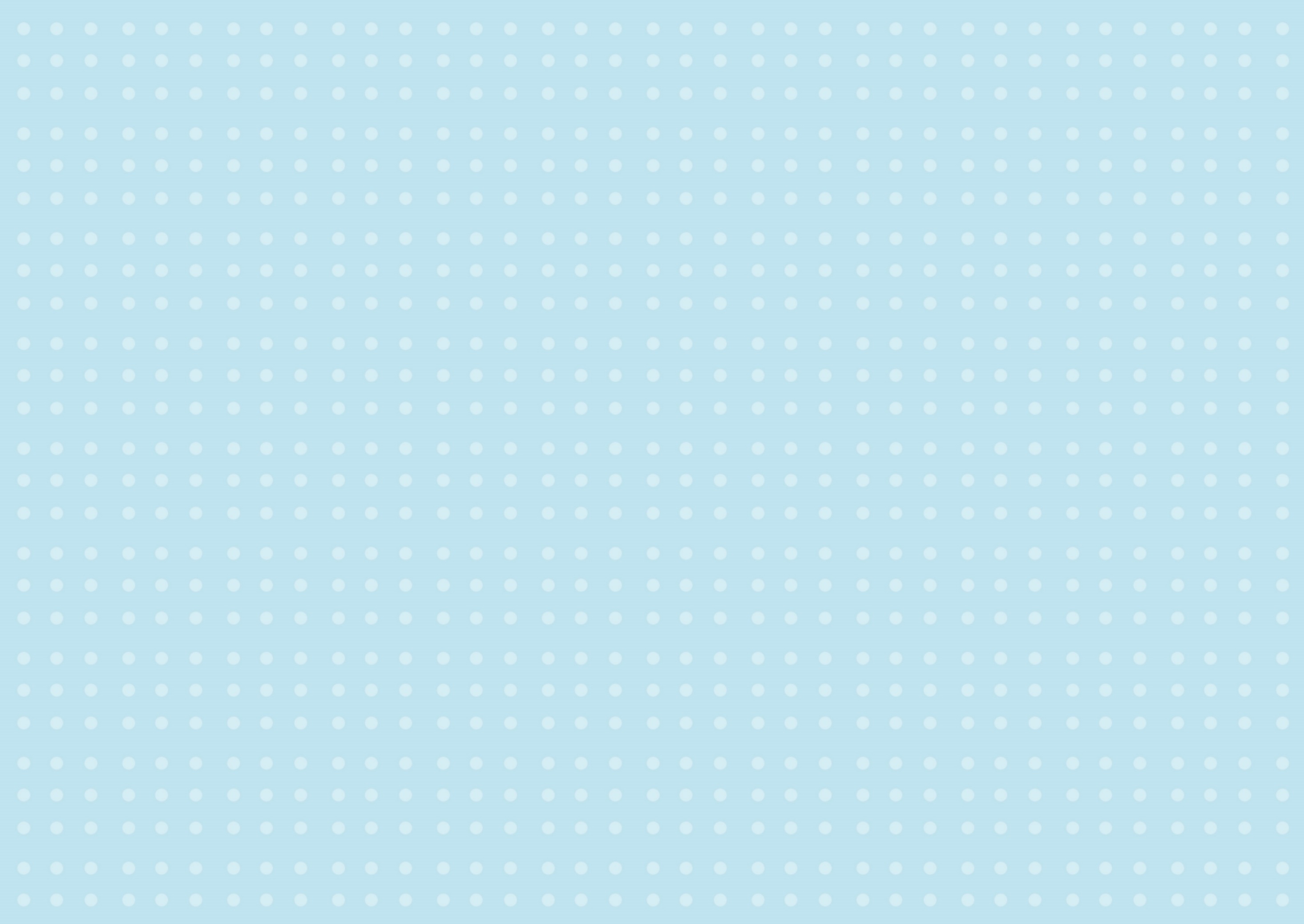 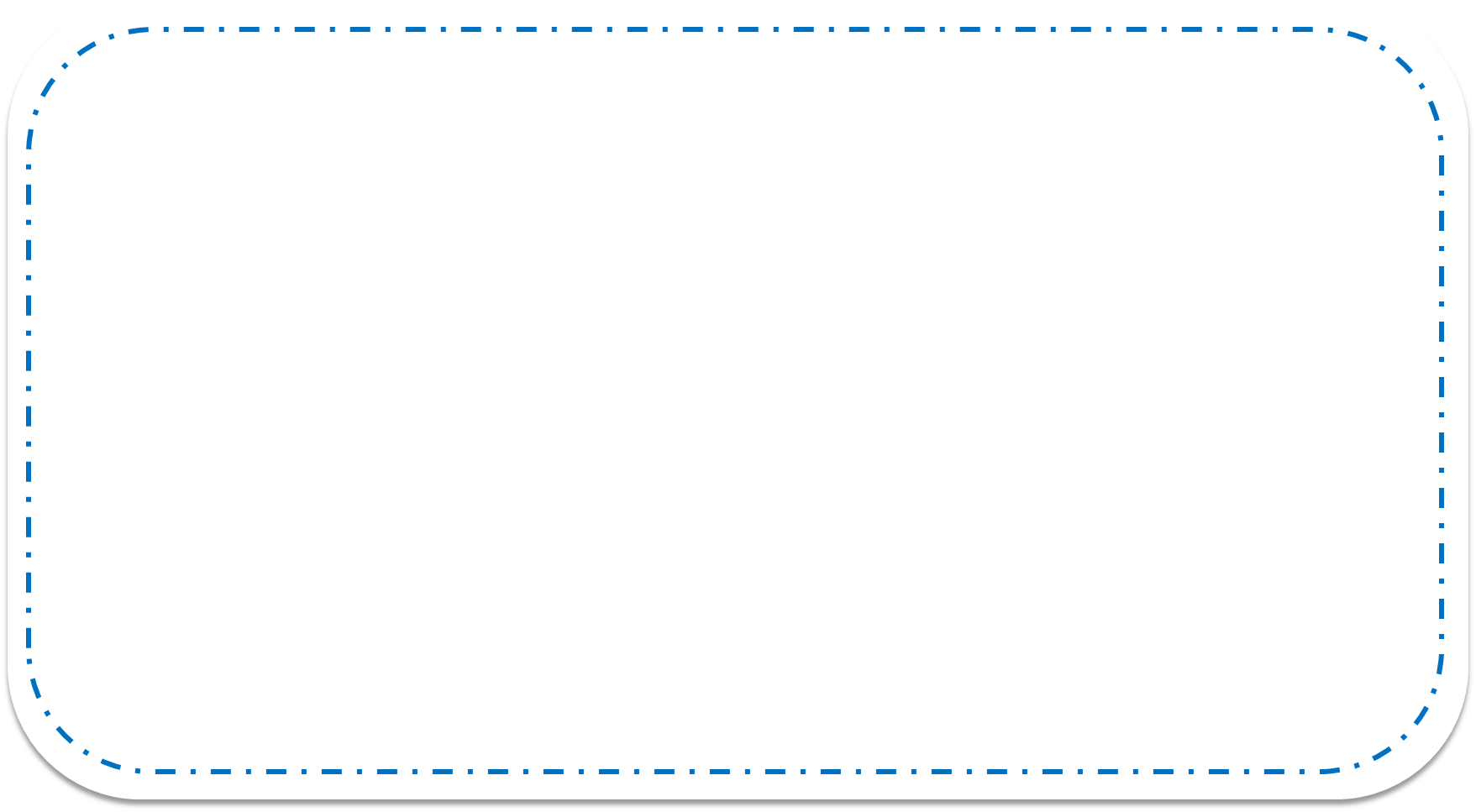 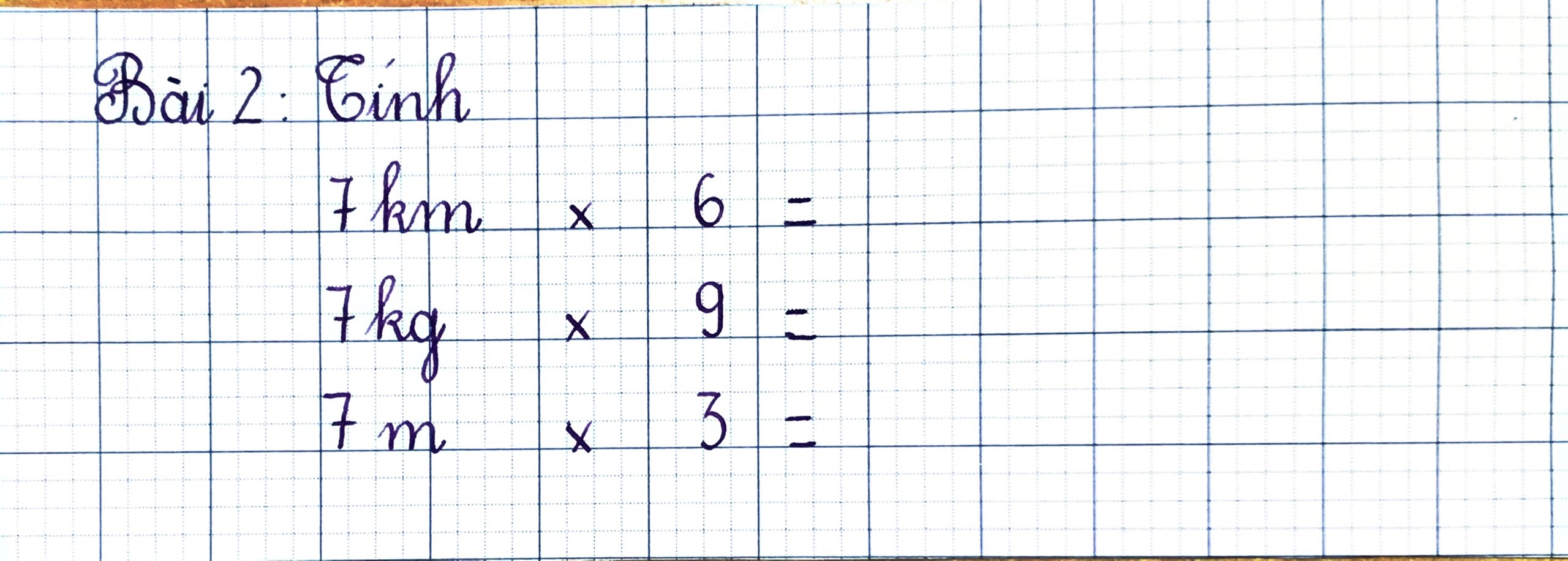 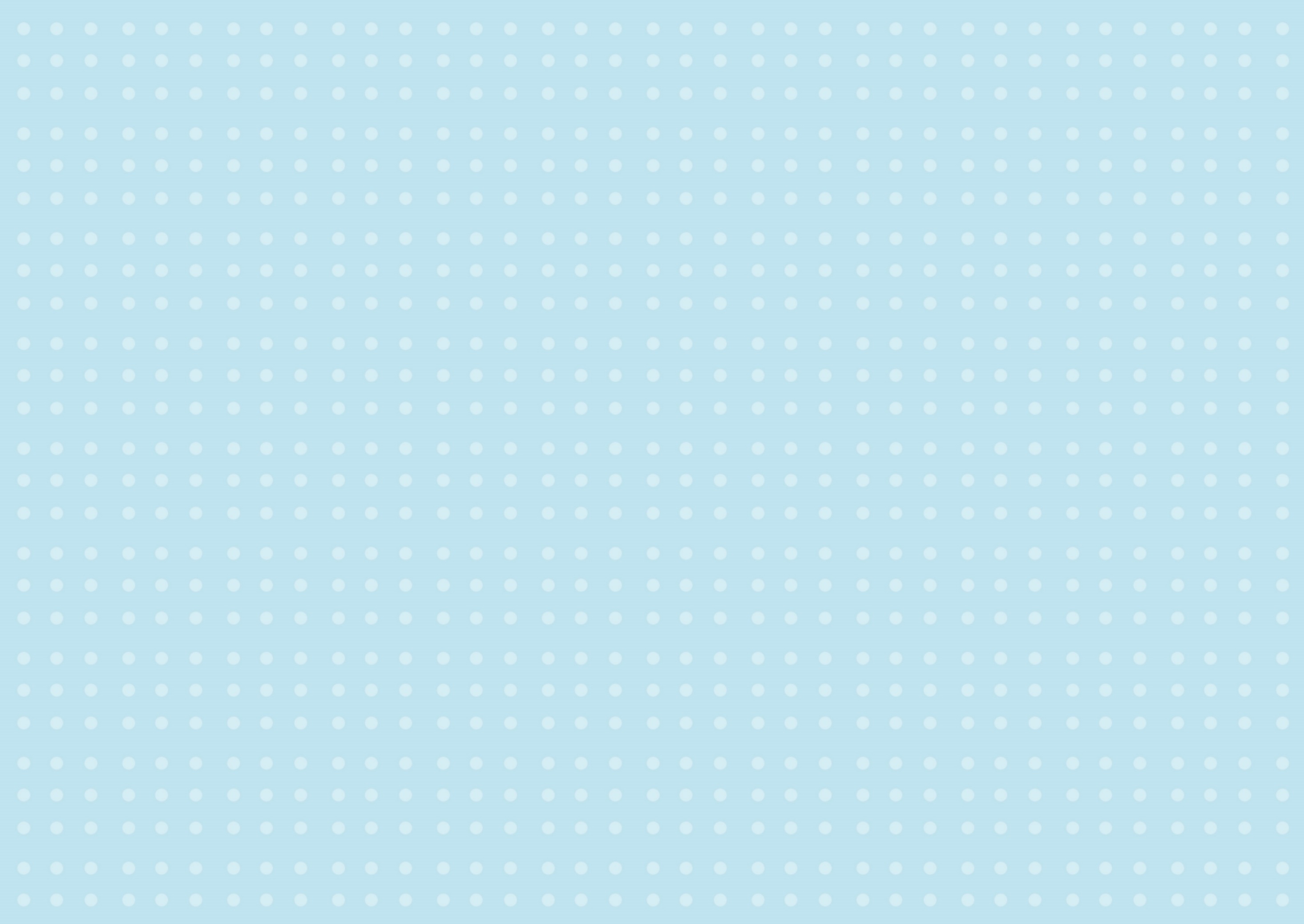 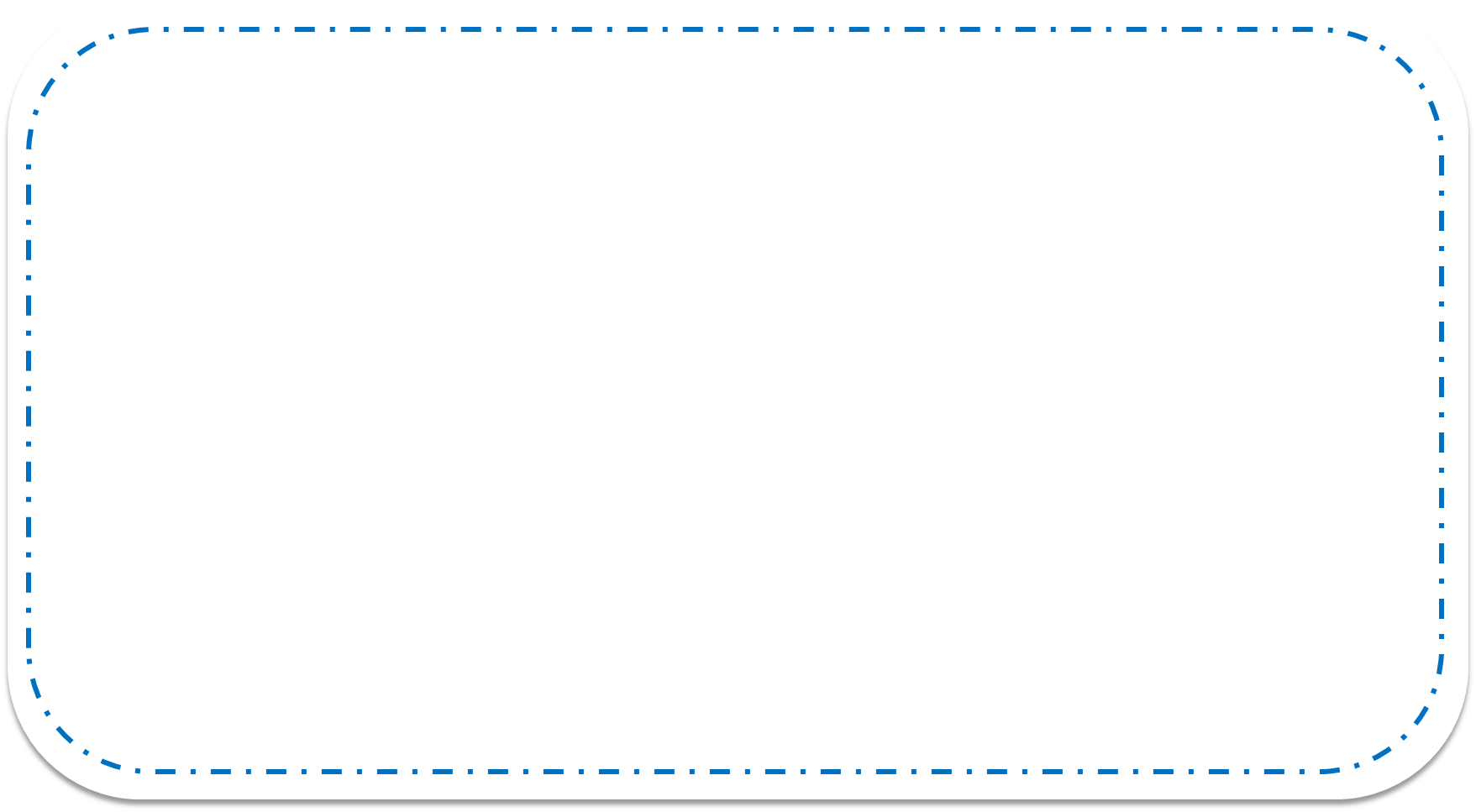 2.  Tính ?
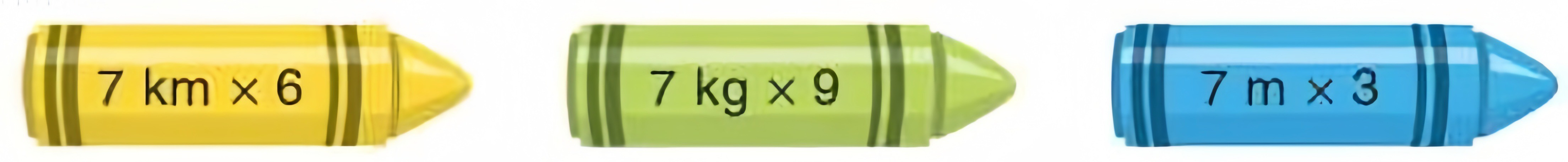 =   42
km
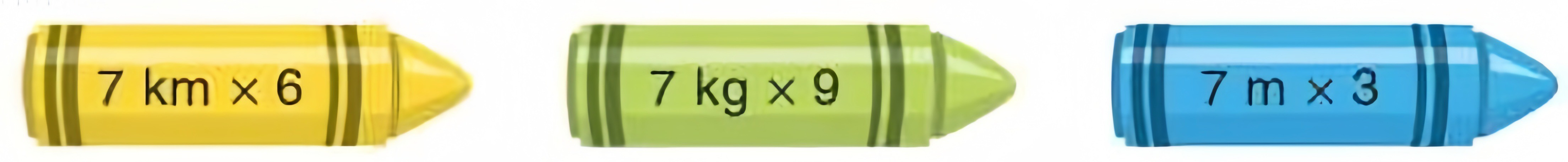 =   63
kg
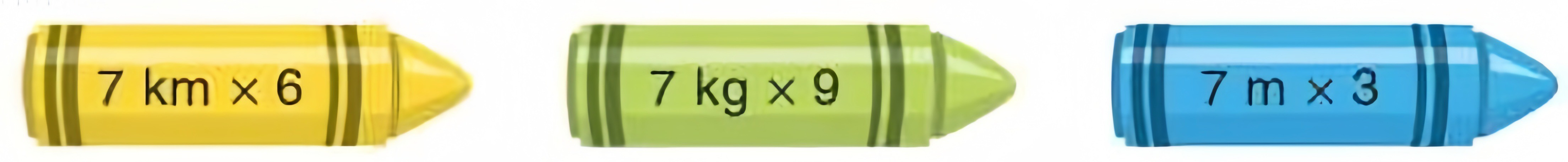 =   21
m
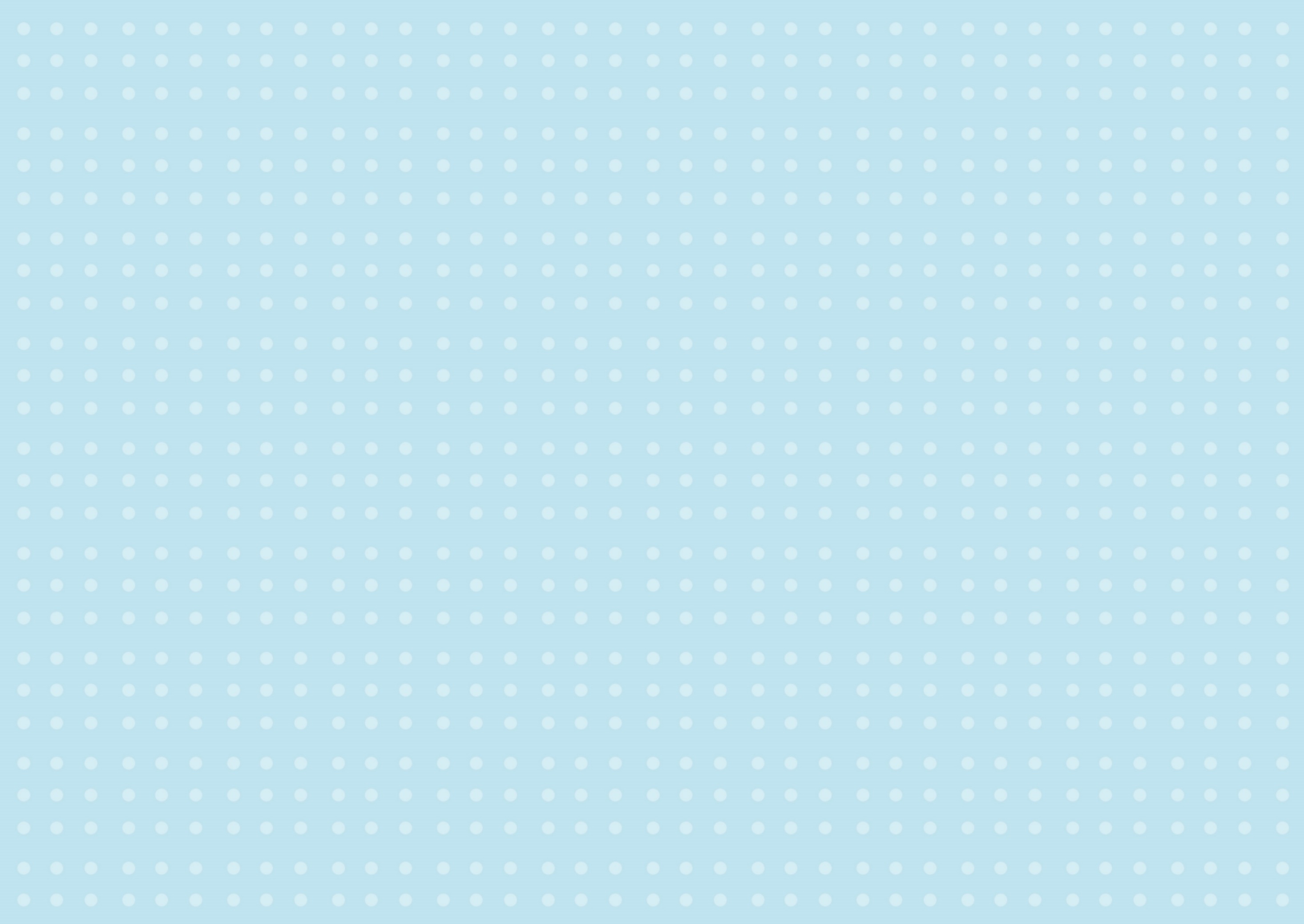 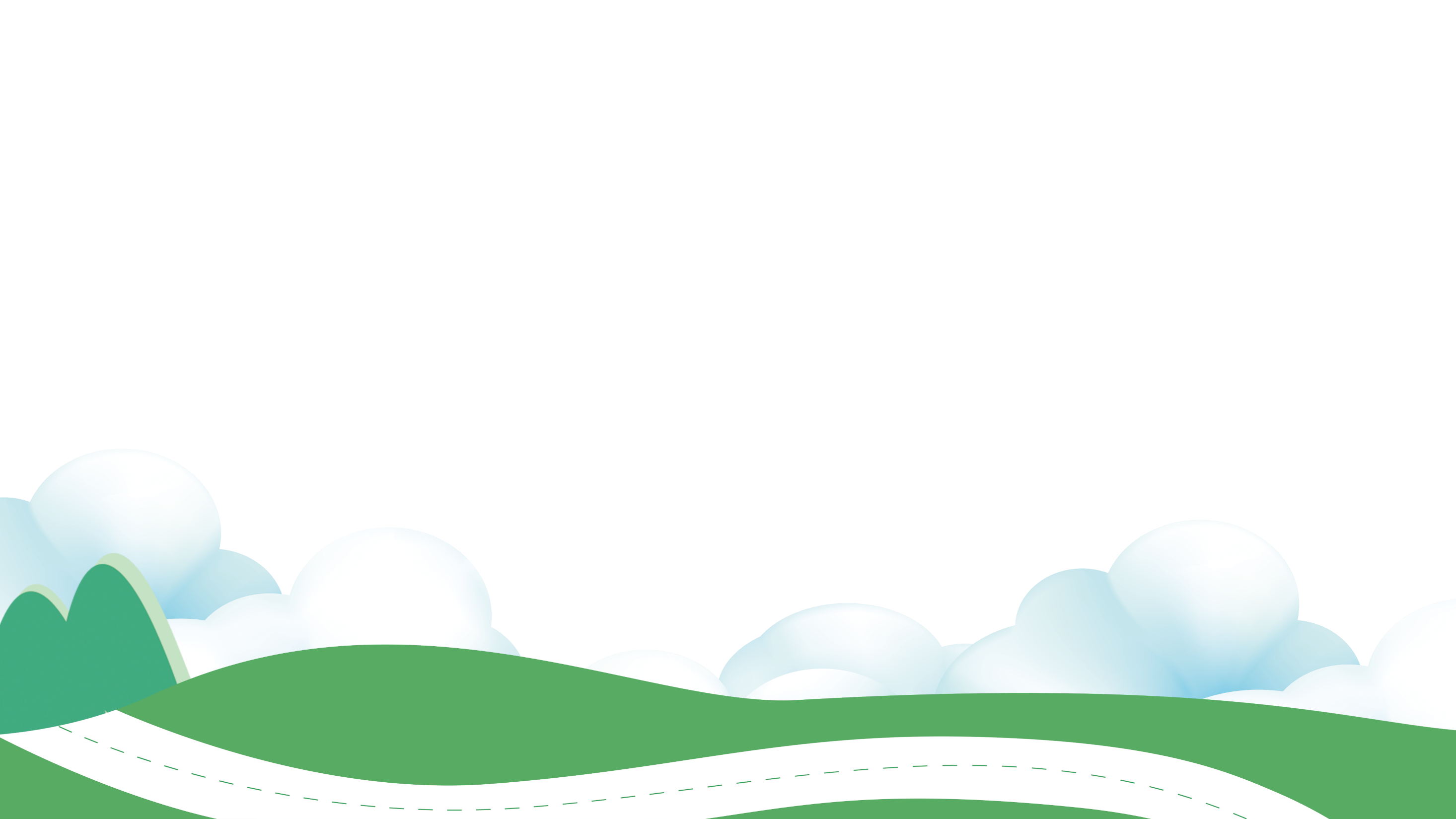 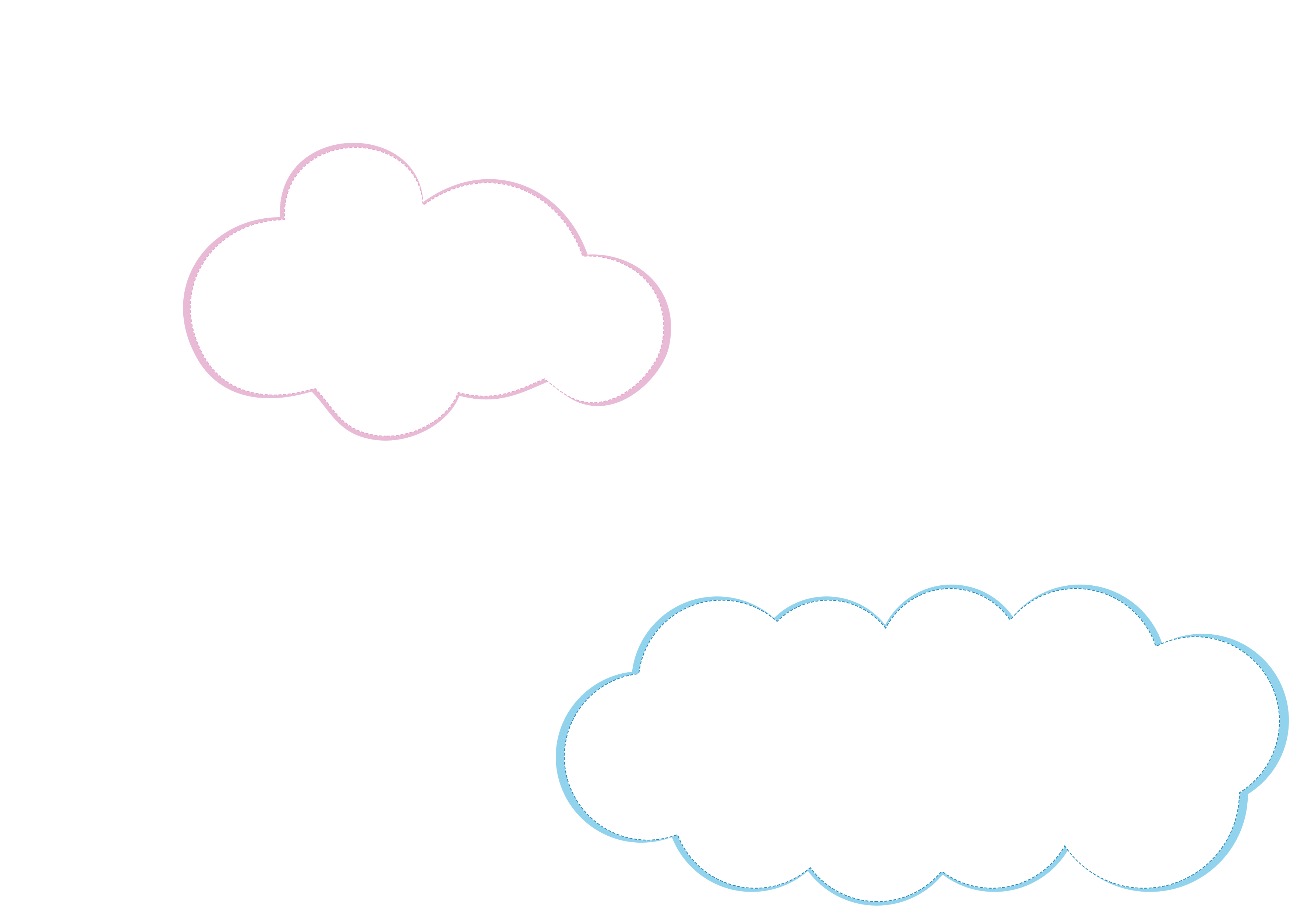 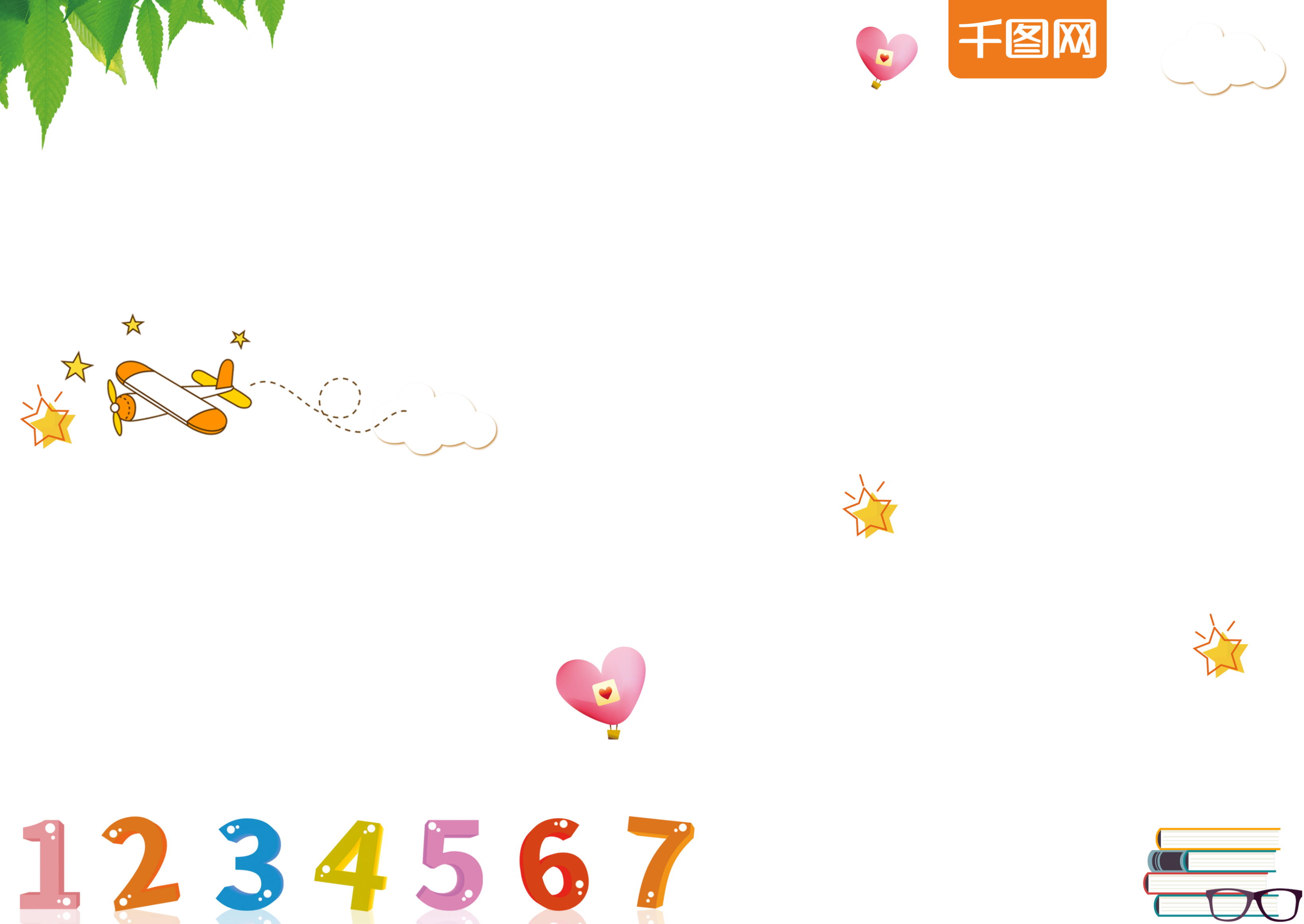 VẬN DỤNG
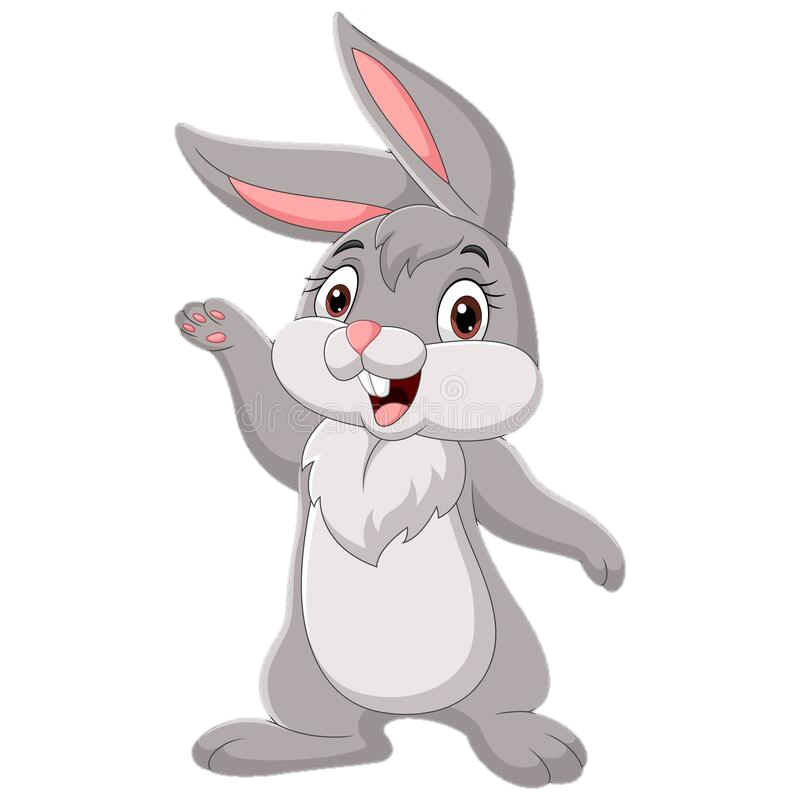 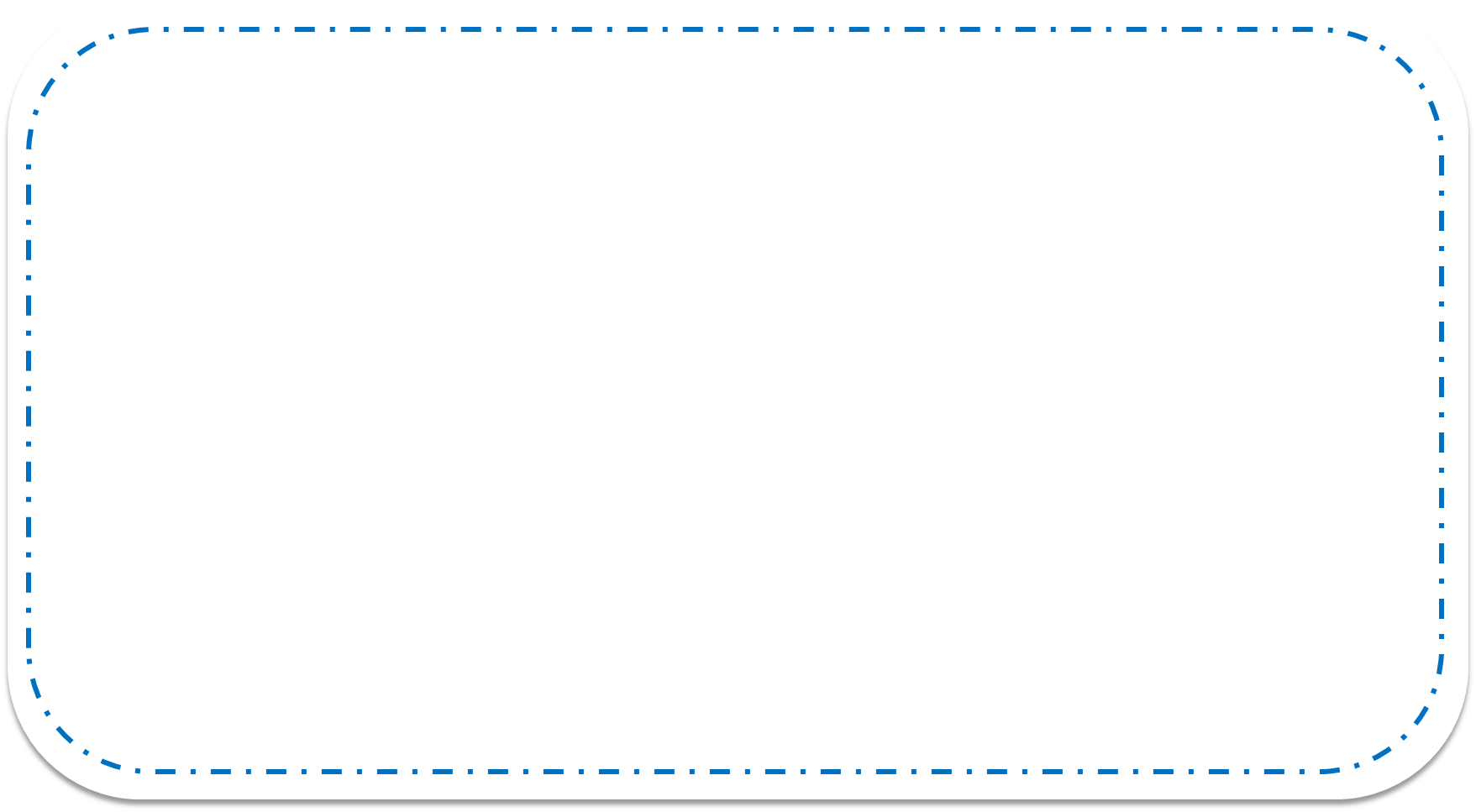 3. Một bếp ăn mỗi ngày dùng hết 7 kg gạo .Hỏi trong 
   5 ngày, bếp ăn đó dùng hết bao nhiêu ki-lô-gam gạo ?
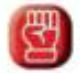 Bài giải :
Tóm tắt
Trong 5 ngày, bếp ăn đó dùng hết 
số ki-lô-gam gạo là :

           7 x  5  = 35 ( kg gạo )

                     Đáp số : 35 kg gạo .
Mỗi ngày :
7   kg gạo
Số ki-lô-gam gạo bếp ăn đó dùng hết trong 5 ngày là :
5    ngày :
… kg gạo?
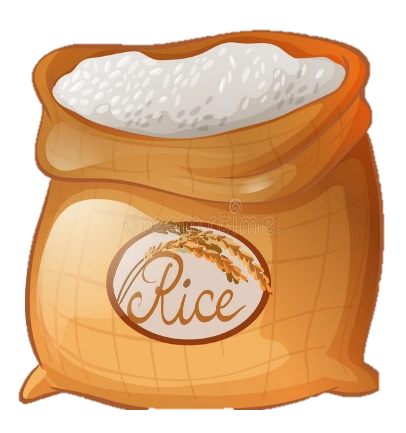 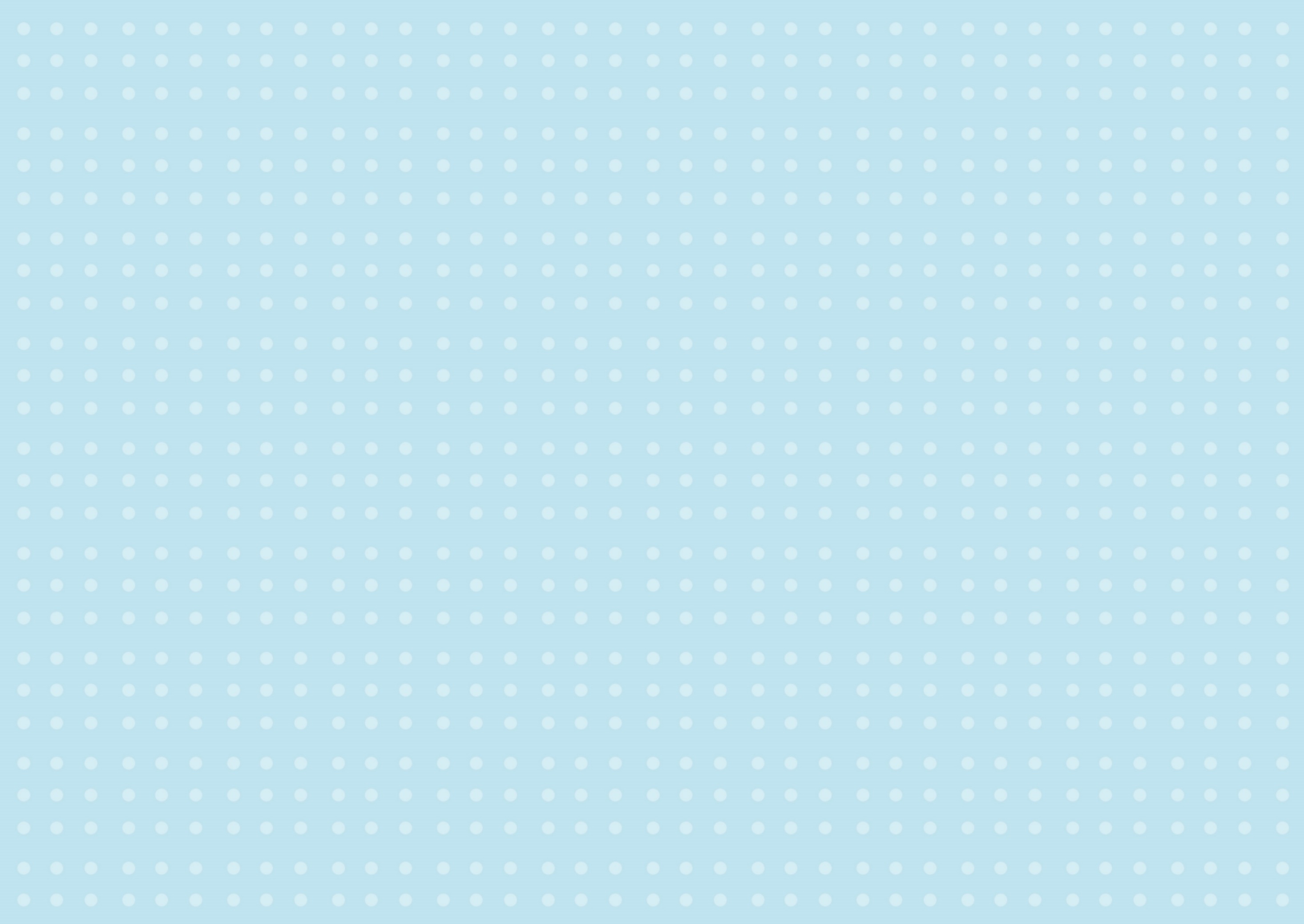 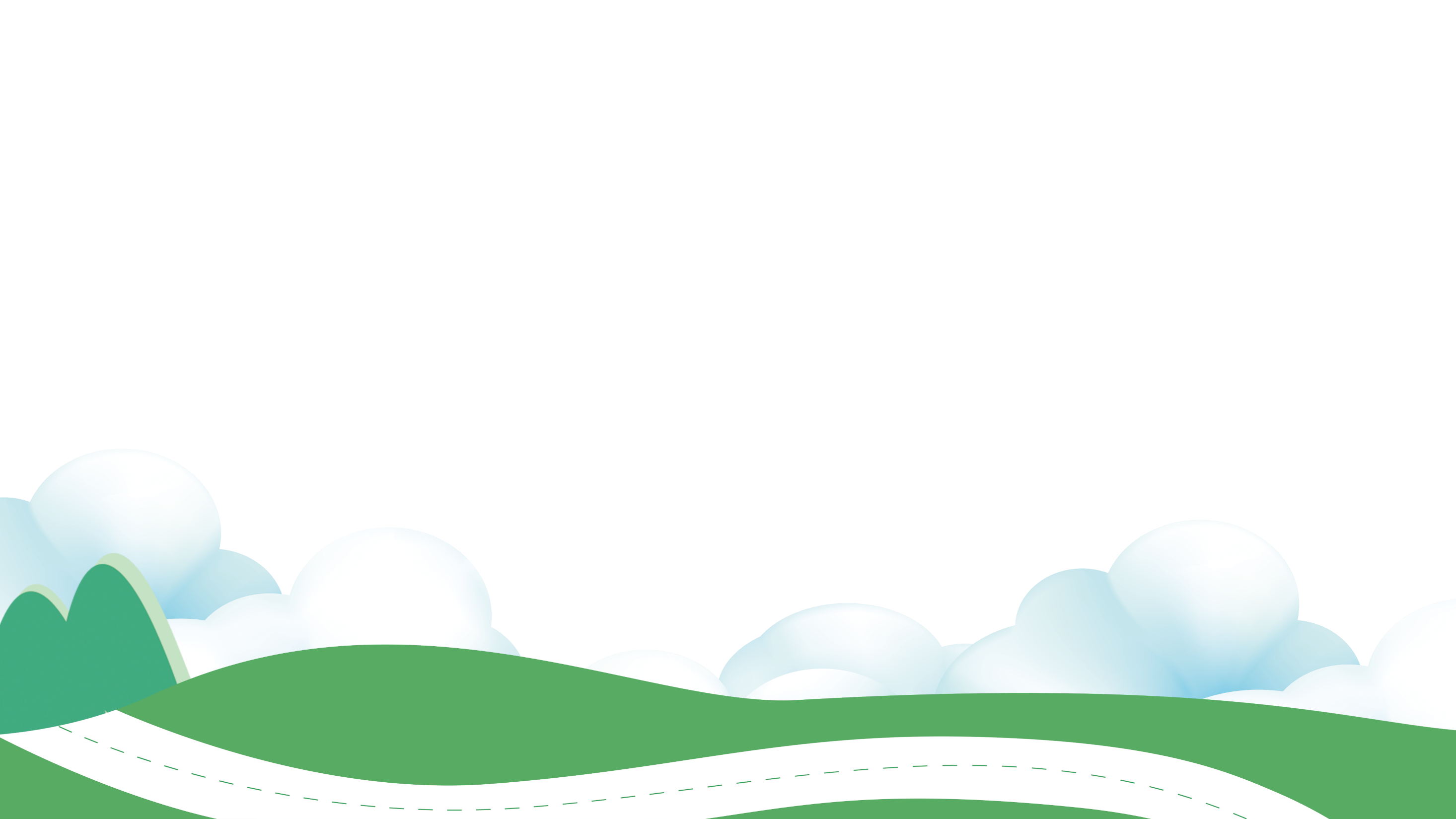 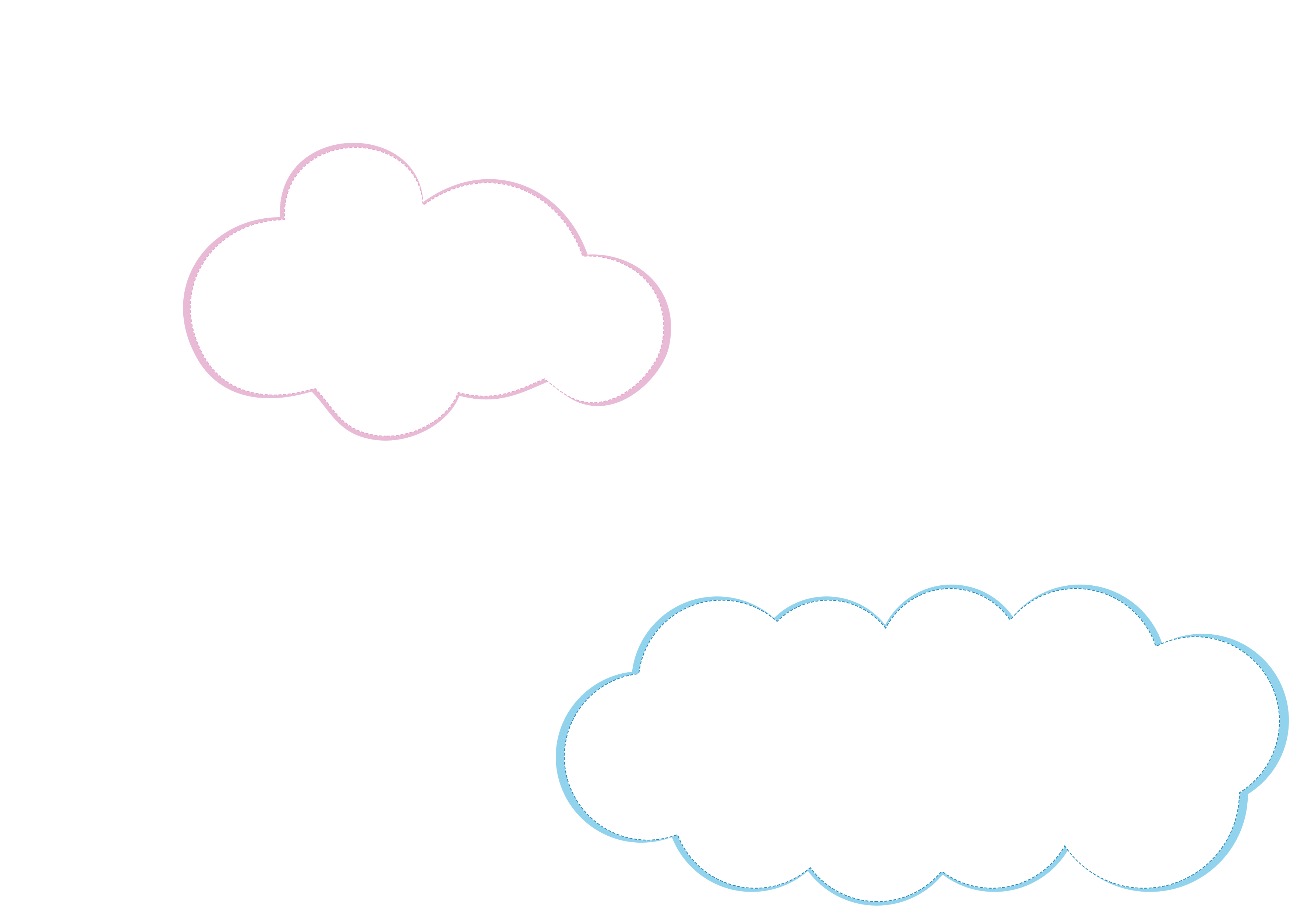 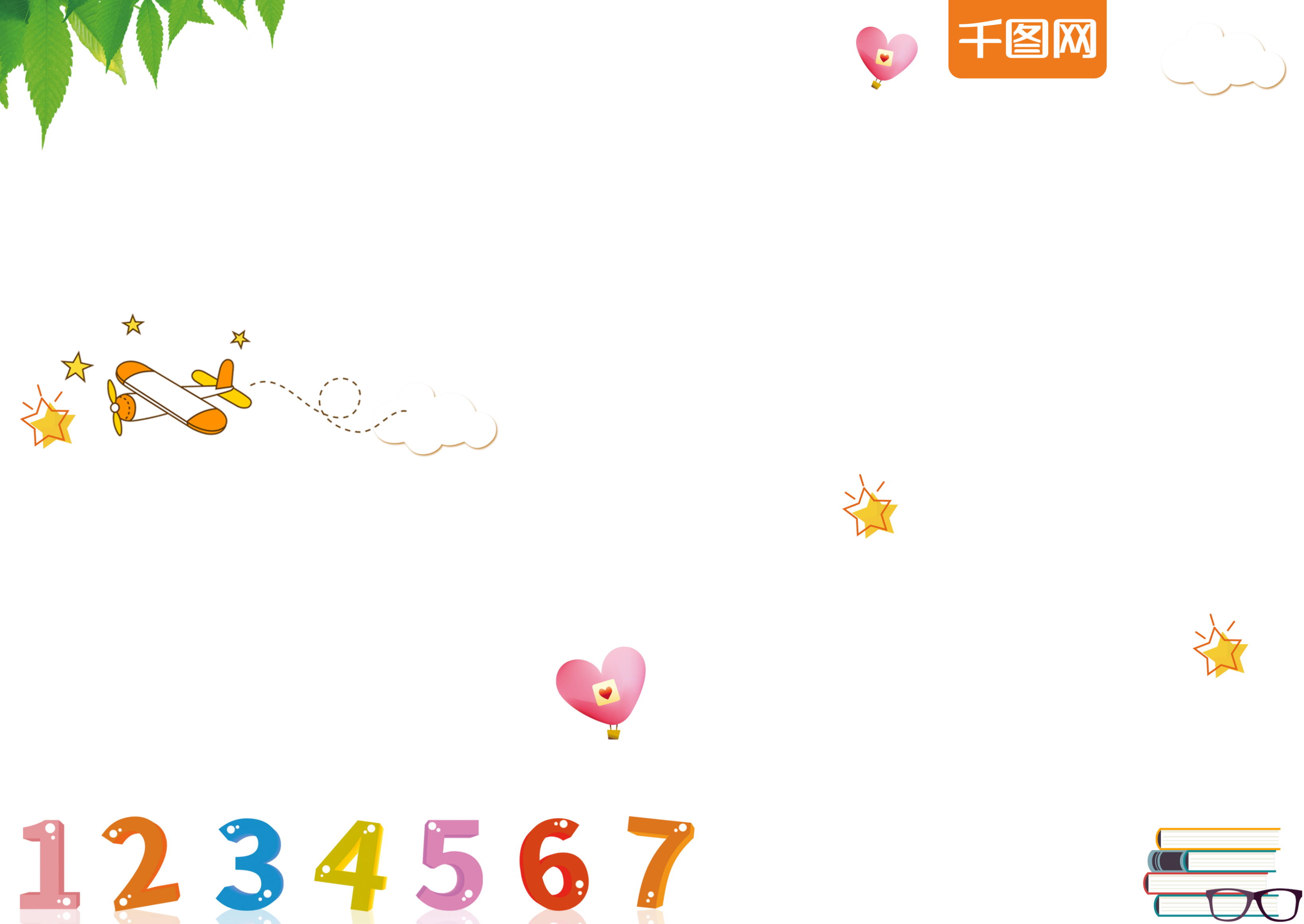 TIẾP NỐI
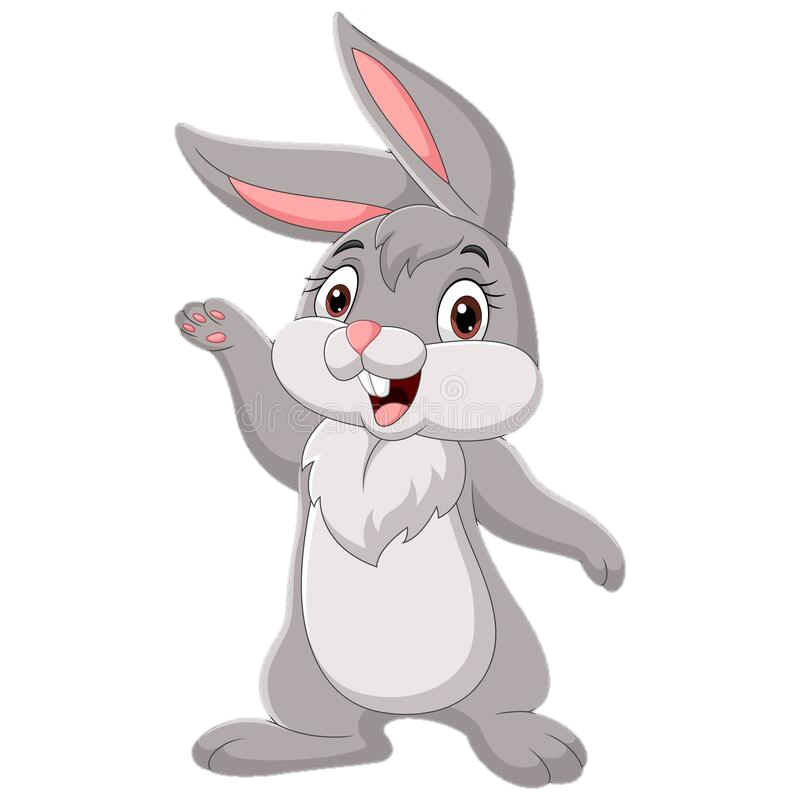 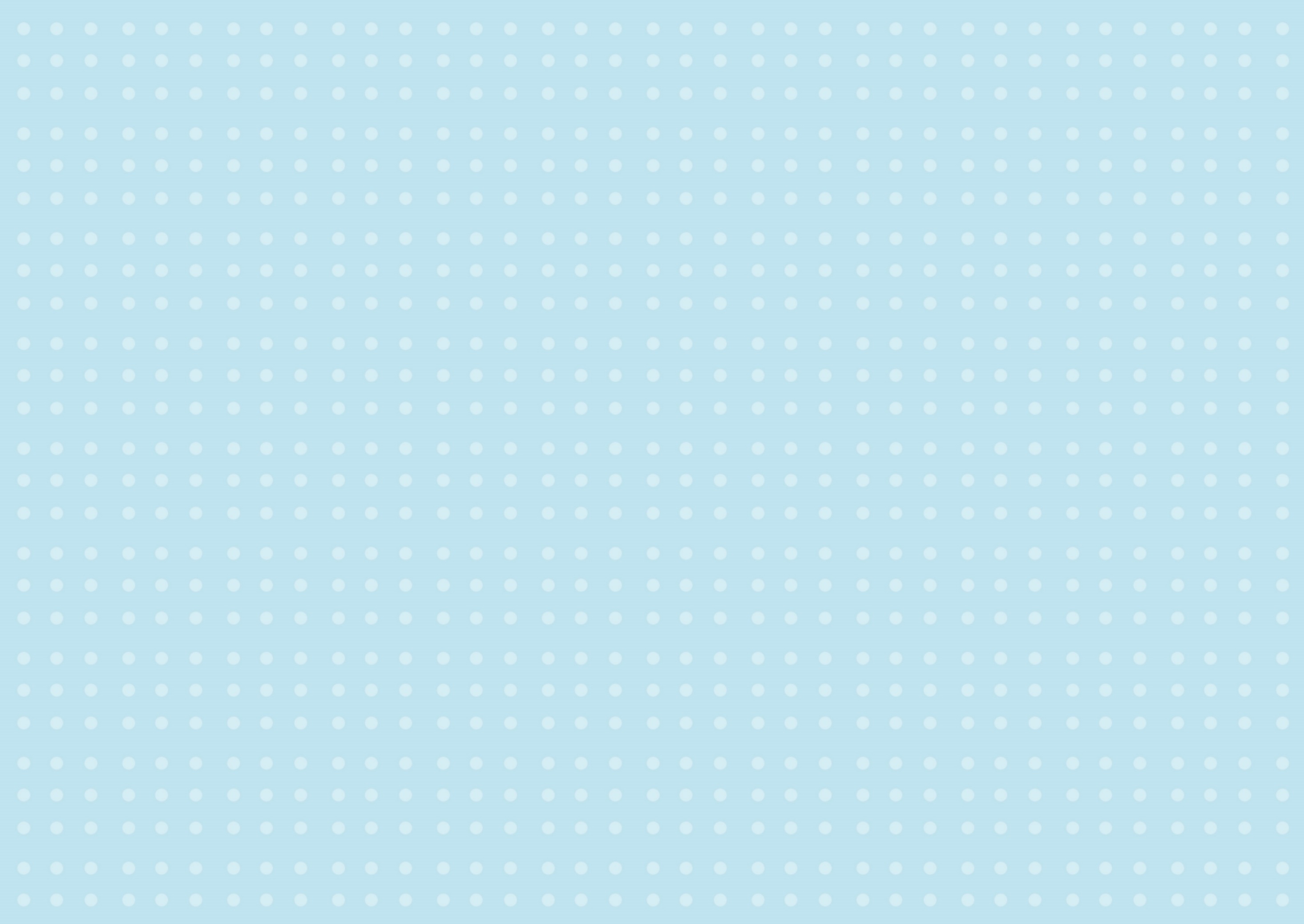 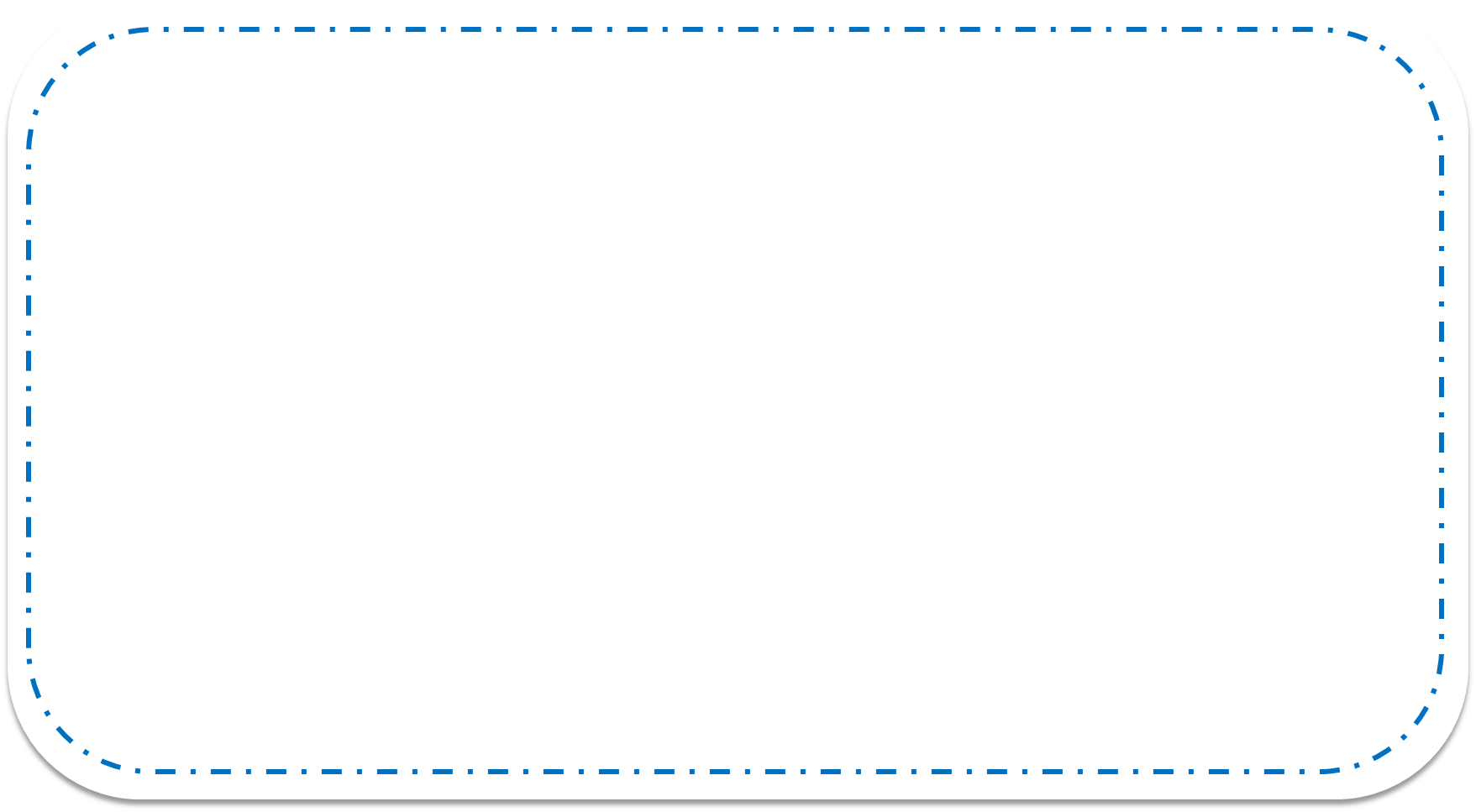 Bảng nhân 7
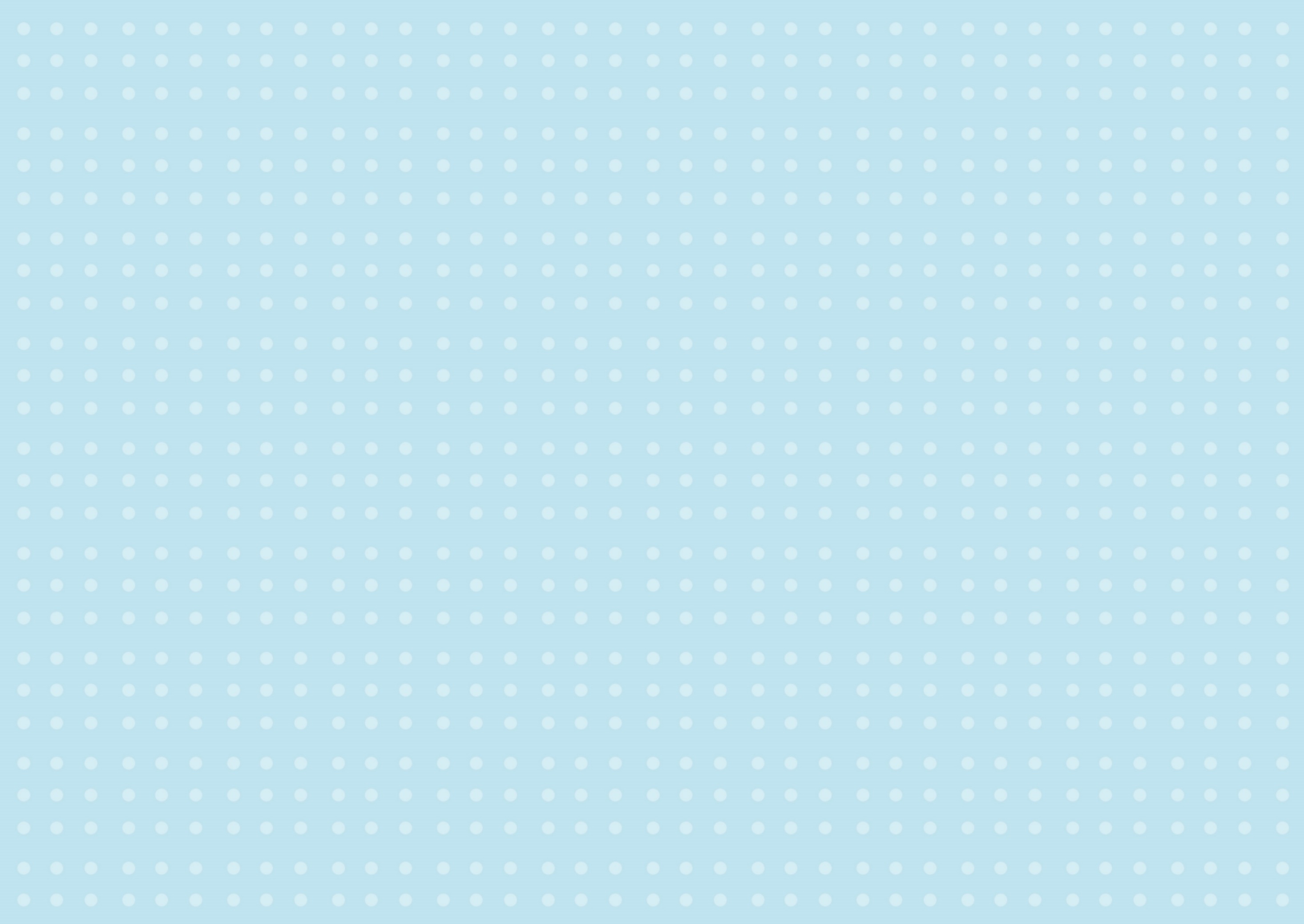 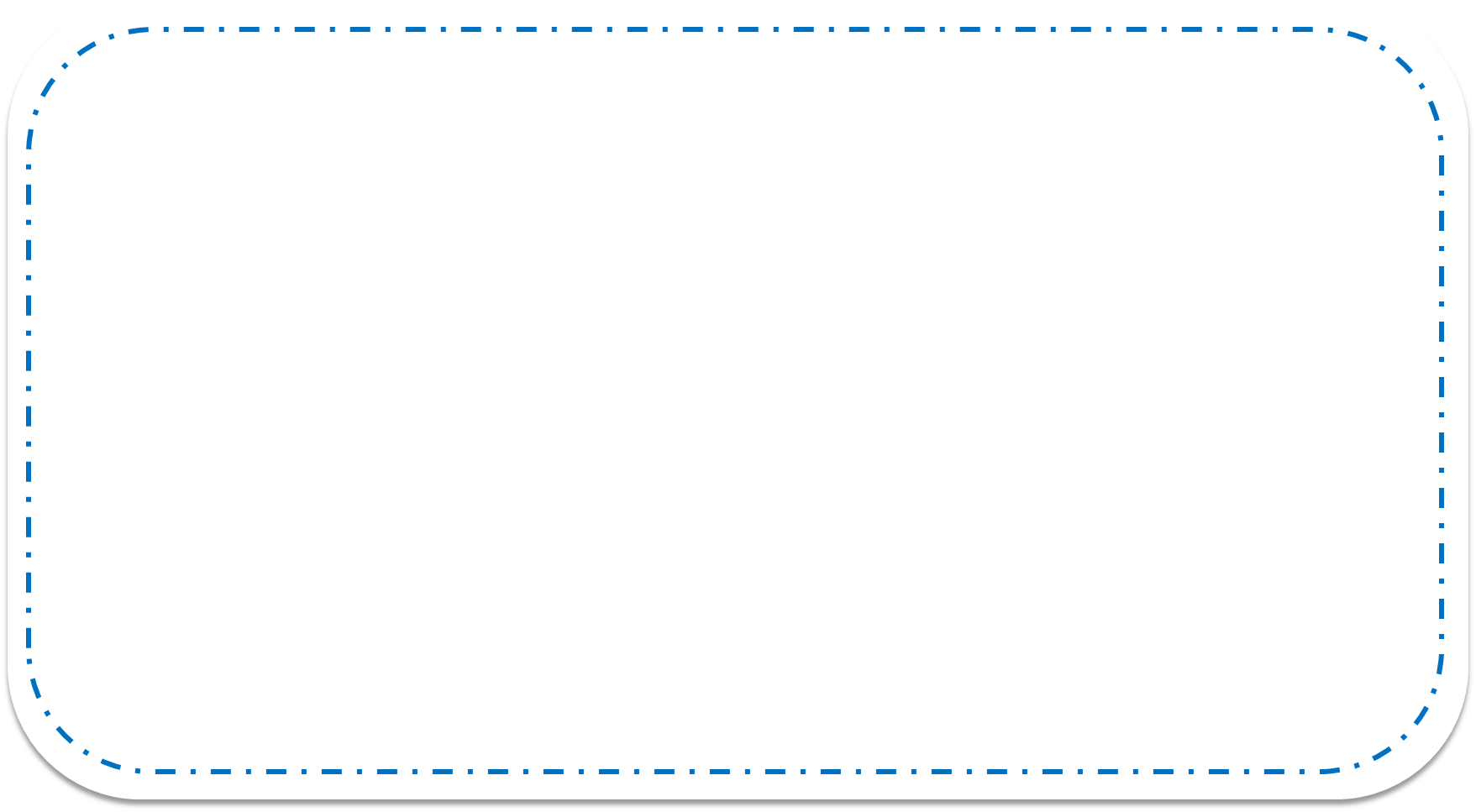 Bảng nhân 7
7
7 x  1    =
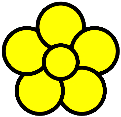 14
7  x  2    =
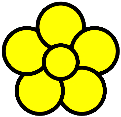 21
7  x  3    =
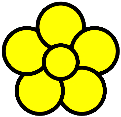 28
7  x  4    =
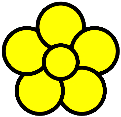 35
7  x  5    =
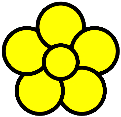 42
7  x  6    =
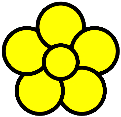 49
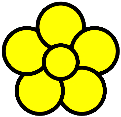 7  x  7    =
56
7  x  8    =
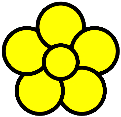 7  x  9    =
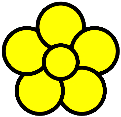 63
7  x  10  =
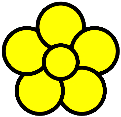 70
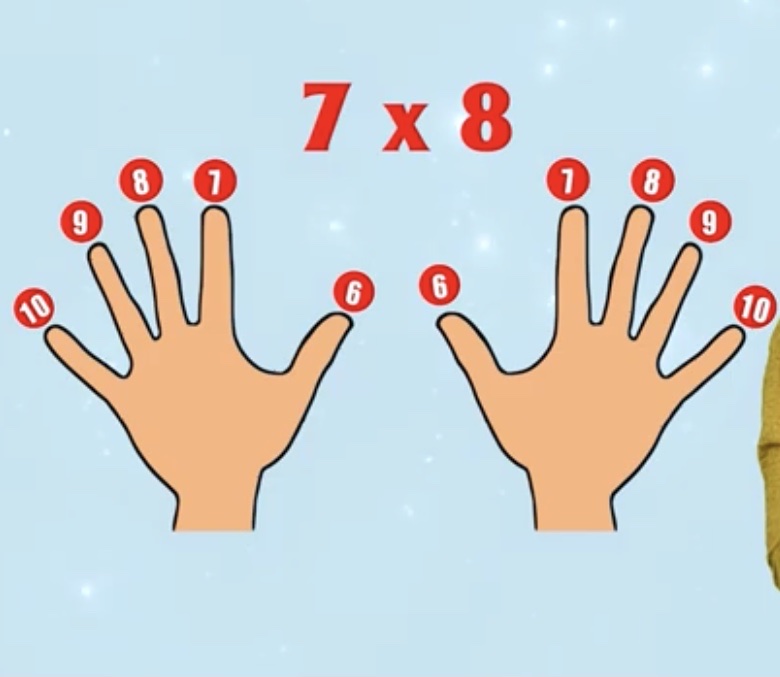 Trò chơi
BÀN TAY KÌ DIỆU
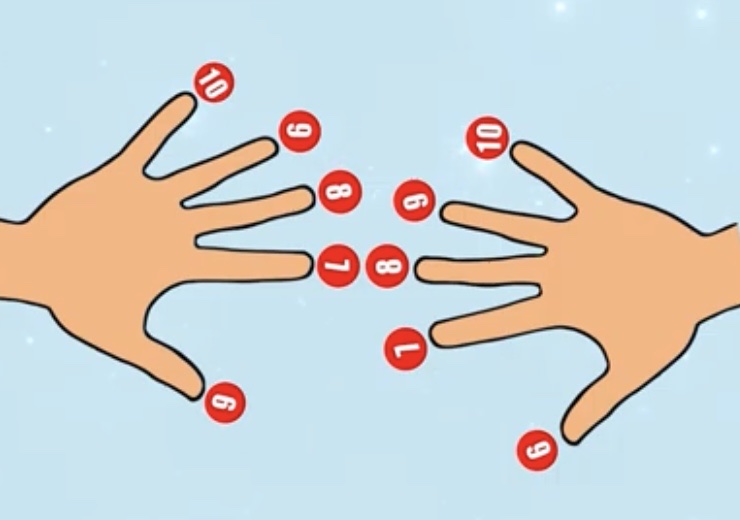 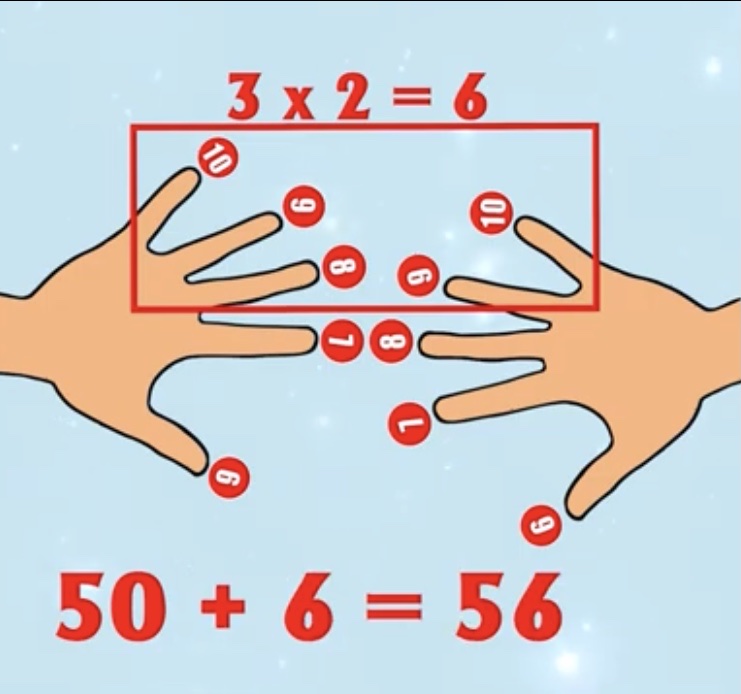 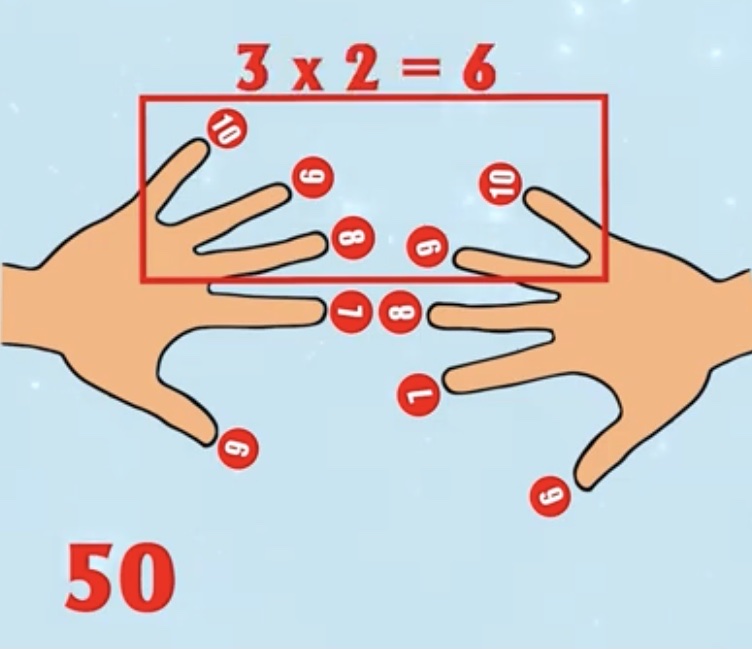 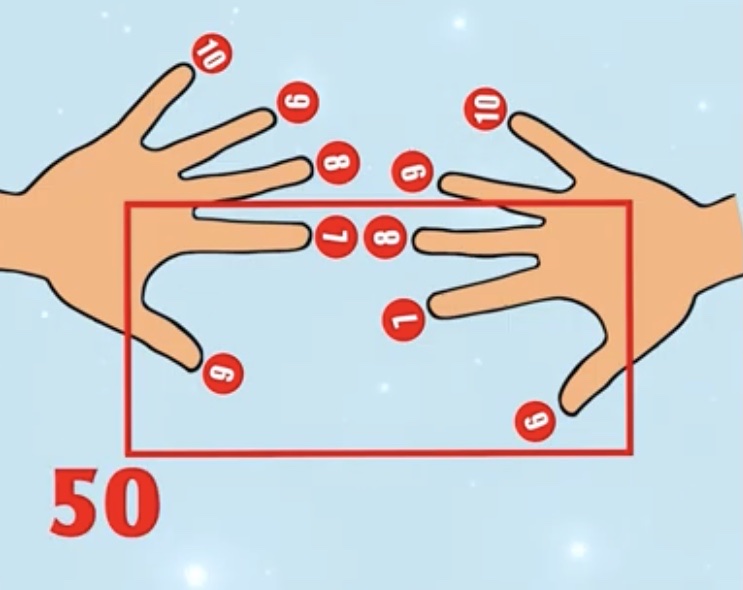 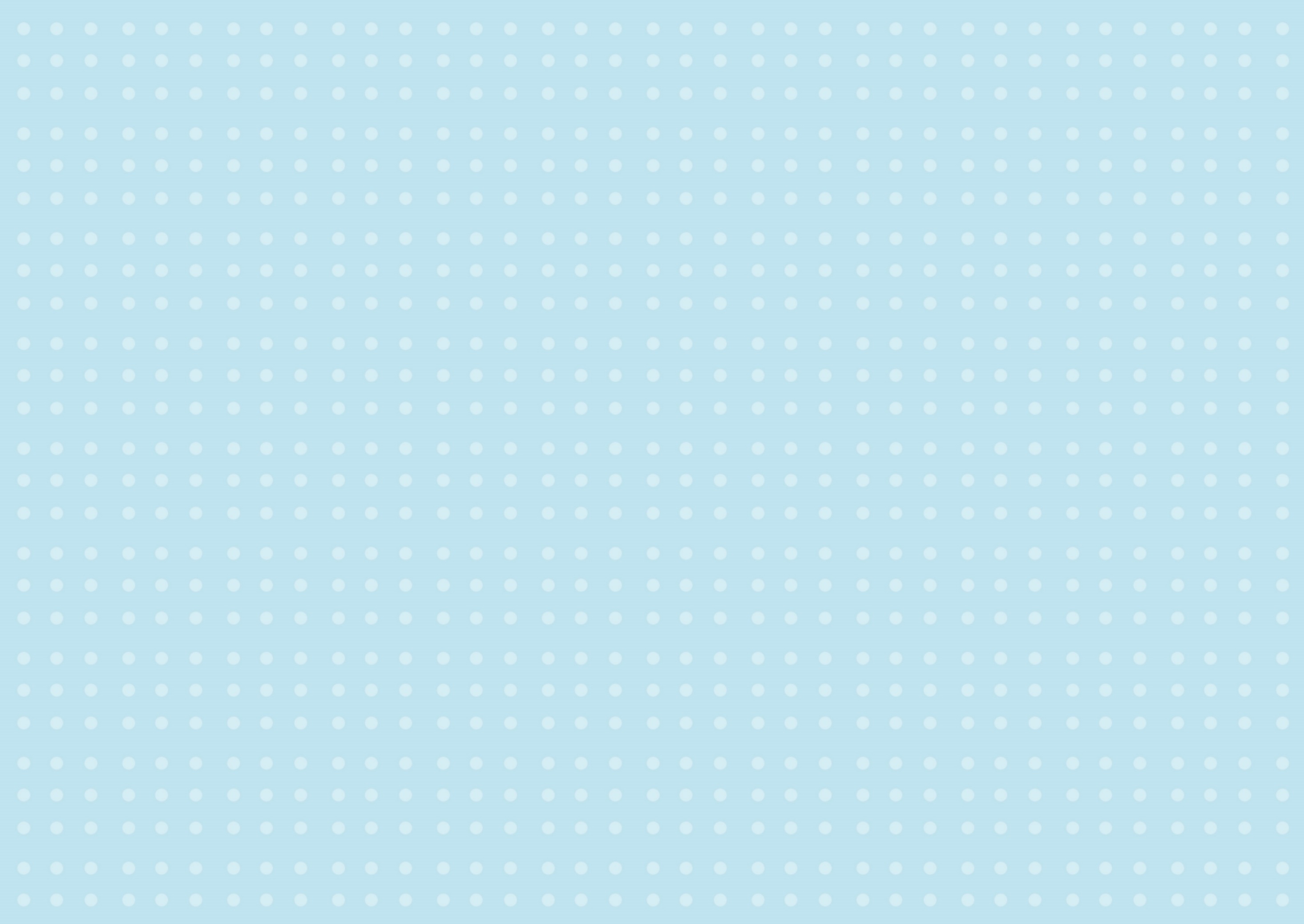 ?
7  x  1    =
7  x  1    =
?
7  x  2    =
7  x  2    =
?
7  x  5    =
7  x  5    =
?
7  x  6    =
7  x  6    =
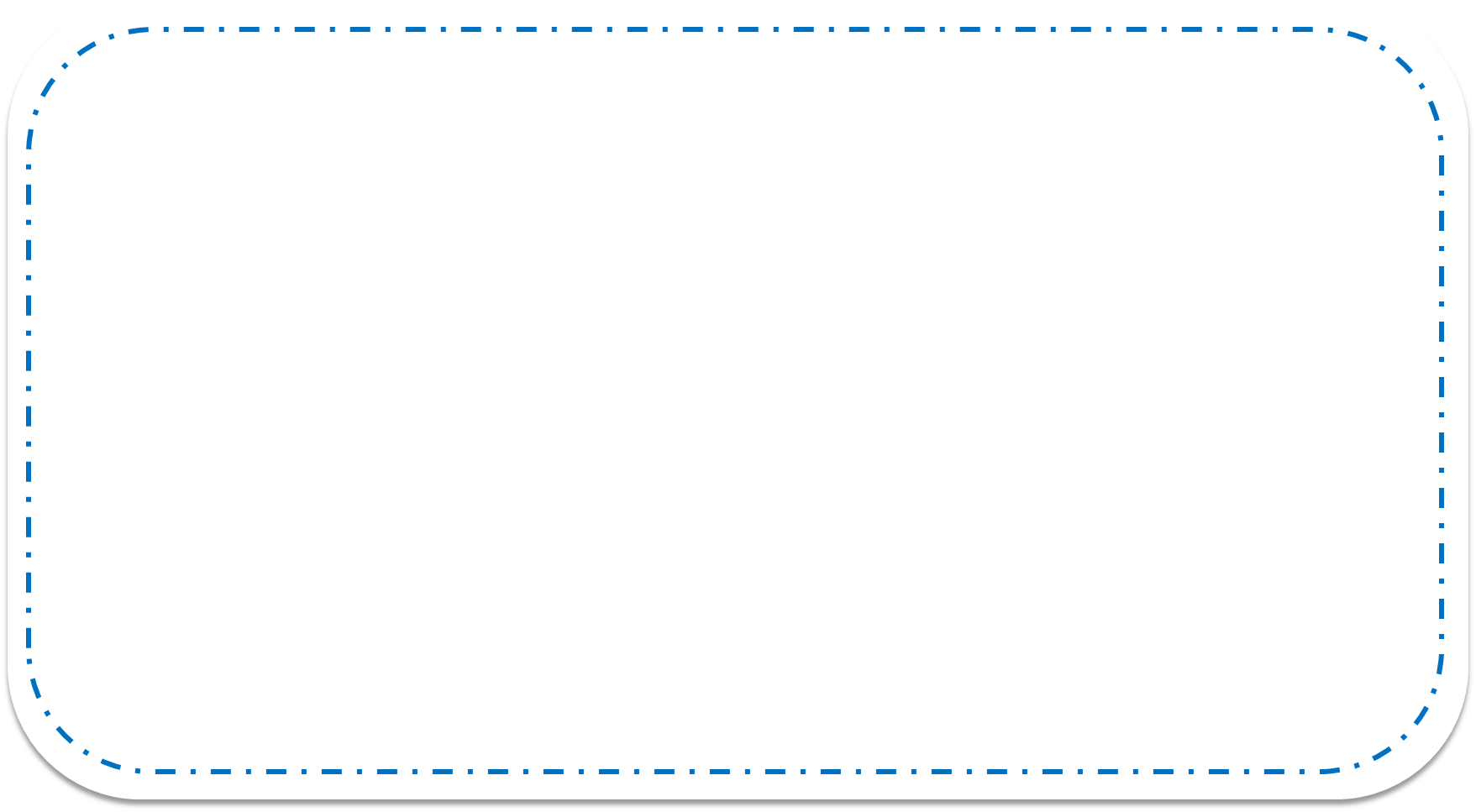 Bảng nhân 7
7
14
21
7  x  3    =
28
7  x  4    =
35
42
?
49
7  x  7    =
7  x  7    =
?
56
7  x  8    =
7  x  8    =
?
63
7  x  9    =
7  x  9    =
?
7  x  10  =
70
?
7  x  10  =
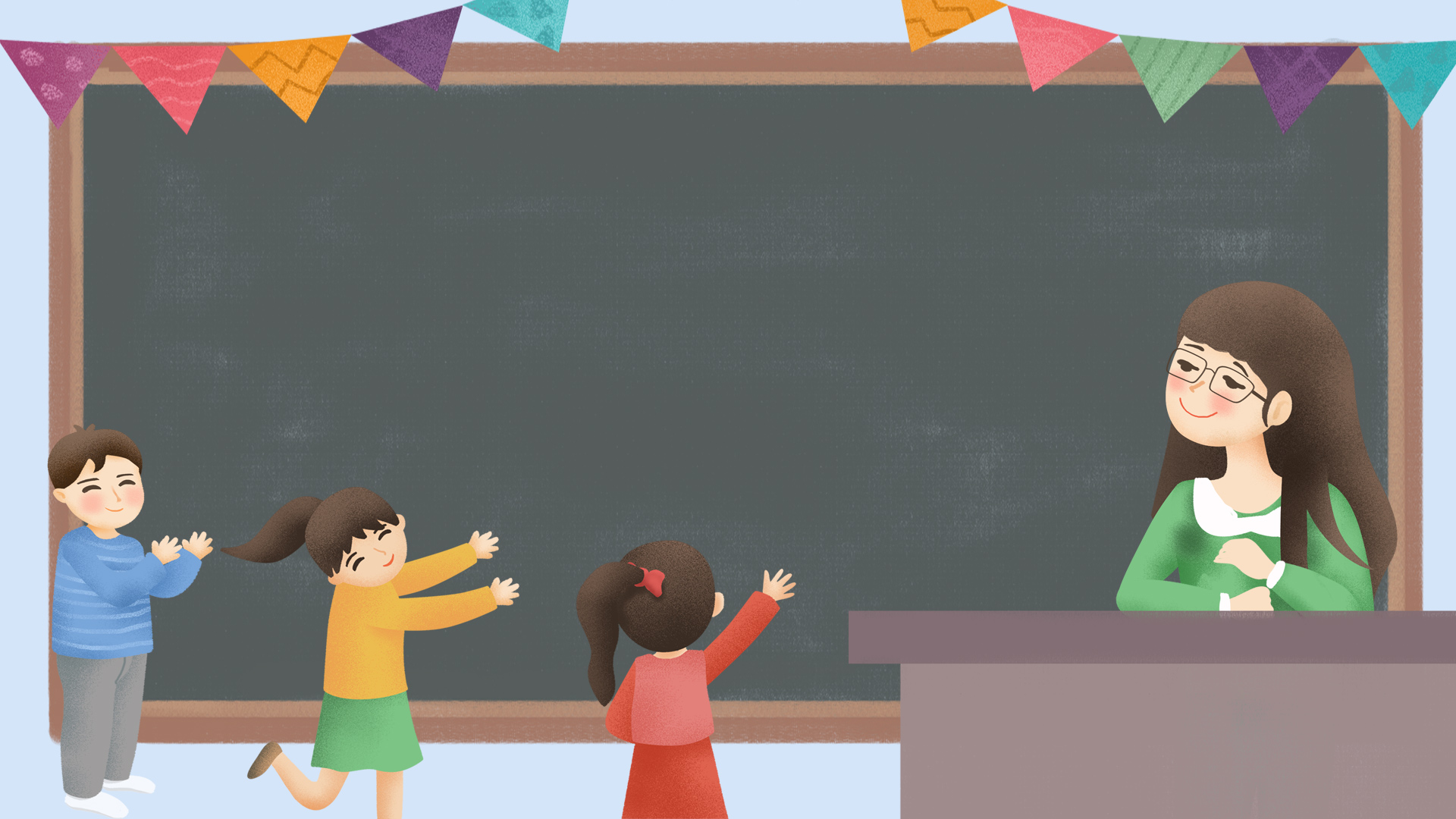 TRÂN TRỌNG CẢM ƠN 
CÁC THẦY CÔ GIÁO VÀ CÁC EM HỌC SINH !
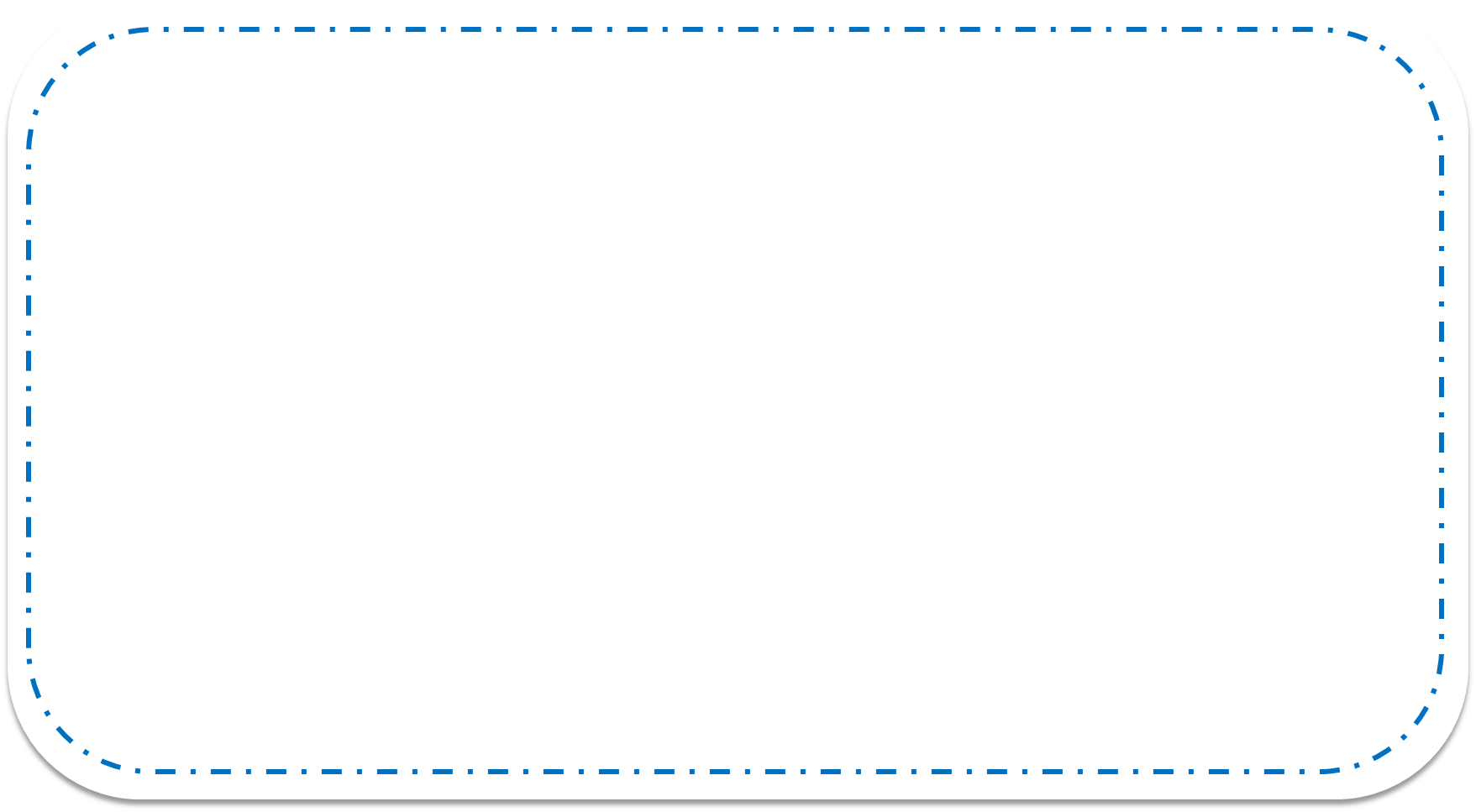 7  x  3  =
3  x  7
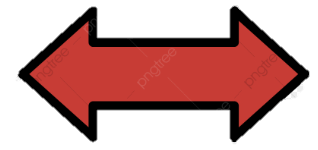 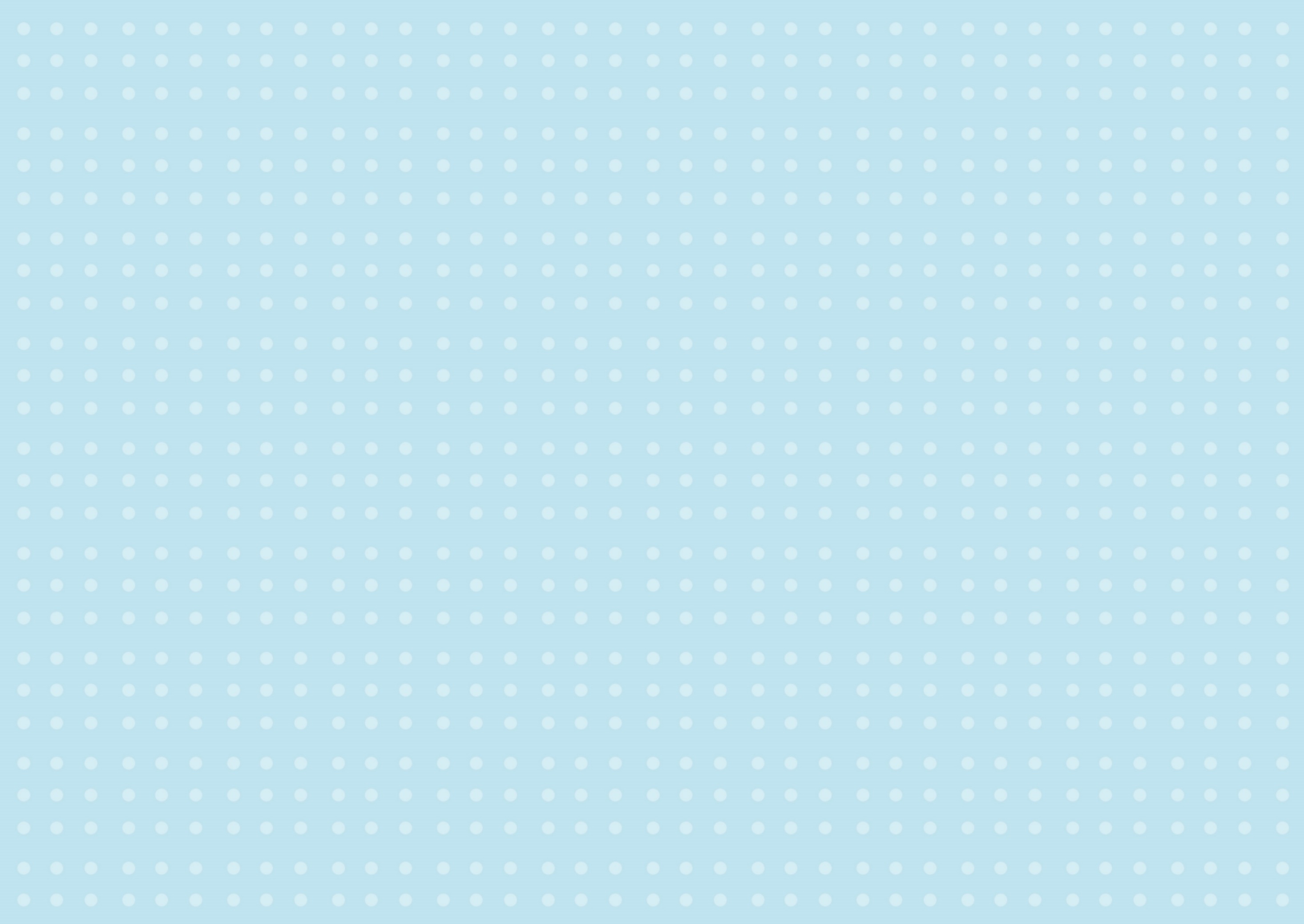 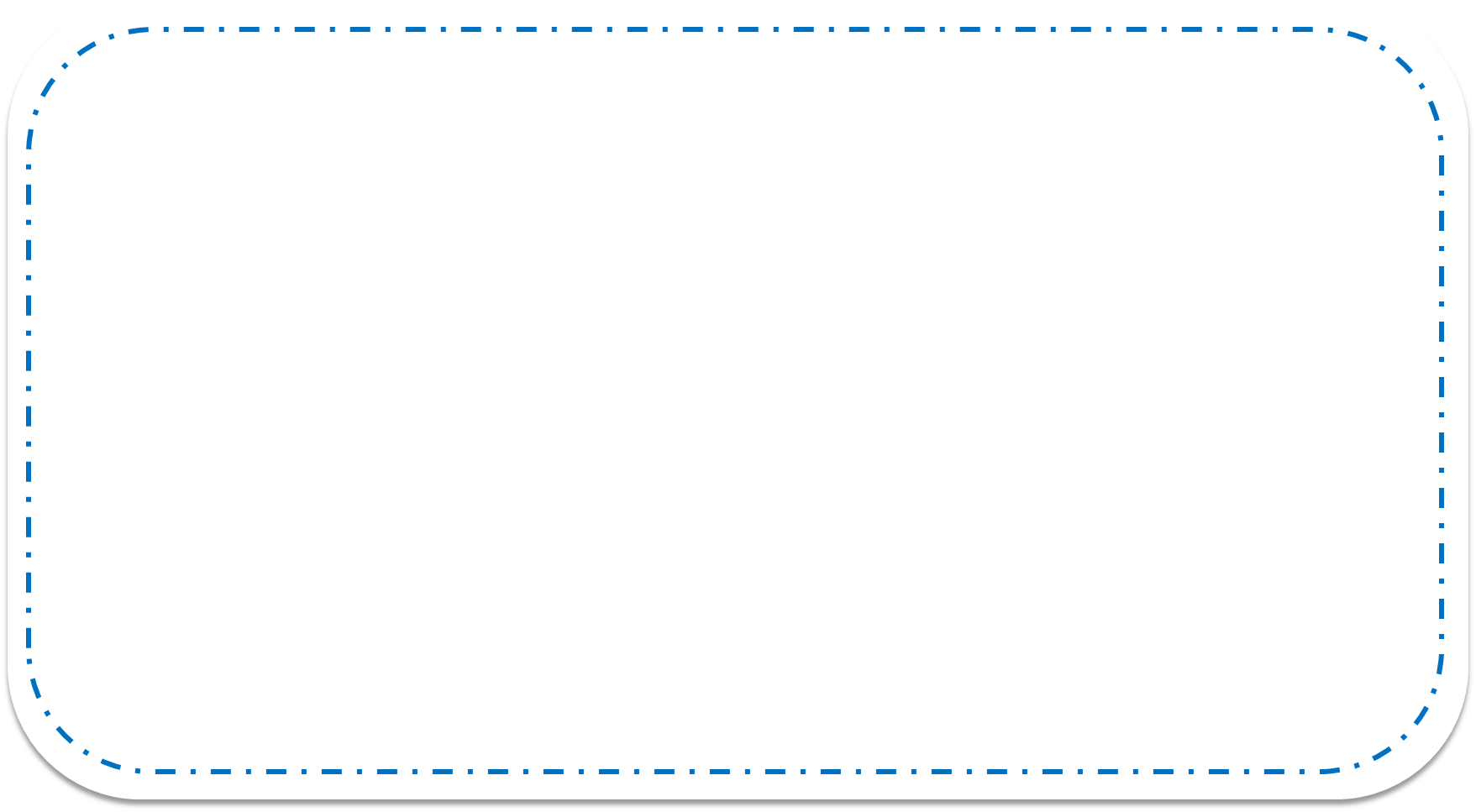 7
7  x  1    =
7  x  2    =
14
7  x  3    =
21
?
7  x  4    =
?
7  x  5    =
?
7  x  6    =
?
7  x  7    =
?
7  x  8    =
?
7  x  9    =
?
7  x  10  =
https://youtu.be/palLU09pvM0?si=KYs1j6Dg4cNXwagg
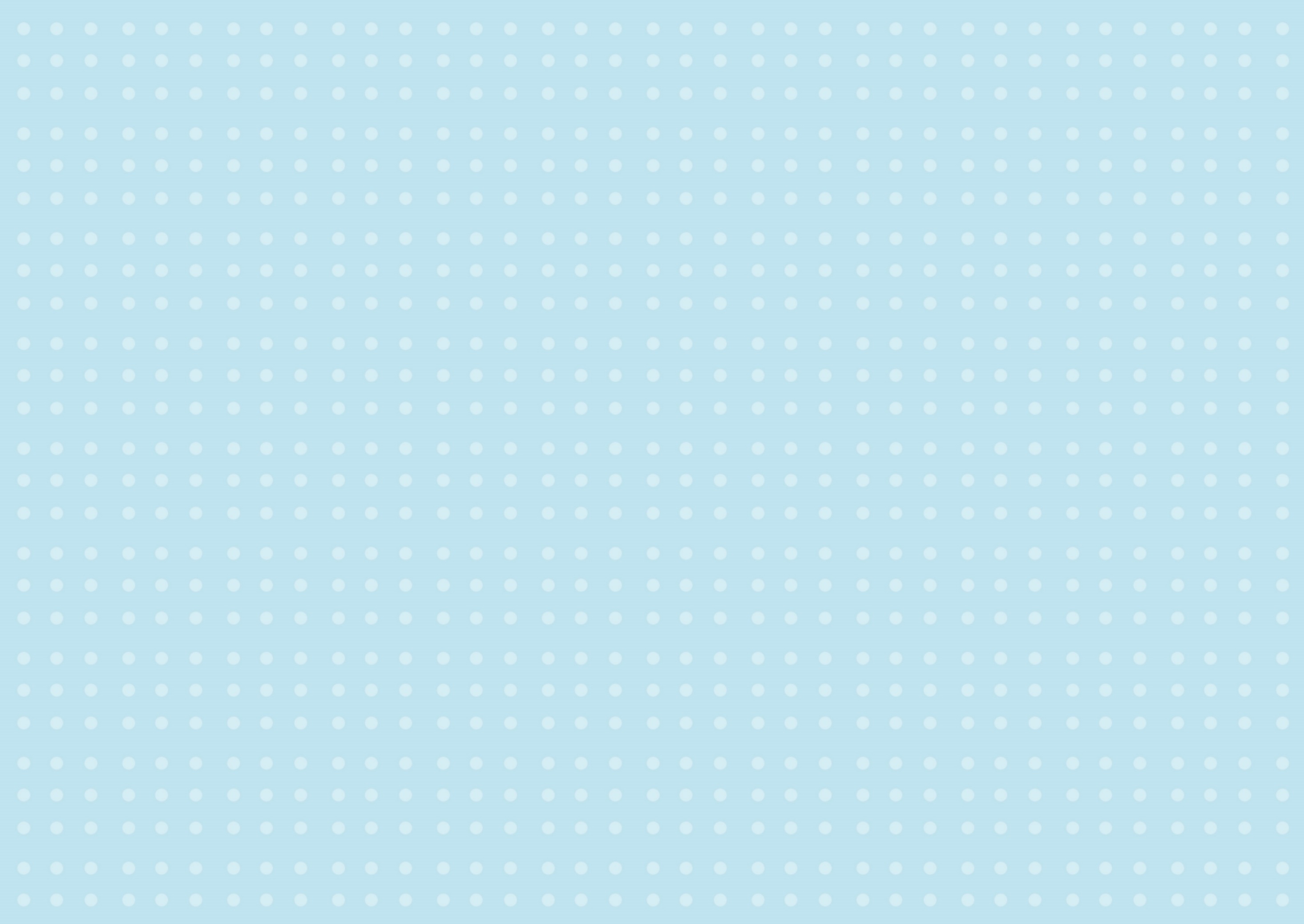 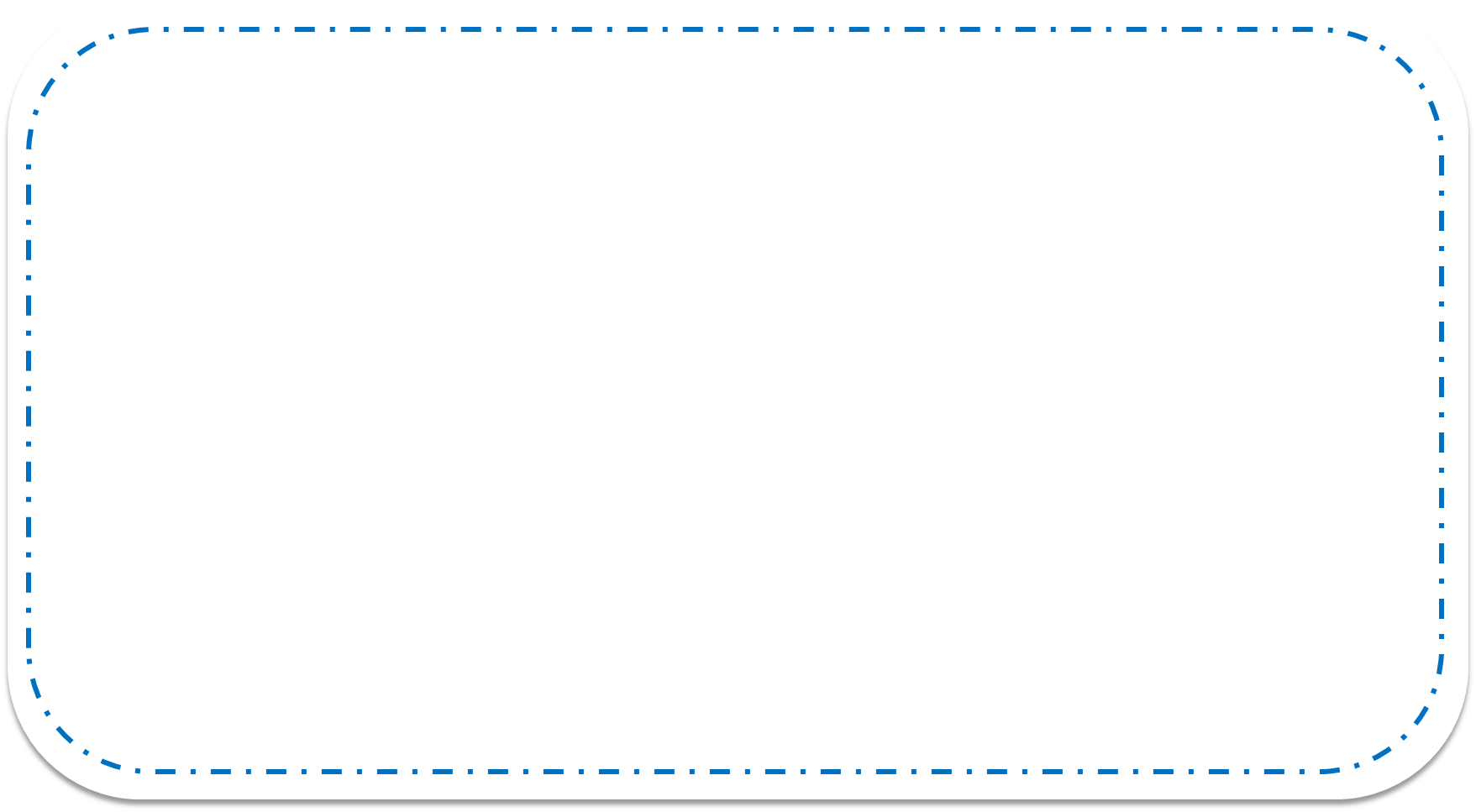 Bảng nhân 7
?
7
7  x  1    =
+ 7
14
?
7  x  2    =
+ 7
21
7  x  3    =
28
7  x  4    =
?
35
7  x  5    =
?
42
7  x  6    =
?
49
7  x  7    =
56
?
7  x  8    =
7  x  9    =
63
?
7  x  10  =
70
?
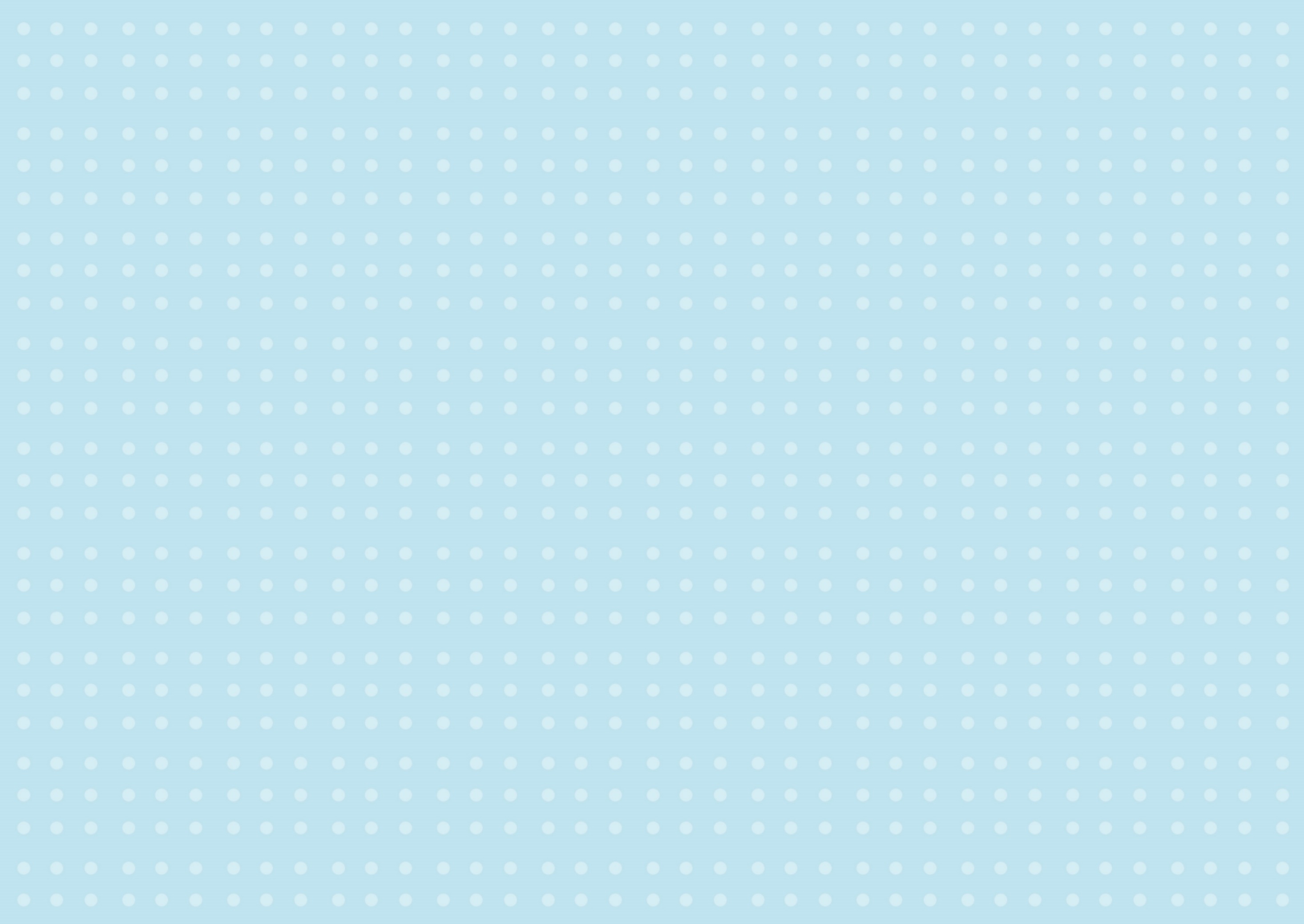 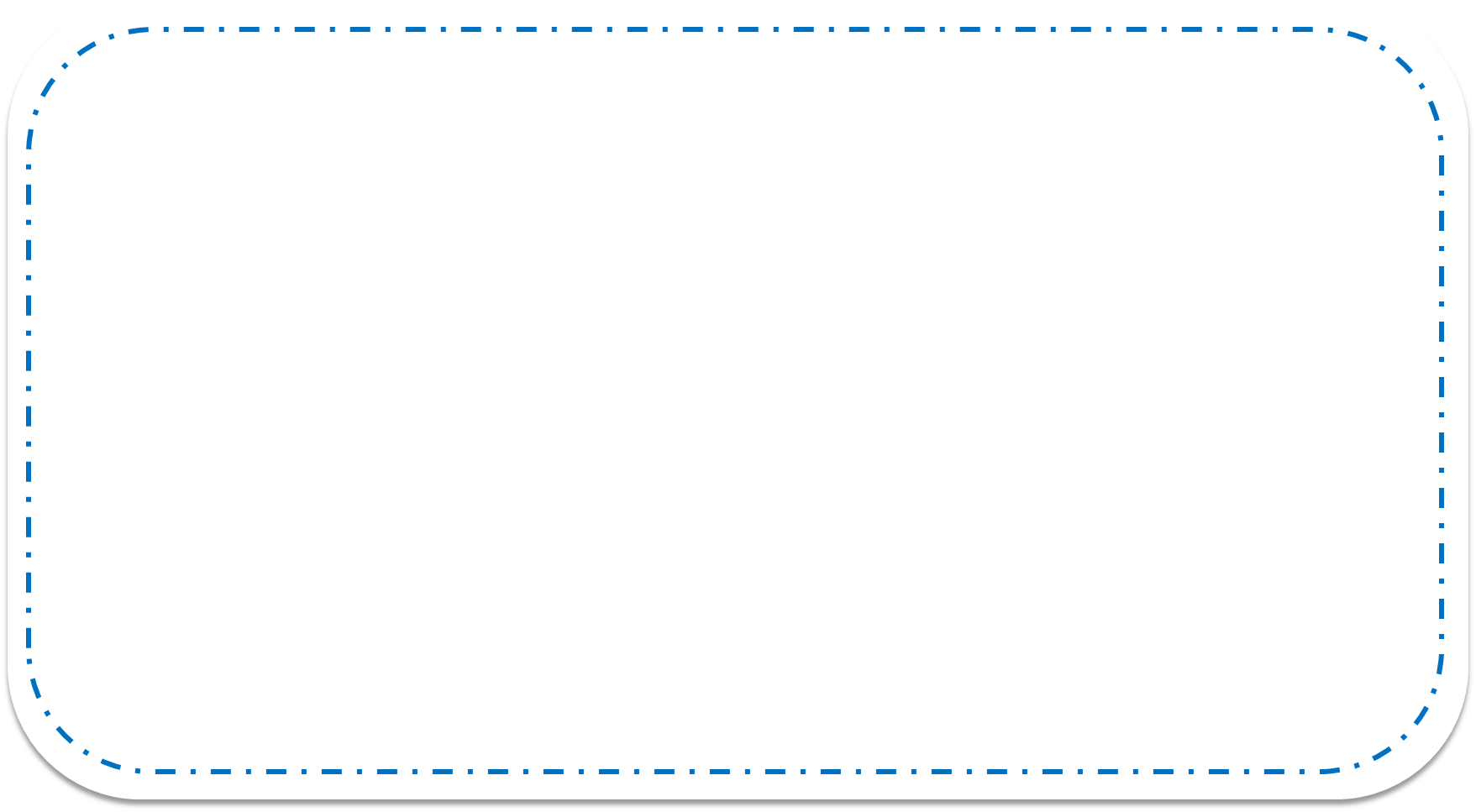 Bảng nhân 7
?
7
7  x  1    =
+ 7
14
?
7  x  2    =
+ 7
21
7  x  3    =
28
7  x  4    =
?
35
7  x  5    =
?
42
7  x  6    =
?
49
7  x  7    =
56
?
7  x  8    =
7  x  9    =
63
?
7  x  10  =
70
?
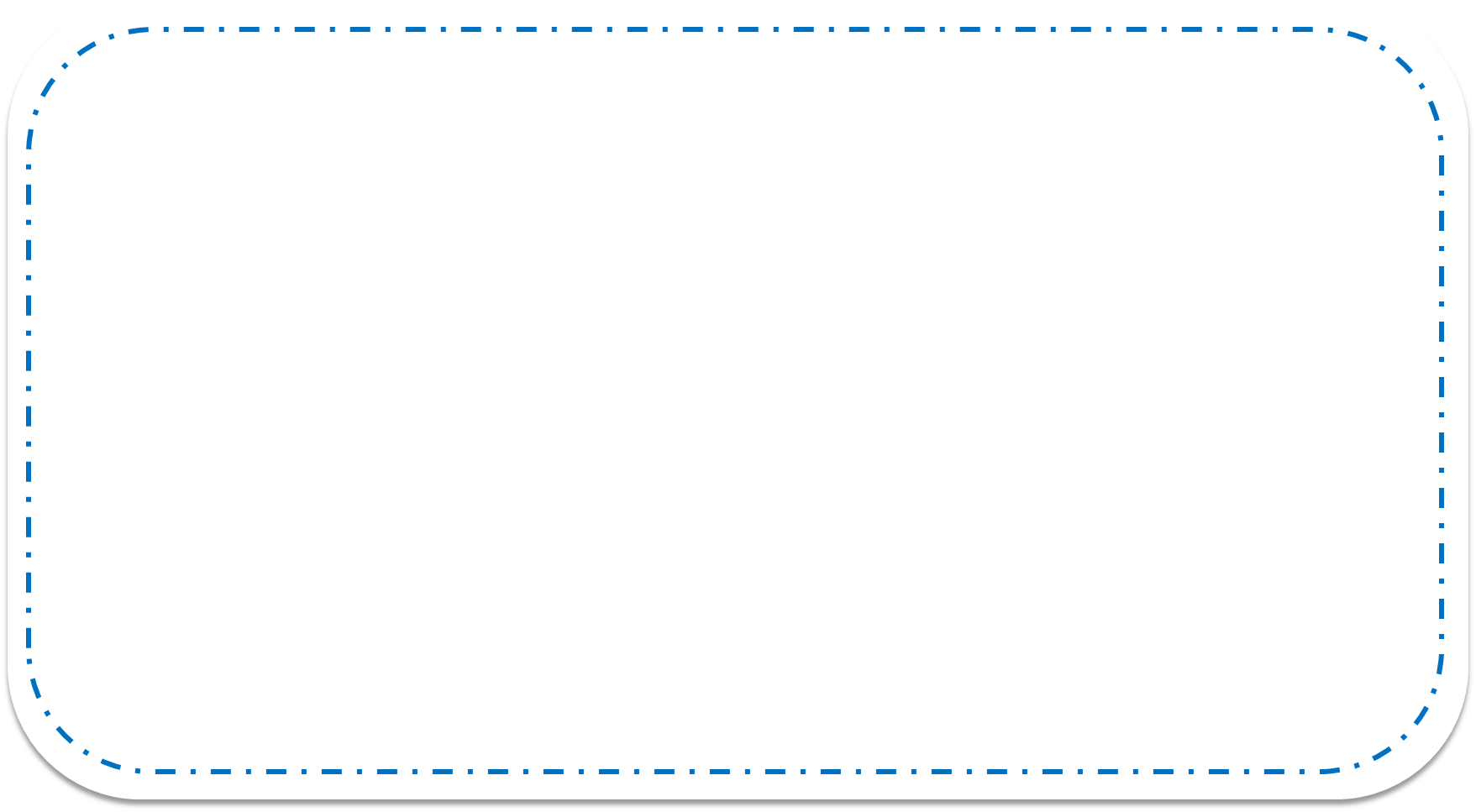 Trò chơi
RAP TOÁN HỌC
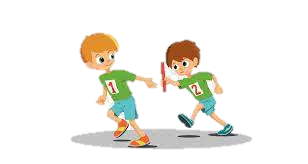 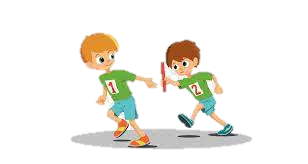 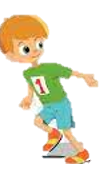 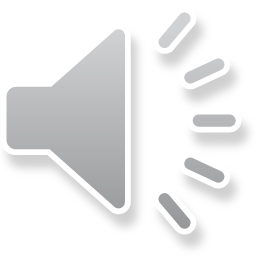 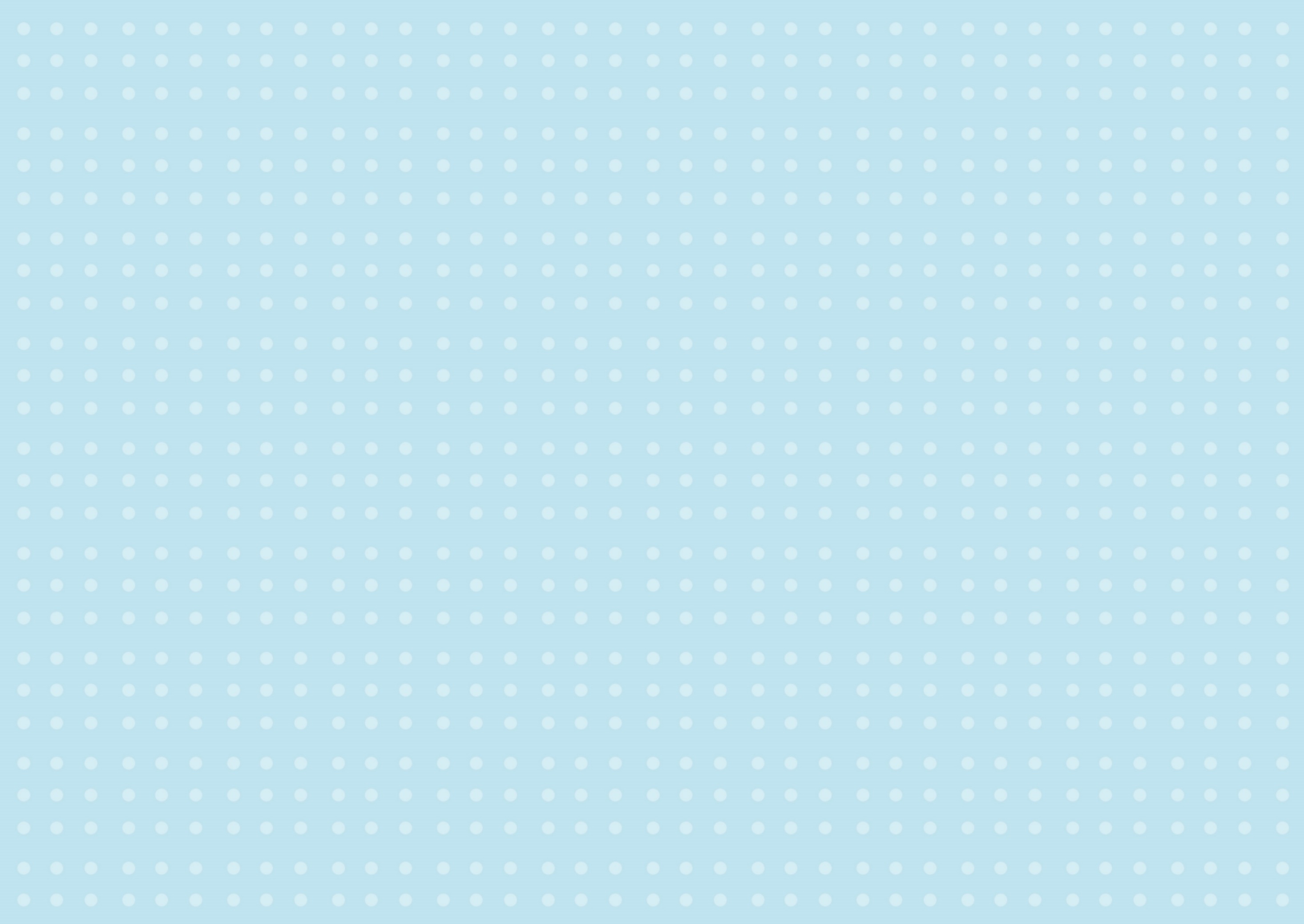 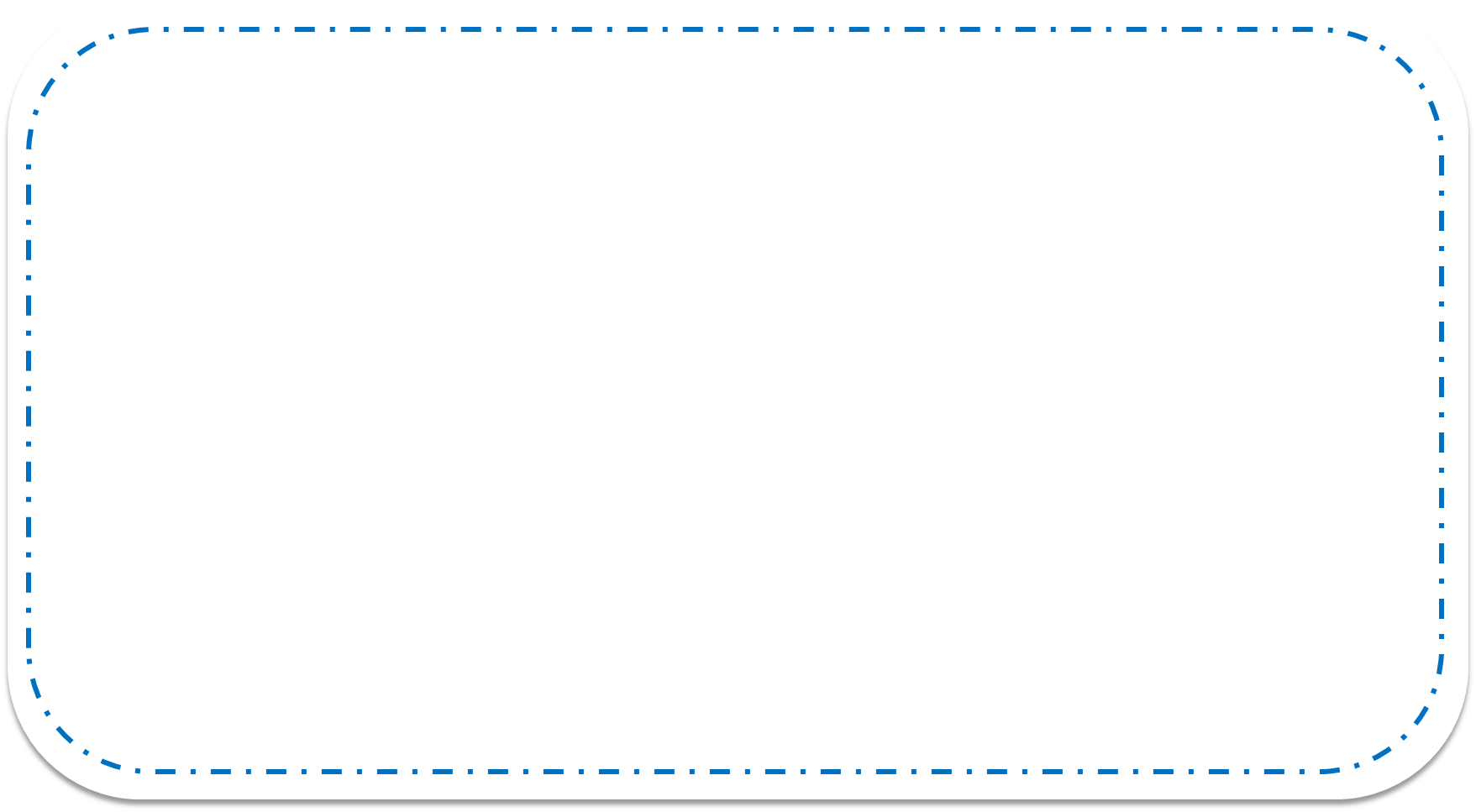 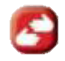 Bài 1. Tính:
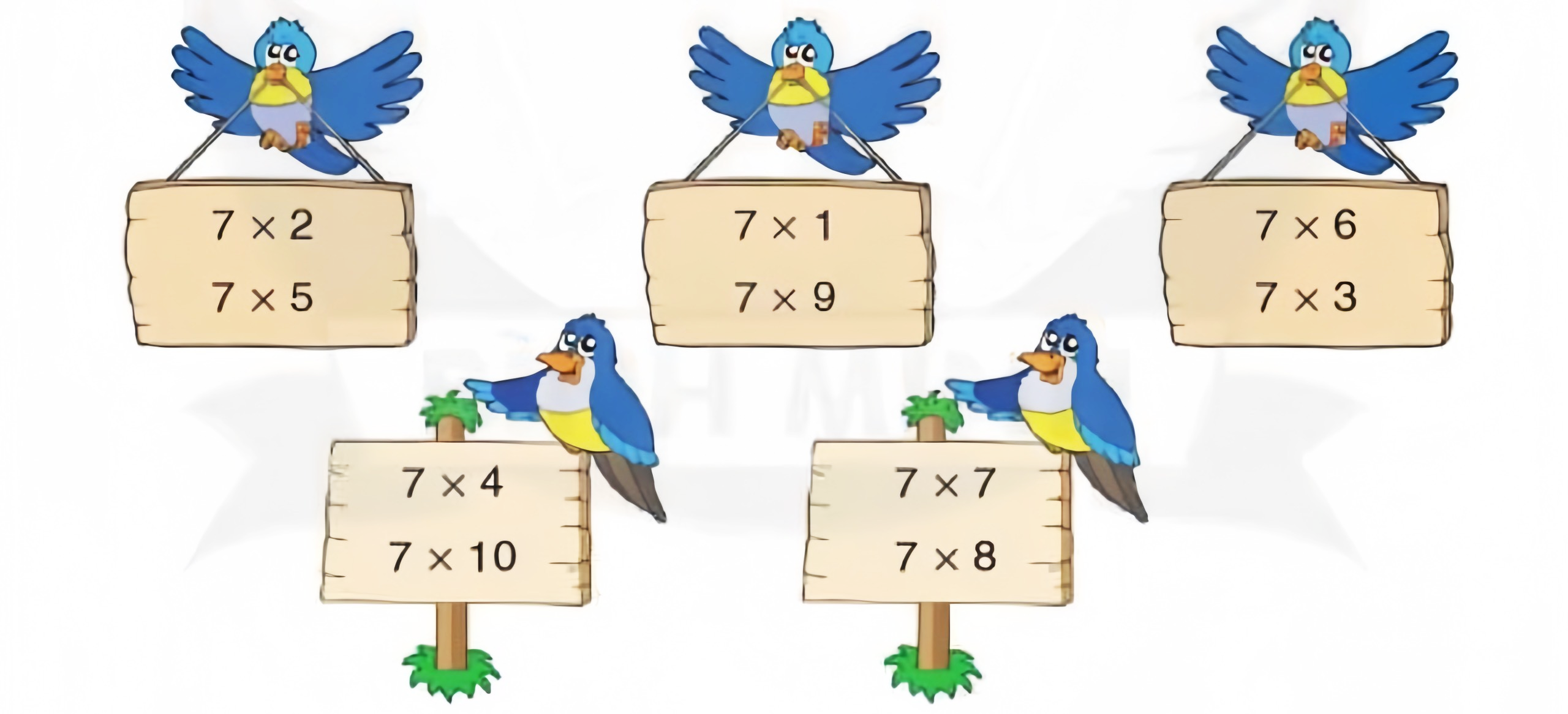 = 14
= 42
= 7
= 21
= 35
= 63
= 28
= 49
= 56
= 70
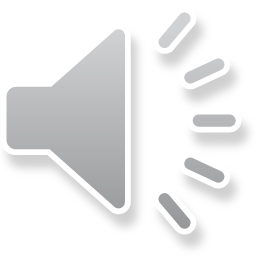